بِسْمِ اللَّـهِ الرَّحْمَـٰنِ الرَّحِيمِ

﴿وَمَا أُوتِيتُمْ مِنَ الْعِلْمِ إِلَّا قَلِيلًا﴾
 
صَدَقَ اللهُ العَظيم
 (سورة الإسراء الآية 85)
تأثير بعض تقانات فصل النطف والفعل التآزري لبعض مضادات الأكسدة في تحسين صفات السائل المنوي الرديئة النوعية لثيران الجاموس العراقي (Bubalus bubalis)
المشرف
أ. د. ساجدة مهدي عيدان
الباحث
سيف ناظم عبد الرحمن
المقدمة
يعد الجاموس من الحيوانات الانتاجية غير المستغلة بشكل كامل بسبب ضعف الكفاءة التناسلية اذ يعد انخفاض معدل الحمل مع استخدام التلقيح الاصطناعي سببا رئيسيا لانخفاض الكفاءة التناسلية في الجاموس على الرغم من أن الذكر والأنثى يسهمان في نجاح او فشل الحمل، لذا فإن استخدام السائل المنوي الجيد النوعية او من ثيران جاموس عالية الخصوبة في التلقيح الاصطناعي له أهمية كبيرة في تحسين الكفاءة التناسلية لأنه يستخدم لتلقيح عدة آلاف من الإناث.
المقدمة:
لا تنتج الذكور المستخدمة في مراكز التلقيح الاصطناعي دائما سائلا منويا جيد النوعية وإن زيادة كميات السائل المنوي الرديء النوعية في مراكز التلقيح الاصطناعي يعد عبئاً كبير او خسارة اقتصادية ليست بالقليلة، وتقدر بملايين الدولارات
وتقدر هذه الخسائر بحدود 3 – 4 دولار/ يوم / ثور على اقل تقدير في العراق مما ينعكس سلباً على انخفاض العائد المادي لمراكز التلقيح الاصطناعي والمربين، لذا يعد تحسين جودة السائل المنوي مهمة ضرورية جدا للحصول على أقصى استفادة من الثيران المتفوقة وراثيًا أو/ وذات سائل منوي رديء النوعية.
المقدمة:
إن استخدام تقانات فصل النطف في عمليات الاخصاب الخارجي (IVF) ادى الى تحسن معنوي لنوعية السائل المنوي من حيث الحصول على نسب جيدة للنطف ذات حركة تقدمية وذات شكل طبيعي، واصبحت هذه التقانات مهمة جدا في عمليات الاخصاب الخارجي والتلقيح الاصطناعي، اذ يتم في هذه التقانات فصل النطف المتحركة عن غير المتحركة والمواد والشوائب.
المقدمة
ومن التقانات المستخدمة لفصل النطف هي:
التخفيف والغسل 
استخدام المواد متدرجة الكثافة مع الطرد المركزي مثل:
	 Percoll وBoviPure  وSill Select Plus 
والمرشحات الانتقائية (Selective filters) مثل:
	 Sephadex والصوف الزجاجي
وتقانات الهجرة الذاتية(Self-migration techniques)  مثل:
 Swim-up  وSwim-down
المقدمة
يحتوي الغشاء البلازمي للنطف في الجاموس على نسبة أعلى من الأحماض الدهنية المتعددة غير المشبعة مقارنة بنطف ثيران الابقار مما يجعلها أكثر عرضة للإجهاد التأكسدي عند الحفظ بالتجميد ومن ثم، هناك انخفاض في الحركة وفي سلامة الغشاء البلازمي والأكروسوم والكروماتين لنطف الجاموس،
ويعود هذا الضعف بشكل أساسي إلى انخفاض تراكيز مضادات الأكسدة الموجودة بشكل طبيعي في السائل المنوي للجاموس، والتي تنخفض بشكل أكبر في أثناء عملية التجميد والاسالة.
المقدمة
أن الانتاج المستمر للجذور الحرة في السائل المنوي من كريات الدم البيضاء والنطف المشوهة وغير الناضجة والميتة، وتلك الناتجة عن عمليات الاسالة بعد التجميد غالبًا ما يكون مصحوبًا بانخفاض تراكيز مضادات الأكسدة في البلازما المنوية والتي لها تأثير كبير في زيادة نسبة النطف الميتة وغير طبيعية وتركيز المالون ثنائي الالديهايد وضرر المادة الوراثية، فضلا عن انخفاض الحركة الفردية وسلامة الأكروسوم والغشاء البلازمي للنطف
والتي لها تأثير كبير في زيادة نسبة النطف الميتة وغير طبيعية وتركيز المالون ثنائي الالديهايد وضرر المادة الوراثية، فضلا عن انخفاض الحركة الفردية وسلامة الأكروسوم والغشاء البلازمي للنطف مما يؤدي الى احداث جهد تأكسدي على النطفة.
المقدمة
إن استعمال خليط من مضادات الاكسدة التي تعمل بشكل تأزري مثل فيتاميني E مع C  أو حامضي الكلوتامين مع الارجنين ربما يعطي نتائج جيدة في تحسين او تنشيط السائل المنوي المرشح او غير المرشح عن طريق إحدى تقانات الترشيح المذكورة آنفا لثيران الجاموس
وذلك من خلال الاستفادة منهما معاً وامكانية حفظه بالتجميد لمدة طويلة واستخدامه للأغراض التجارية، ومن ثم زيادة عدد القصبات المنتجة من قسم التلقيح الاصطناعي وتقليل نسبة التالف منها.
أصالة الدراسة
ان استخدام تقانات فصل النطف للسائل المنوي الرديء النوعية مع اضافة خليط من فيتاميني E وC او حامضي الكلوتامين والارجنين كمضادات أكسدة الى مخفف Tris لثيران الجاموس لم يتم التطرق اليها سابقاً على مستوى العراق او العالم او ندرتها.
أهداف الدراسة
. دراسة تأثير استخدام تقانتي Glass wool وSephadex (التجربة الاولى) وتقانتي مادة متدرجة الكثافةSil-select plus  وSwim down (التجربة الثانية) لفصل نطف السائل المنوي الرديء النوعية لدى ثيران الجاموس العراقي في نوعية السائل المنوي بعد الفصل.
. دراسة التأثير التأزري لإضافة فيتاميني E وC  او حامضي الكلوتامين والارجنين الى مخفف ترس لعينات السائل المنوي المرشحة بتقانتي Glass wool  وSephadex (التجربة الثالثة) او تقانتي Sil-select plus وSwim down  (التجربة الرابعة) لدى ثيران الجاموس العراقي في نوعية السائل المنوي بعد الحفظ بالتبريد والتجميد.
نفذت هذه الدراسة في قسم التلقيح الاصطناعي التابع الى دائرة الثروة الحيوانية في منطقة أبي غريب / وزارة الزراعة (25 كم غرب بغداد)
منهجية البحث
استعمل في هذه التجربة 9 ثيران جاموس عراقي (Bubalus bubalis) مدربة على جمع السائل المنوي بطريقة المهبل الصناعي بأعمار تتراوح بين 3 – 5 سنوات، وبوزن جسم يتراوح بين 500 – 750 كغم / ثور
منهجية البحث
نفذت هذه الدراسة في قسم التلقيح الاصطناعي التابع الى دائرة الثروة الحيوانية في منطقة أبي غريب / وزارة الزراعة (25 كم غرب بغداد)
استعمل في هذه التجربة 9 ثيران جاموس عراقي (Bubalus bubalis) مدربة على جمع السائل المنوي بطريقة المهبل الصناعي بأعمار تتراوح بين 3 – 5 سنوات، وبوزن جسم يتراوح بين 500 – 750 كغم / ثور
منهجية البحث
تصميم التجربة الاولى
ثيران الجاموس العراقي 9 ثيران
جمع السائل المنوي أسبوعيا لمدة 8 اسابيع
السائل المنوي الطازج الجيد النوعية
السائل المنوي الطازج رديء النوعية
Sephadex (G75) (C4)
معاملة السيطرة الموجبة سائل منوي جيد النوعية (C1)
Glass Wool (C3)
معاملة السيطرة السالبة سائل منوي رديء النوعية (C2)
تقييم صفات السائل المنوي 
تركيز النطف (قبل وبعد الفصل).
الحركة الجماعية (قبل الفصل).
الحركة الفردية.
النطف الحية.
النطف الطبيعية.
التشوهات الكلية للنطف واجزائها.
سلامة الأكروسوم.
عدد النطف المتحركة.
عدد النطف الطبيعية
عدد النطف سليمة الغشاء البلازمي.
عدد النطف سليمة الأكروسوم.
عدد أجزاء النطف الحيوية.
نتائج
التجربة الاولى
تأثير استخدام تقانتي الصوف الزجاجي (Glass Wool) والسيفادكس (Sephadex) في تحسين صفات السائل المنوي الرديء النوعية لثيران الجاموس العراقي.
تأثير تقانتي الصوف الزجاجي (C3) والسيفادكس (C4) لفصل النطف في التركيز والحركة الفردية والنطف الحية والطبيعية لثيران الجاموس العراقي (المتوسط ± الخطأ القياسي)
تأثير تقانتي الصوف الزجاجي (C3) والسيفادكس (C4) لفصل النطف في النسبة المئوية لتشوهات النطف وسلامة الغشاء البلازمي والاكروسومي لنطف لثيران الجاموس العراقي (المتوسط ± الخطأ القياسي)
تأثير تقانتي الصوف الزجاجي (C3) والسيفادكس (C4) لفصل السائل المنوي الطازج الرديء النوعية على العدد الكلي لبعض صفات السائل المنوي (x 106) لثيران الجاموس العراقي (المتوسط ± الخطأ القياسي)
منهجية البحث
تصميم التجربة الثانية
ثيران الجاموس العراقي 9 ثيران
جمع السائل المنوي أسبوعيا لمدة 8 اسابيع
السائل المنوي الطازج الجيد النوعية
السائل المنوي الطازج رديء النوعية
Swim down (T4)
معاملة السيطرة الموجبة سائل منوي جيد النوعية (T1)
Sil-select plus (T3)
معاملة السيطرة السالبة سائل منوي رديء النوعية (T2)
تقييم صفات السائل المنوي 
تركيز النطف (قبل وبعد الفصل).
الحركة الجماعية (قبل الفصل).
الحركة الفردية.
النطف الحية.
النطف الطبيعية.
التشوهات الكلية للنطف واجزائها.
سلامة الأكروسوم.
عدد النطف المتحركة.
عدد النطف الطبيعية
عدد النطف سليمة الغشاء البلازمي.
عدد النطف سليمة الأكروسوم.
عدد أجزاء النطف الحيوية.
نتائج
التجربة الثانية
تأثير استخدام تقانتي Sil-select plus والسباحة الى الأسفل (Swim down) في تحسين صفات السائل المنوي الرديء النوعية لثيران الجاموس العراقي.
تأثير تقانتي Sil-select plus (T3) وSwim down (T4) لفصل النطف في التركيز والحركة الفردية والنطف الحية والطبيعية لثيران الجاموس العراقي (المتوسط ± الخطأ القياسي)
تأثير تقانتي Sil-select plus (T3) وSwim down (T4) لفصل النطف في النسبة المئوية لتشوهات النطف وسلامة الغشاء البلازمي والاكروسومي لنطف ثيران الجاموس العراقي (المتوسط ± الخطأ القياسي)
تأثير تقانتي Sil-select plus (T3) وSwim down (T4) لفصل السائل المنوي الطازج الرديء النوعية في بعض صفات السائل المنوي لثيران الجاموس العراقي (المتوسط ± الخطأ القياسي)
منهجية البحث
تصميم التجربة الثالثة
ثيران الجاموس العراقي 9 ثيران
حركة فردية اقل من 50%
تقييم السائل المنوي
حركة فردية اعلى  من 50%
السائل المنوي الطازج رديء النوعية
السائل المنوي الطازج الجيد النوعية
Sephadex (G75) (S10)
معاملة السيطرة الموجبة سائل منوي جيد النوعية (S1)
Glass Wool (S7)
معاملة السيطرة السالبة سائل منوي رديء النوعية (S4)
S2 = S1 + فيتامين E (2 ملي مول) + فيتامينC  (5 ملي مول)
S3 = S1+ كلوتامين (20 ملي مول) + ارجنين (1 ملي مول)
S5 = S4+ فيتامين E  (2 ملي مول) + فيتامين C (5 ملي مول)
S6 = S4+ كلوتامين (20 ملي مول) + ارجنين (1 ملي مول)
S8 = S7 + فيتامين E  (2 ملي مول) + فيتامين C (5 ملي مول)
S9 = S7+ كلوتامين (20 ملي مول) + ارجنين (1 ملي مول)
S11 = S10 + فيتامين E  ( 2 ملي مول) + فيتامين C (5 ملي مول)
S12 = S10+ كلوتامين (20 ملي مول) + ارجنين (1 ملي مول)
الحفظ بالتجميد للمعاملات الاثني عشرة وتقييم السائل المنوي بعد التبريد وبعد 96 ساعة وشهرين واربعة أشهر من الحفظ بالتجميد
نتائج
التجربة الثالثة
التأثير التأزري لإضافة فيتاميني E وC  او حامضي الكلوتامين والارجنين الى مخفف الترس لعينات السائل المنوي المرشحة بتقانتي Glass Wool وSephadex  لدى ثيران الجاموس العراقي على نوعية السائل المنوي بعد الحفظ بالتبريد والتجميد.
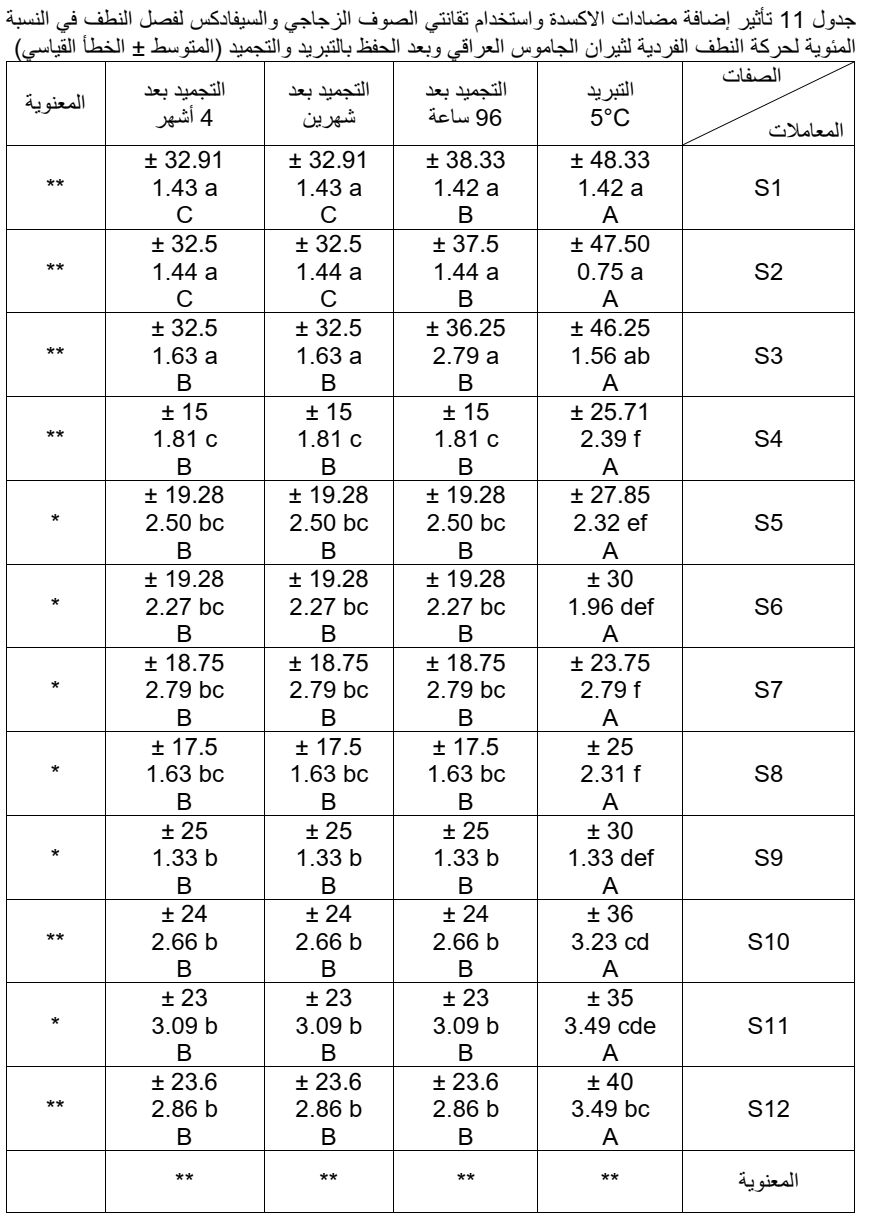 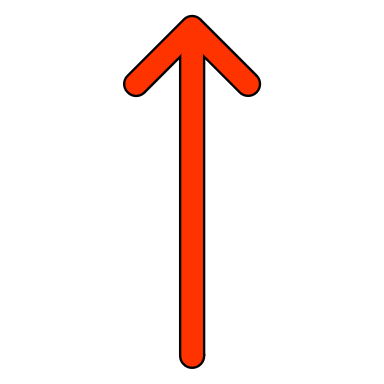 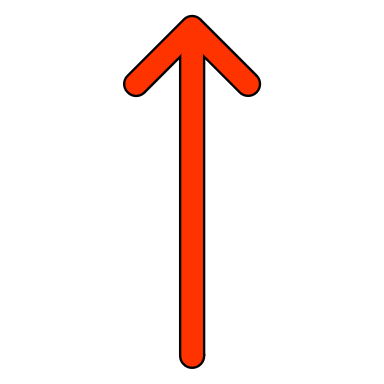 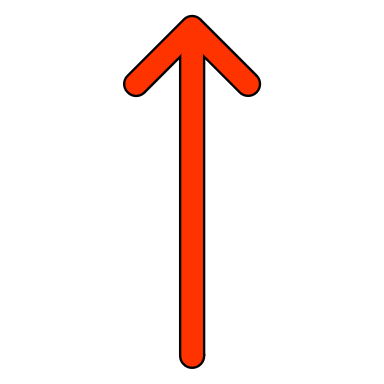 الحركة الفردية
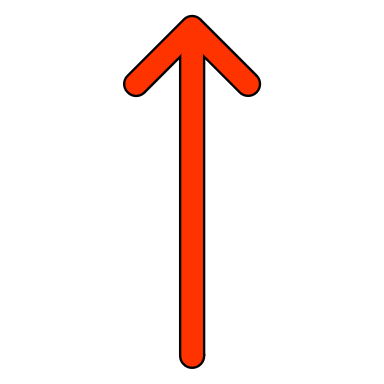 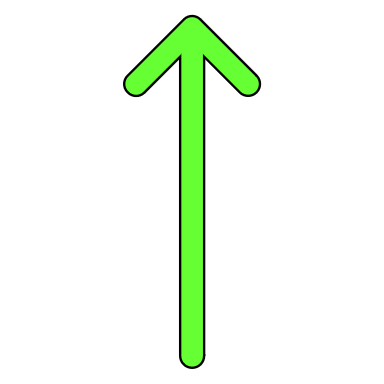 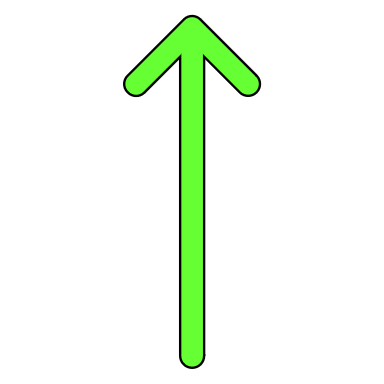 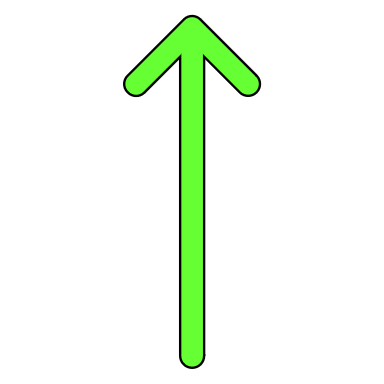 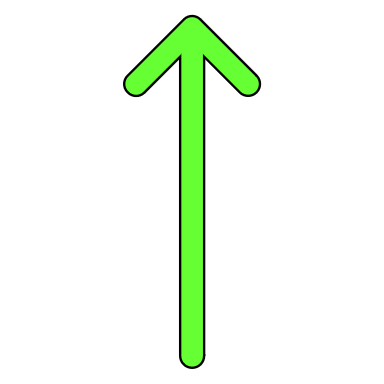 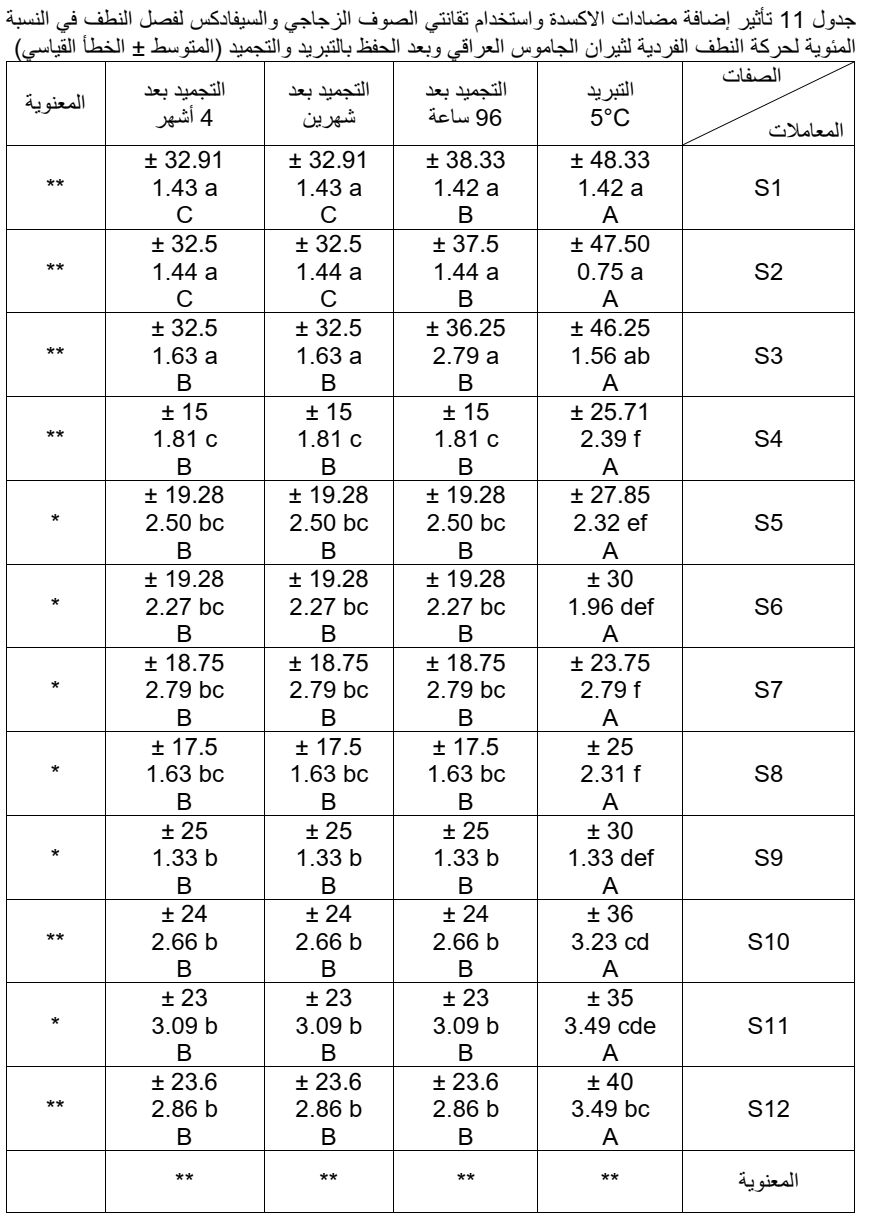 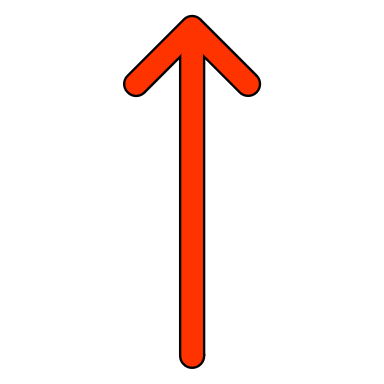 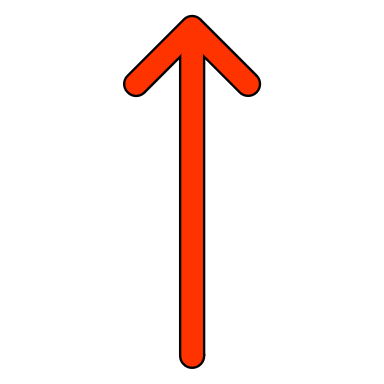 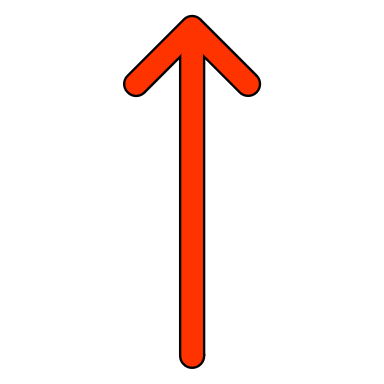 الحركة الفردية
النطف الحية
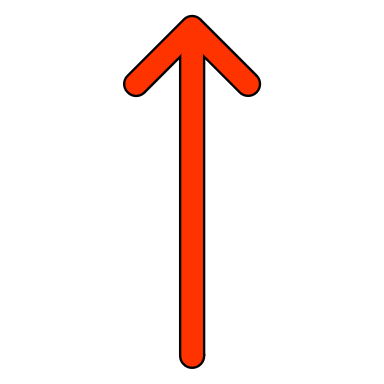 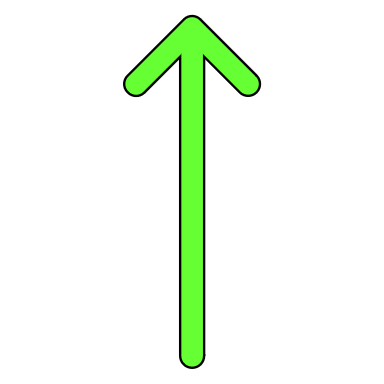 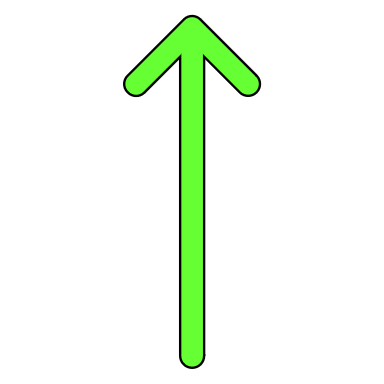 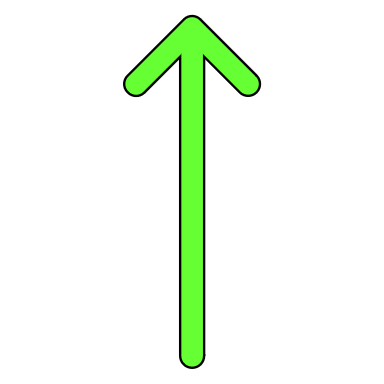 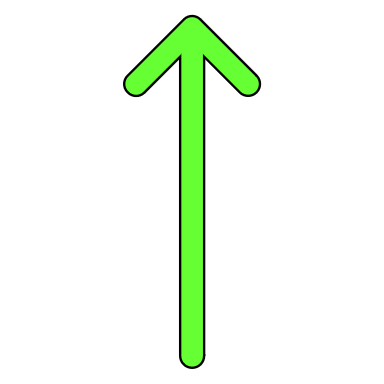 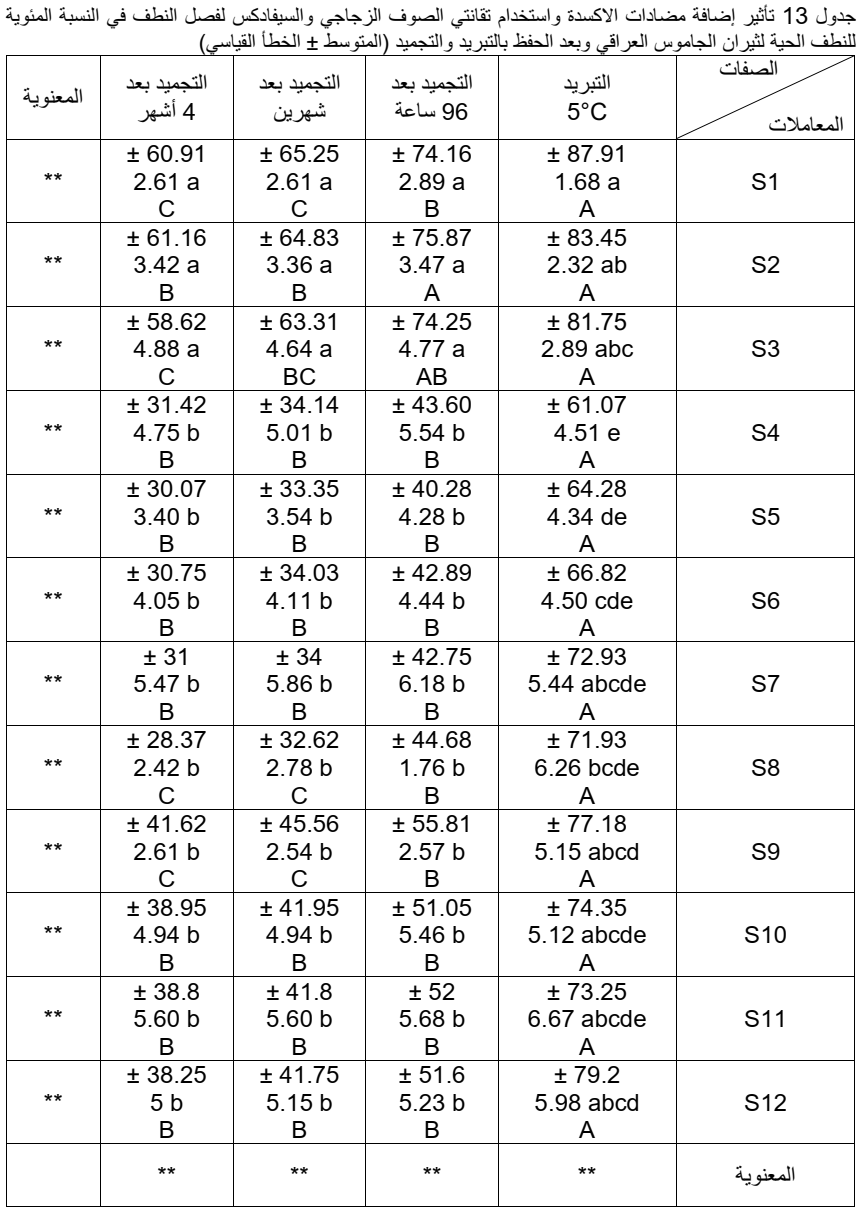 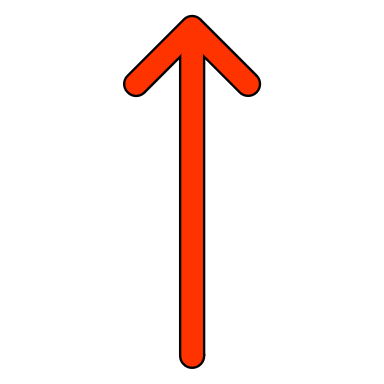 النطف الحية
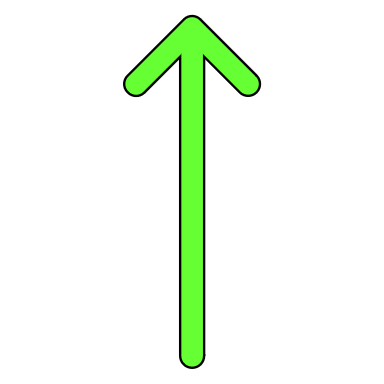 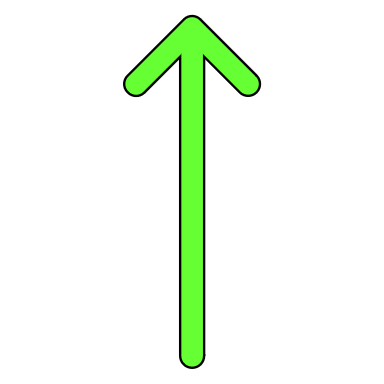 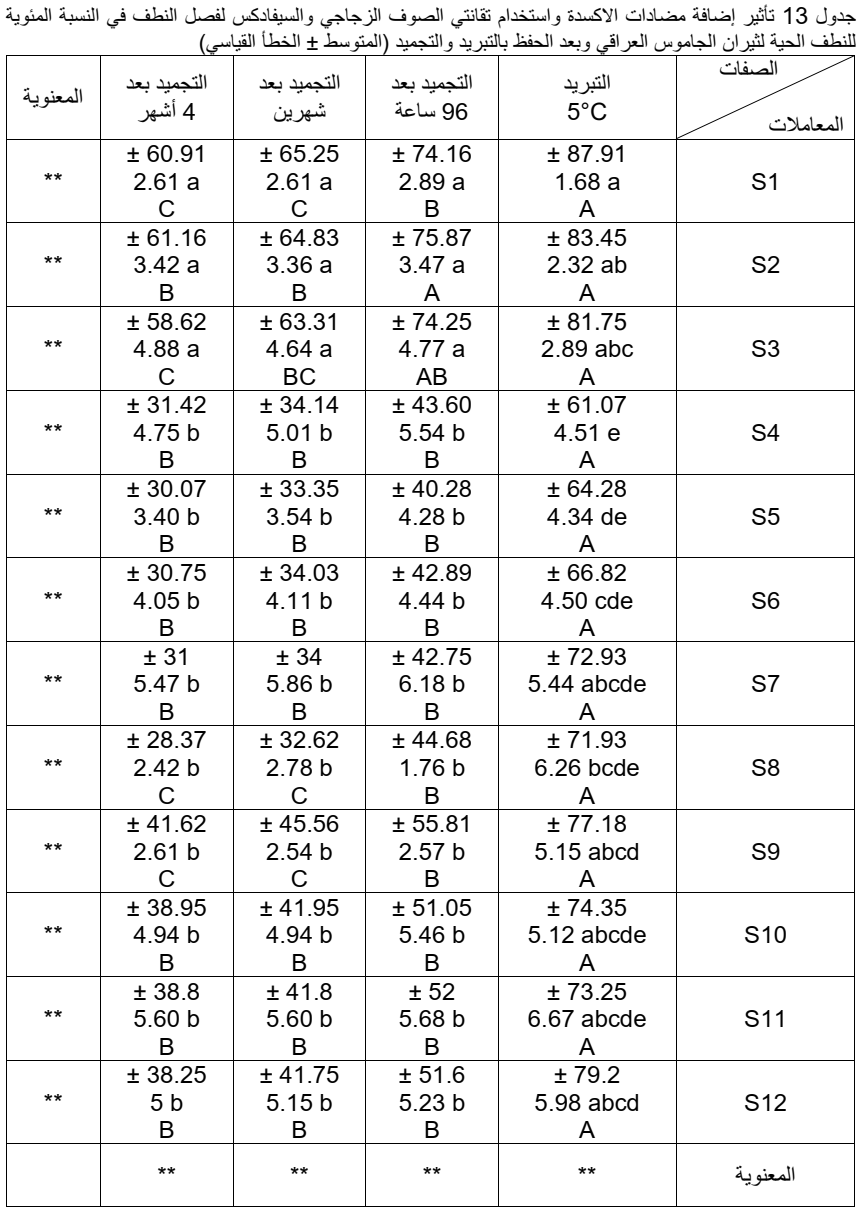 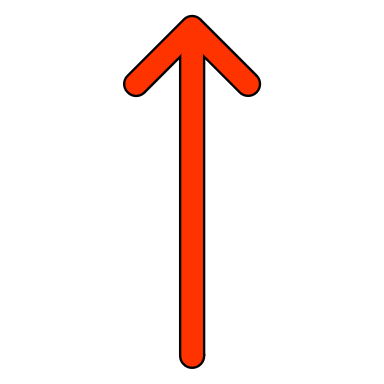 تشوهات القطعة الرئيسية والنهائية لذيل النطف
النطف الحية
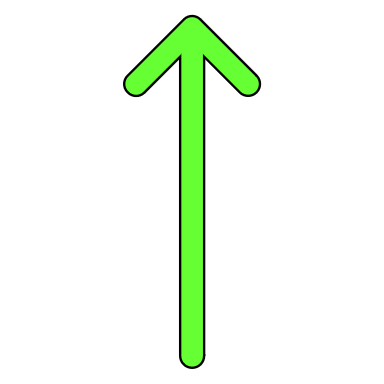 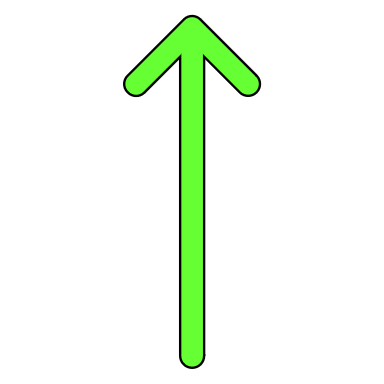 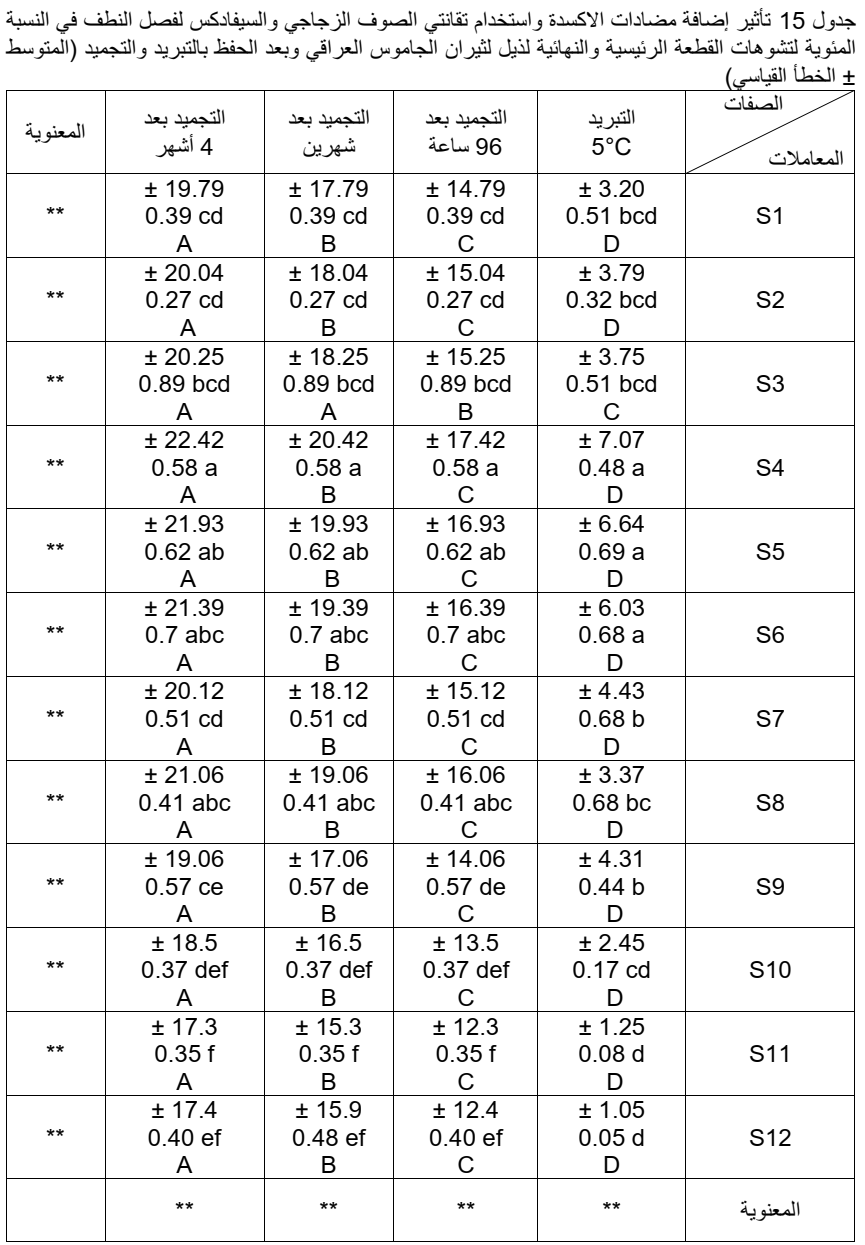 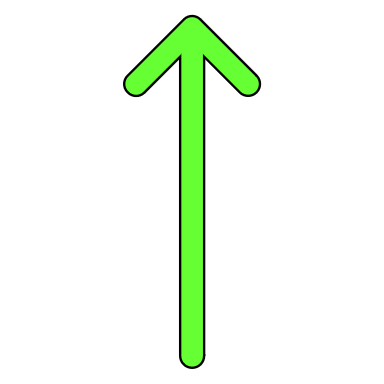 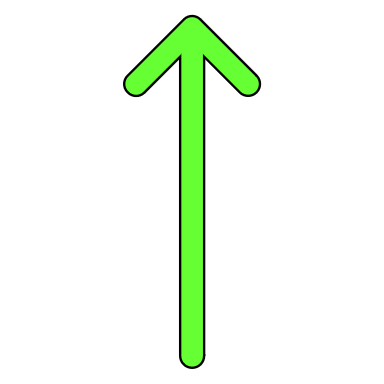 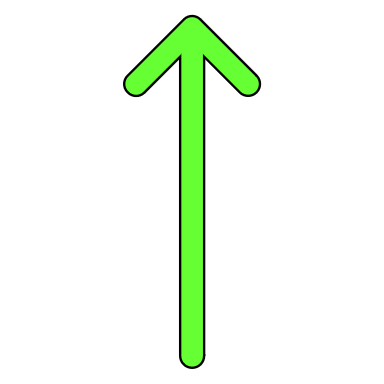 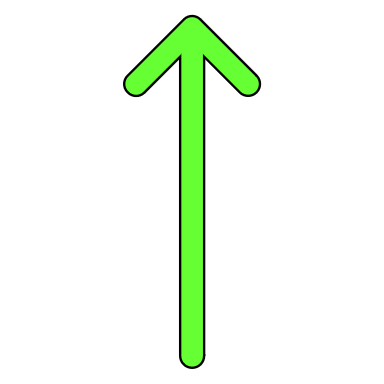 تشوهات القطعة الرئيسية والنهائية لذيل النطف
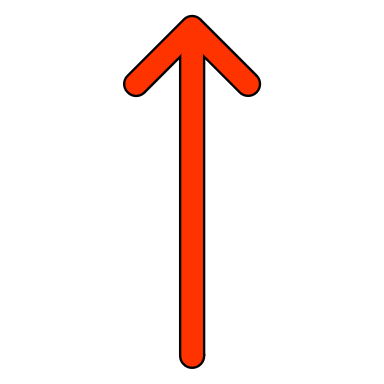 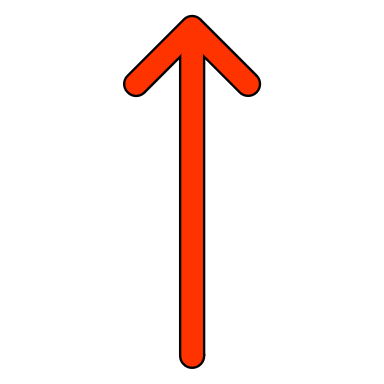 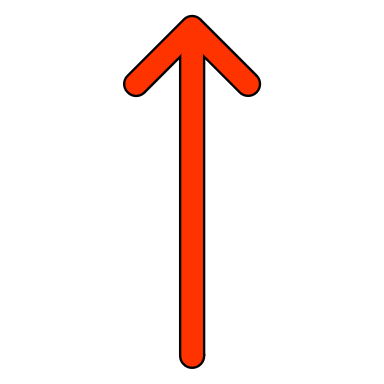 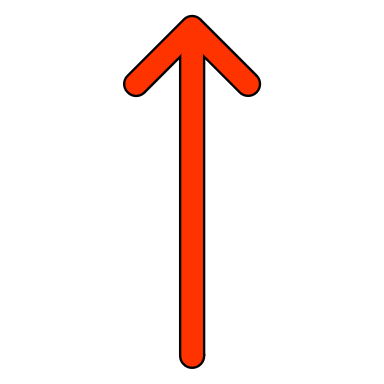 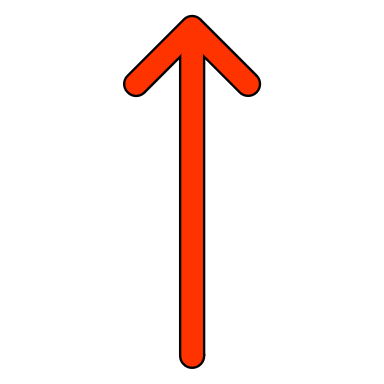 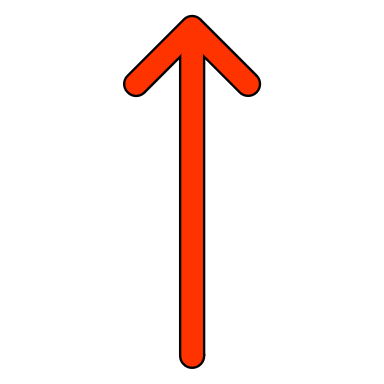 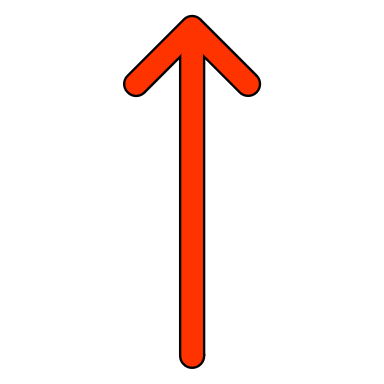 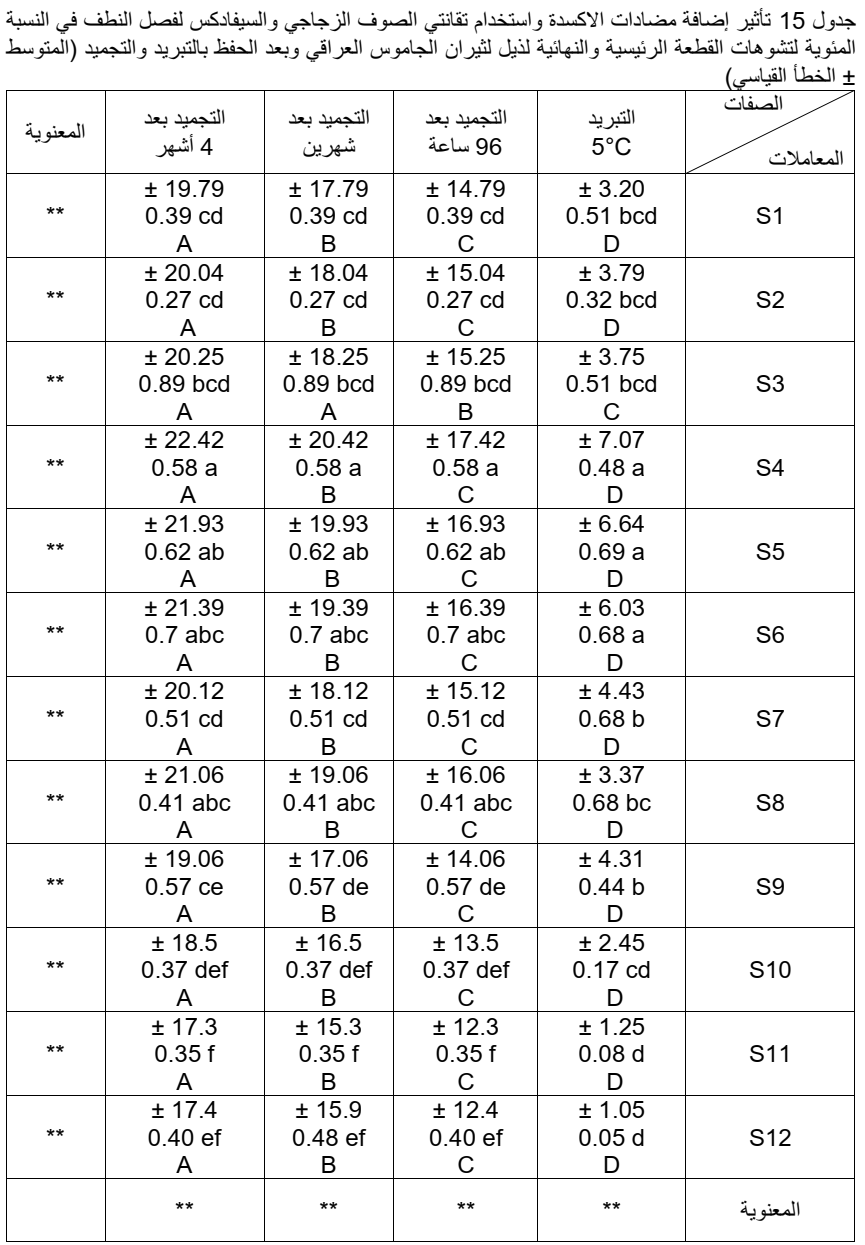 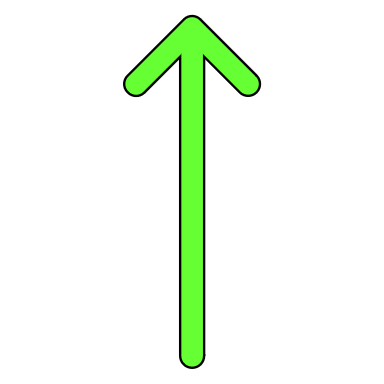 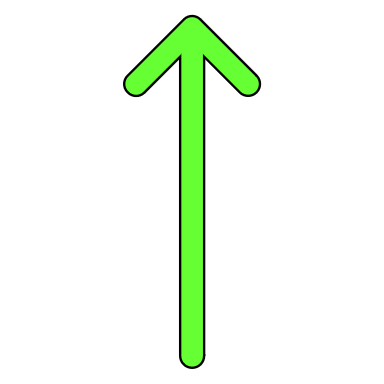 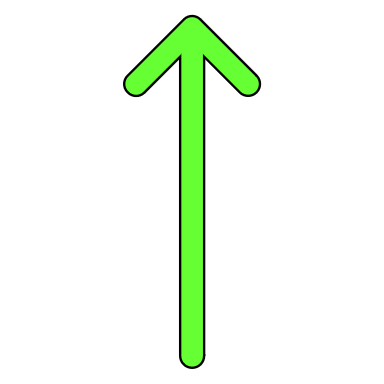 التشوهات الكلية
تشوهات القطعة الرئيسية والنهائية لذيل النطف
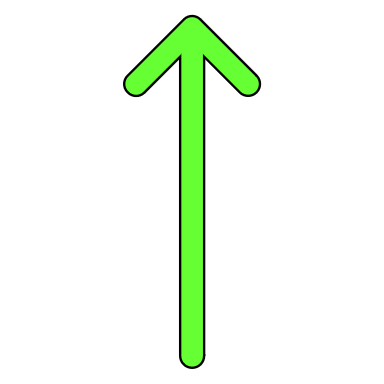 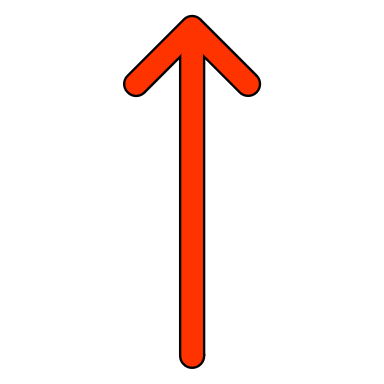 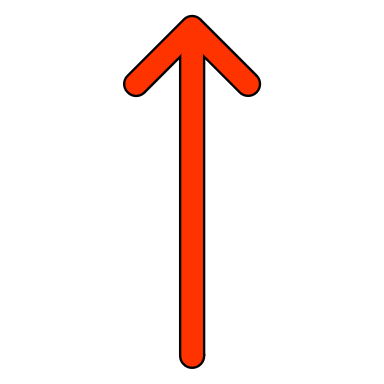 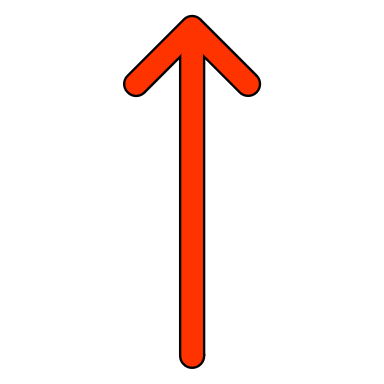 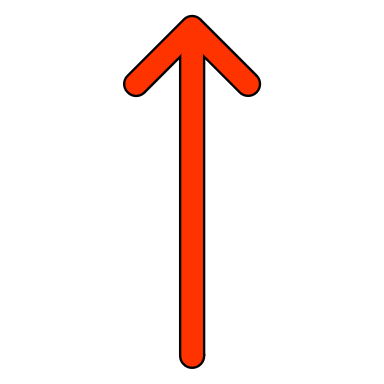 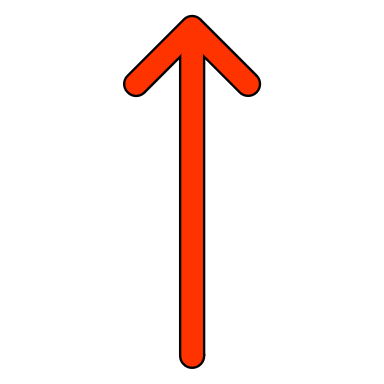 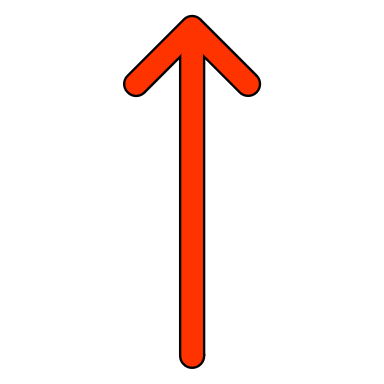 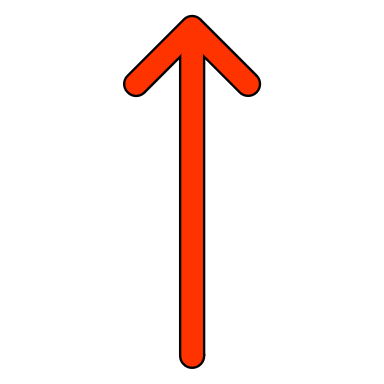 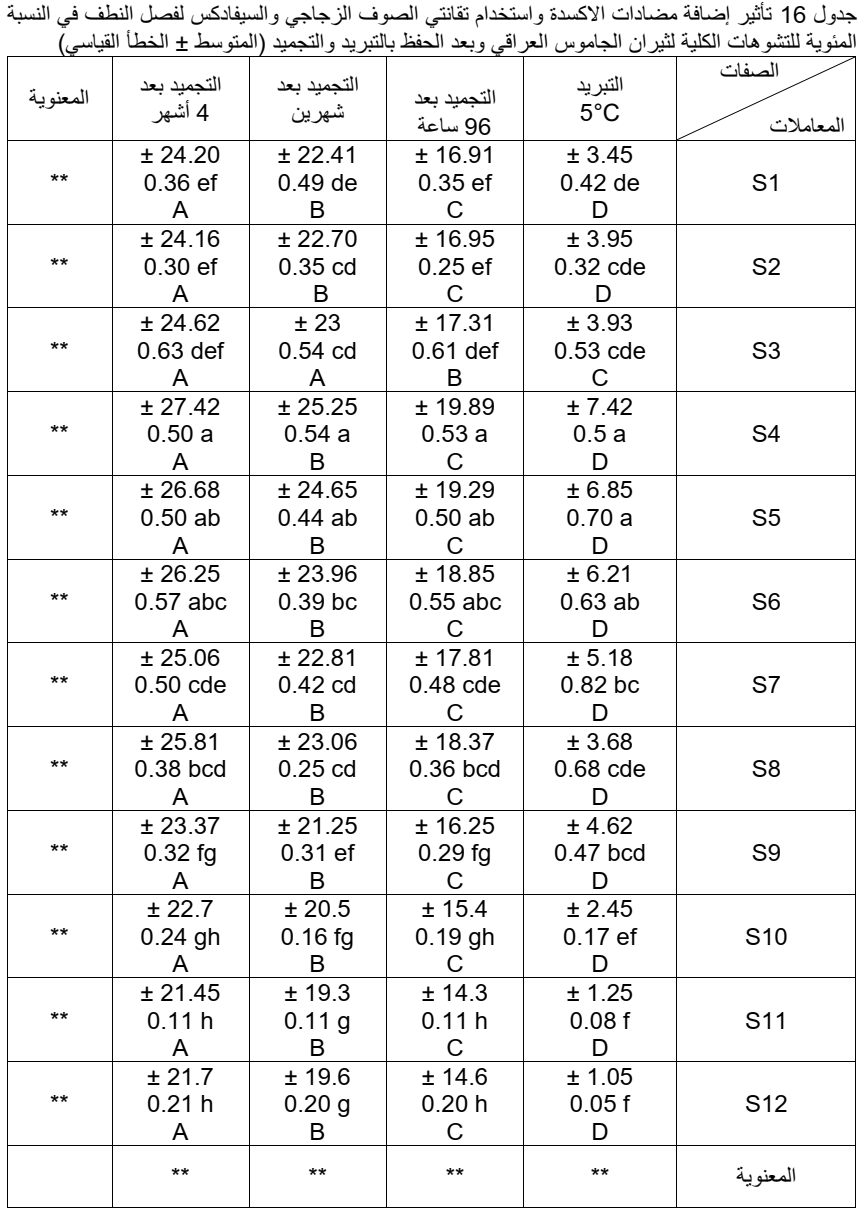 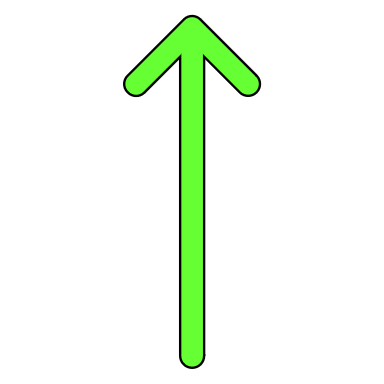 التشوهات الكلية
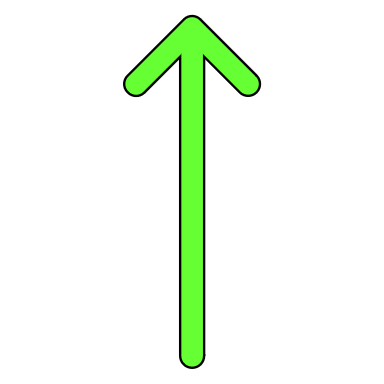 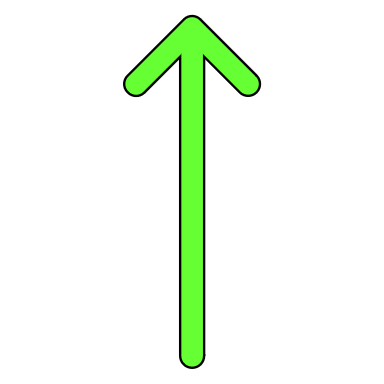 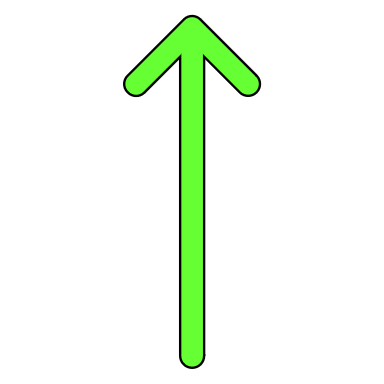 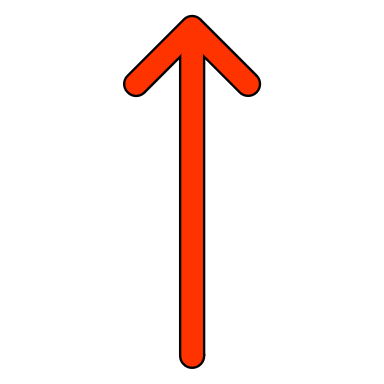 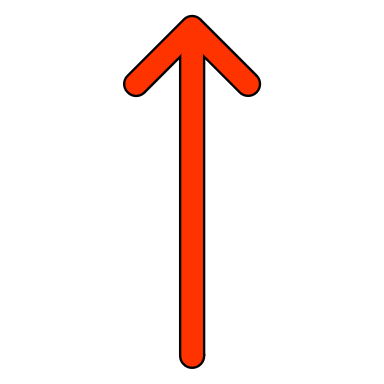 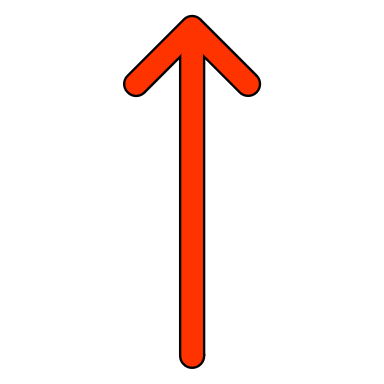 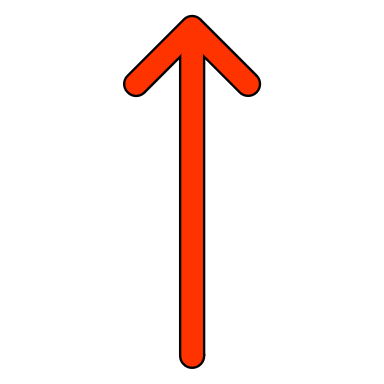 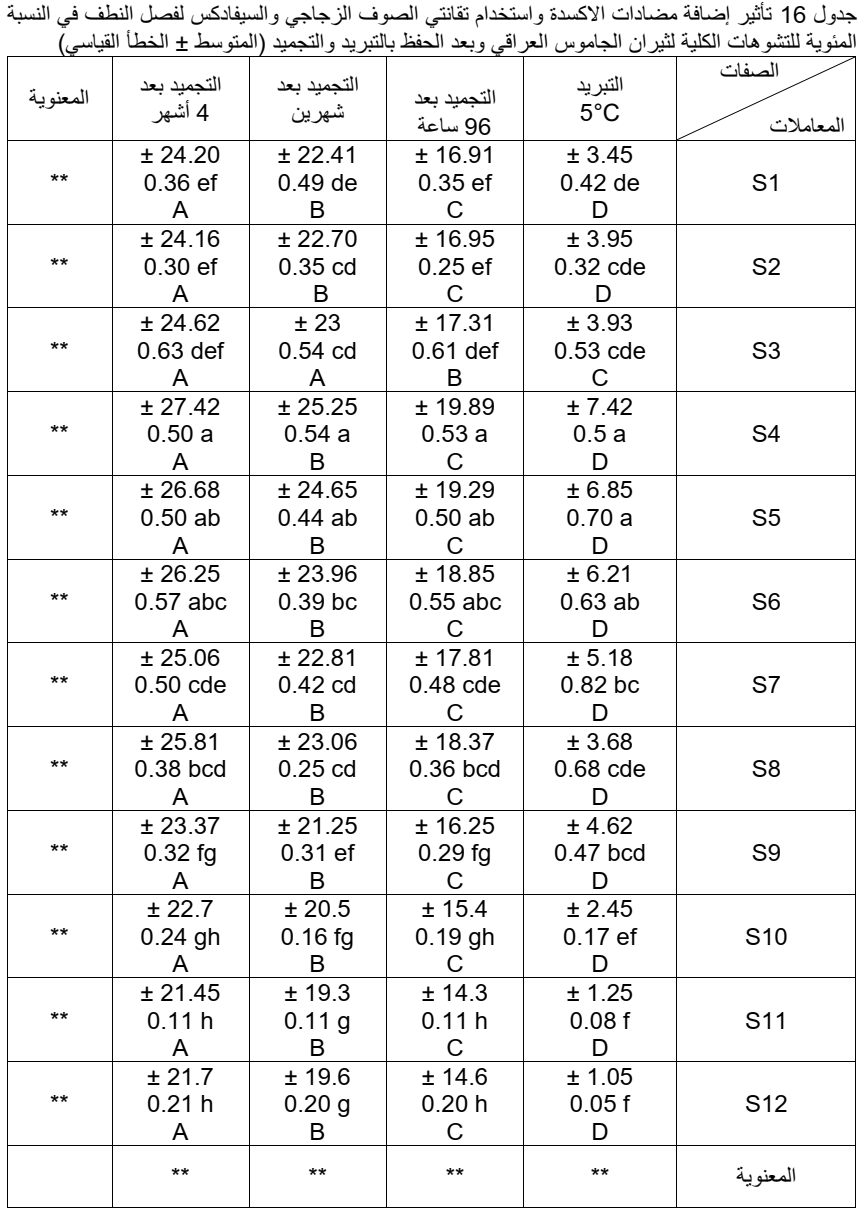 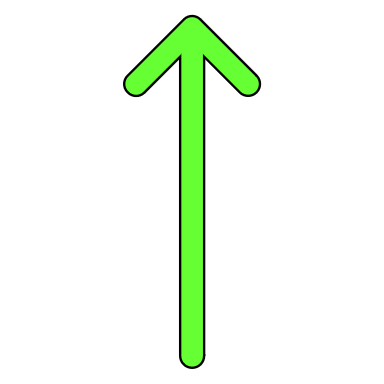 التشوهات الكلية
النطف الطبيعية
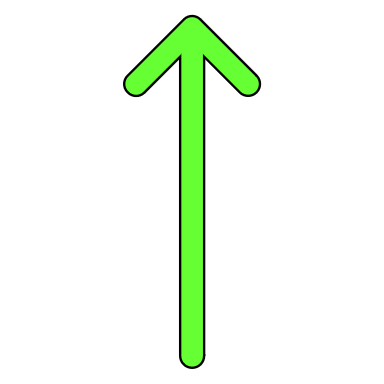 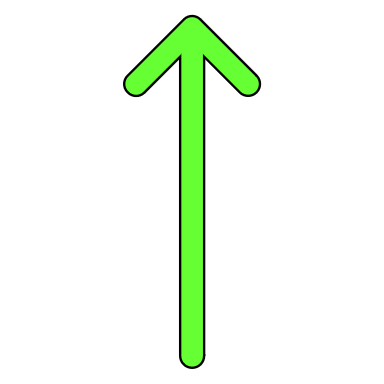 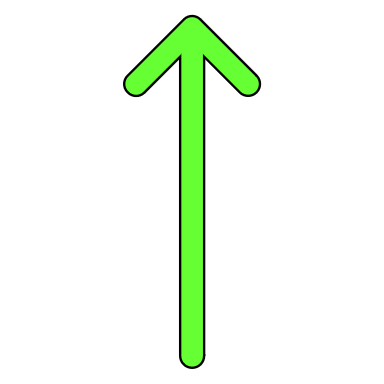 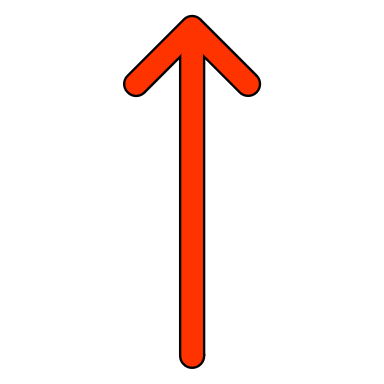 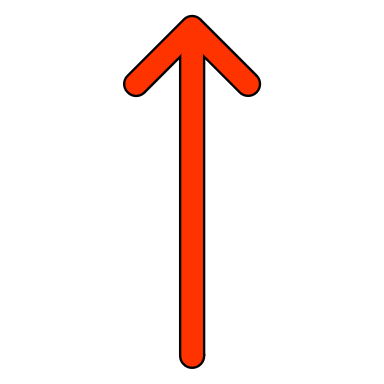 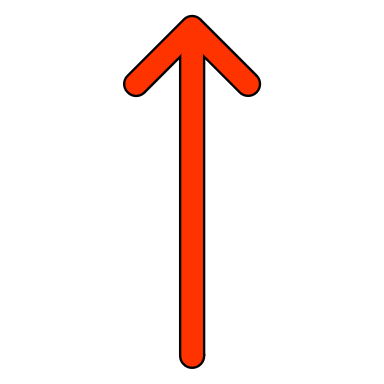 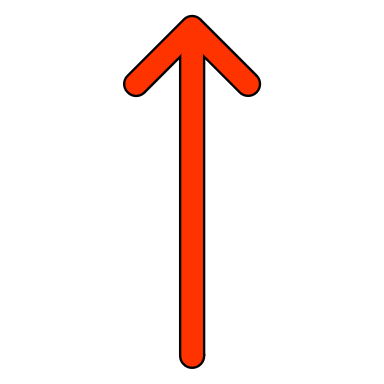 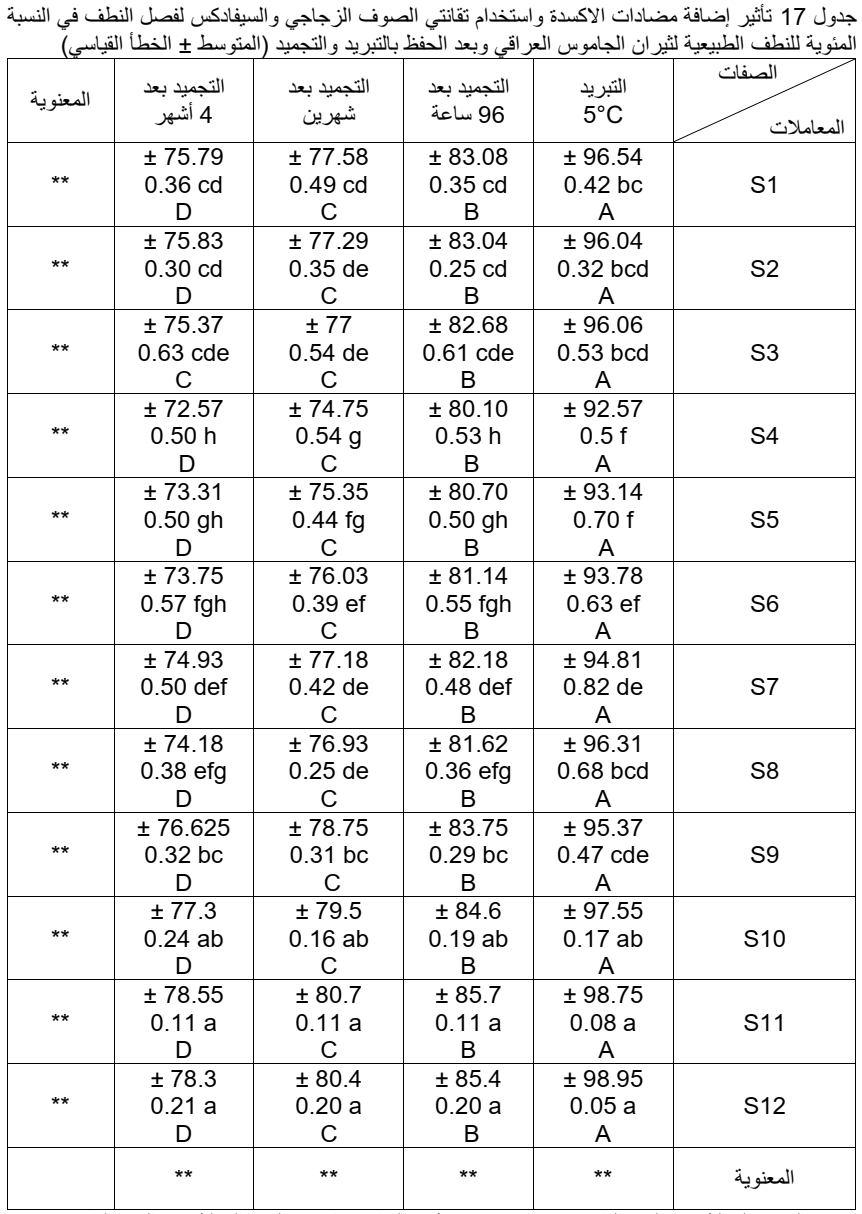 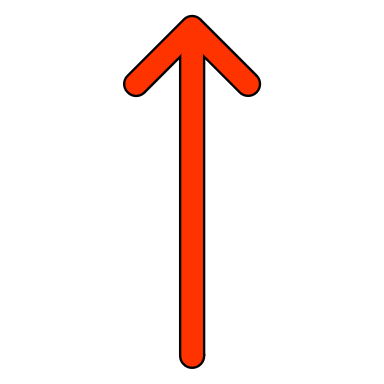 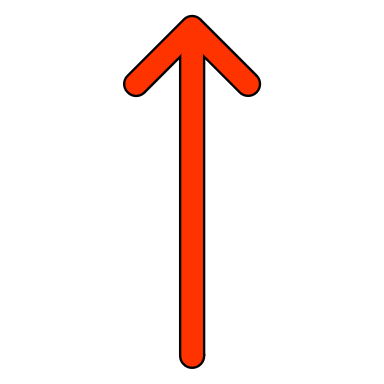 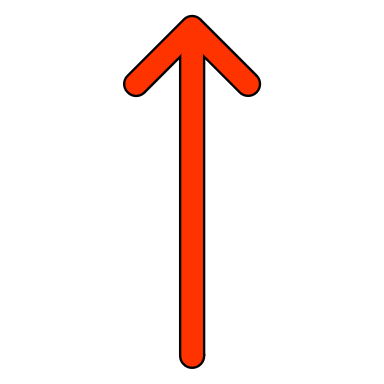 النطف الطبيعية
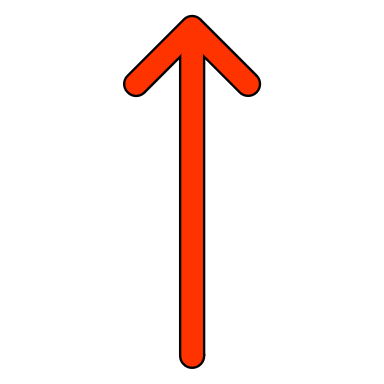 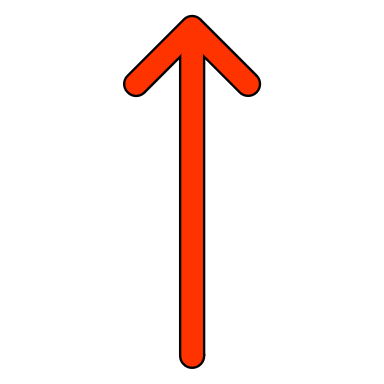 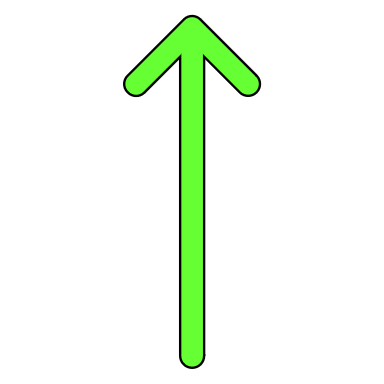 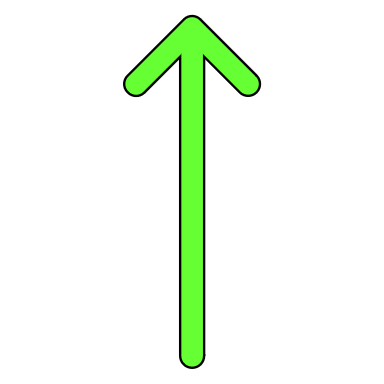 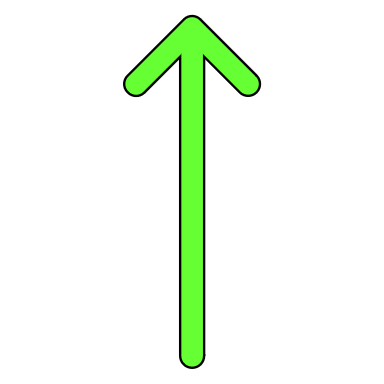 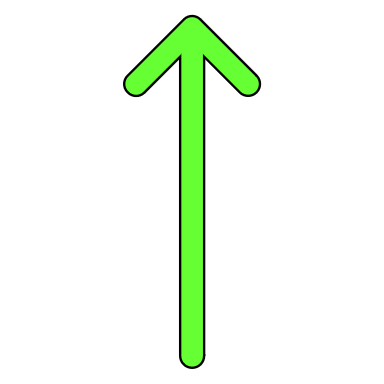 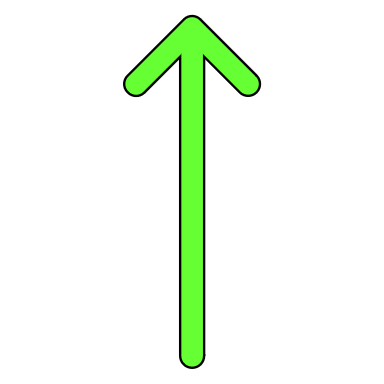 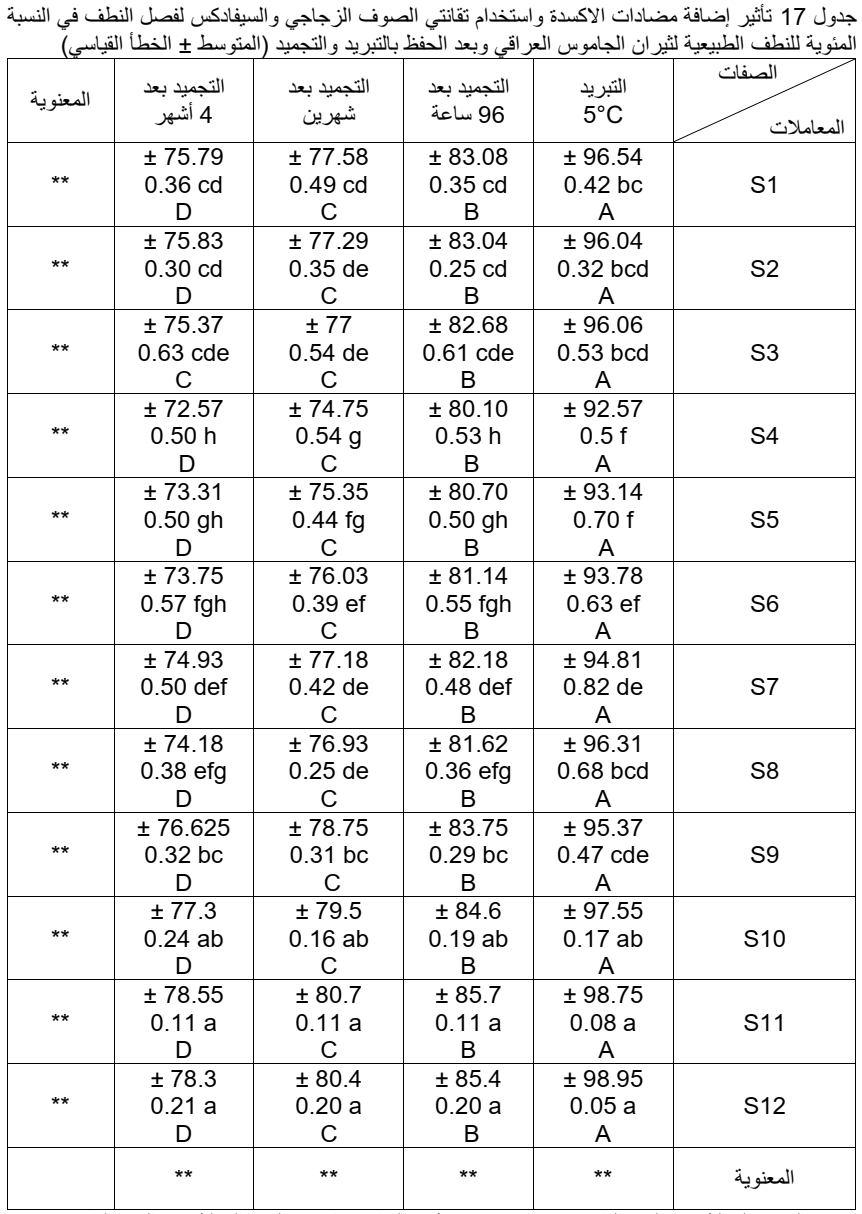 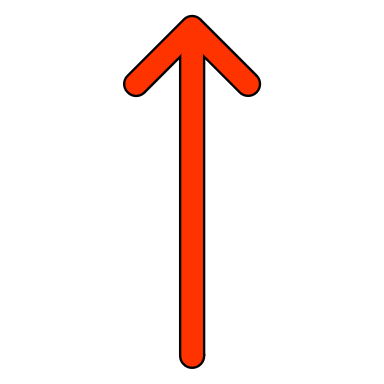 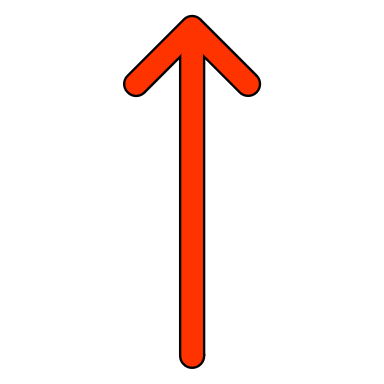 النطف الطبيعية
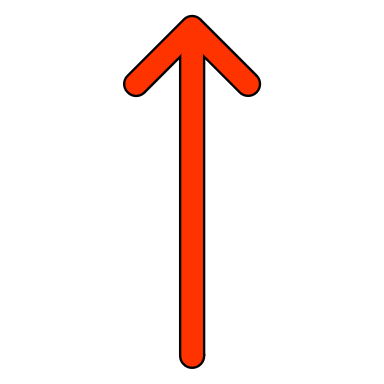 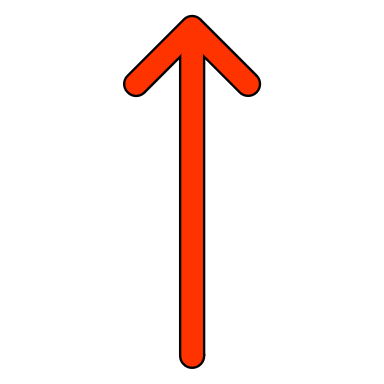 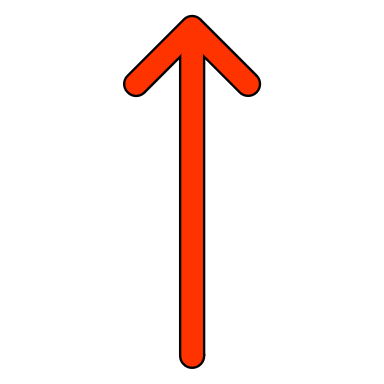 سلامة الاكروسوم
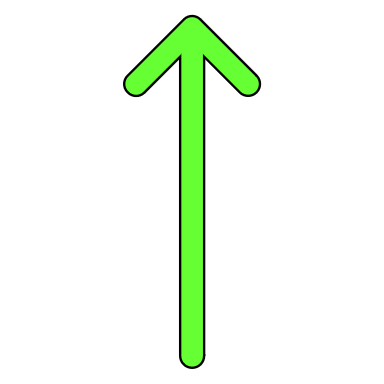 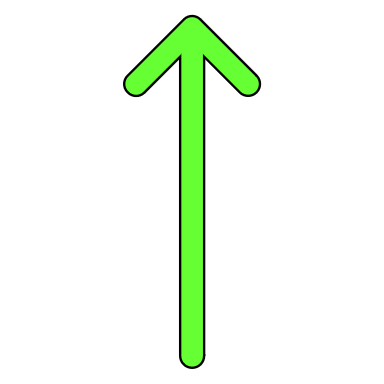 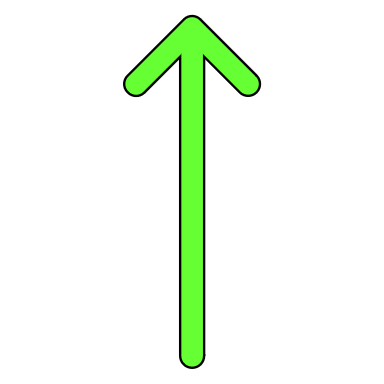 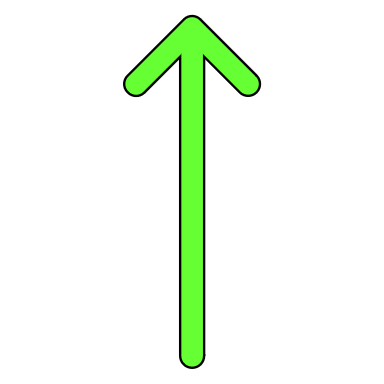 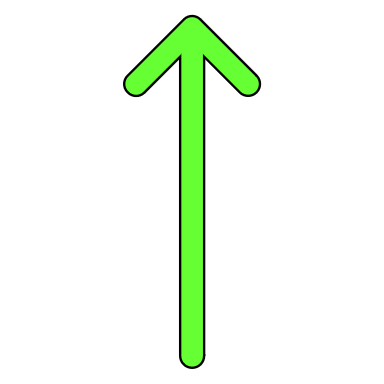 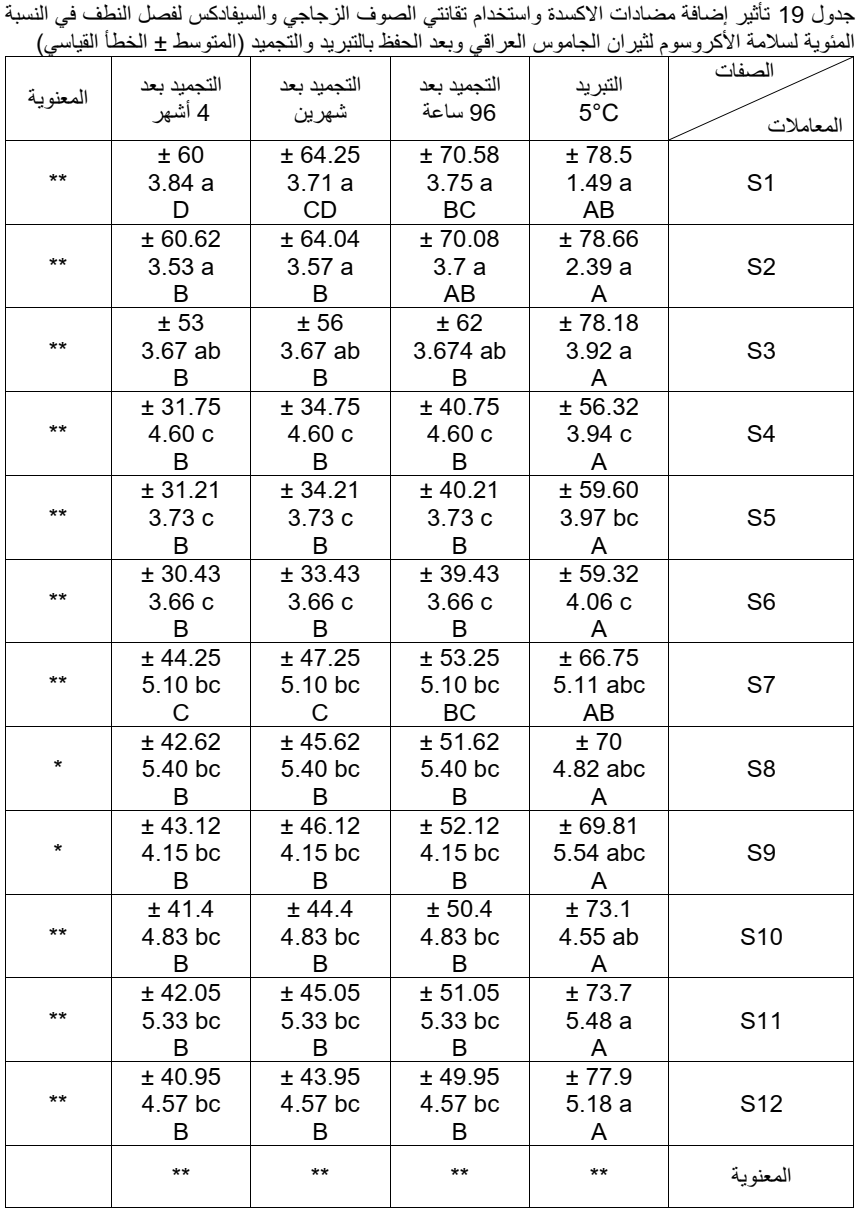 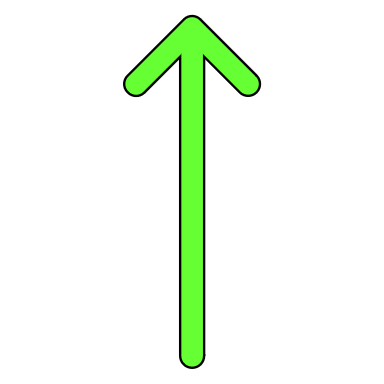 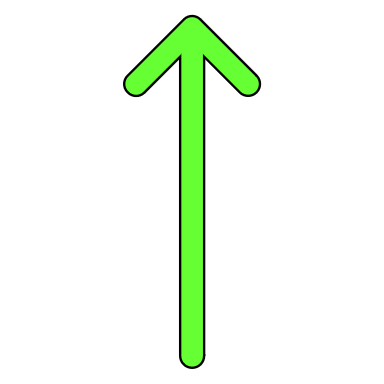 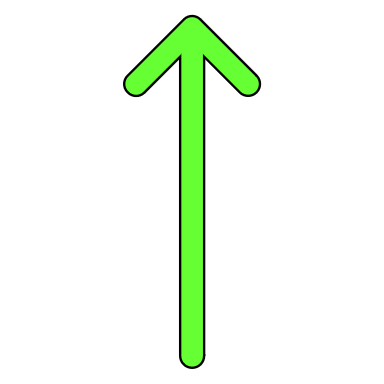 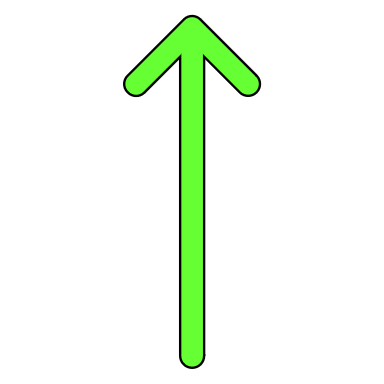 سلامة الاكروسوم
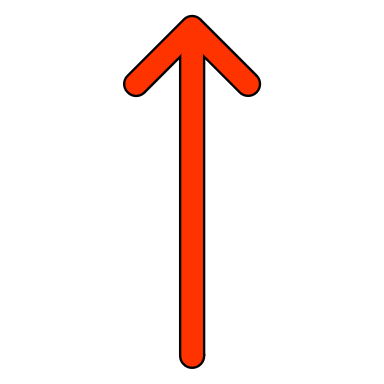 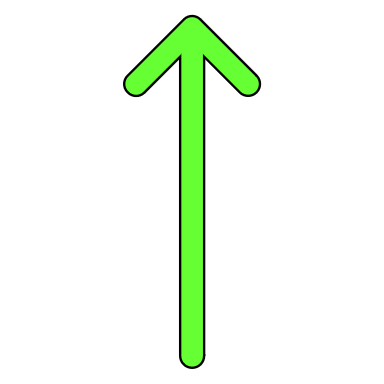 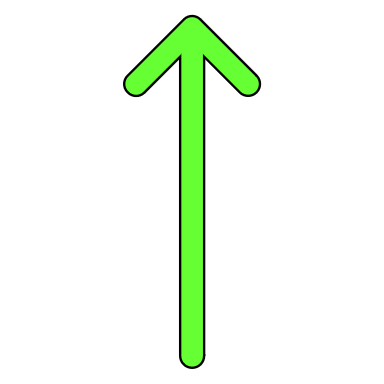 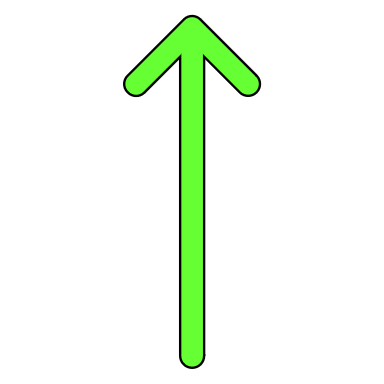 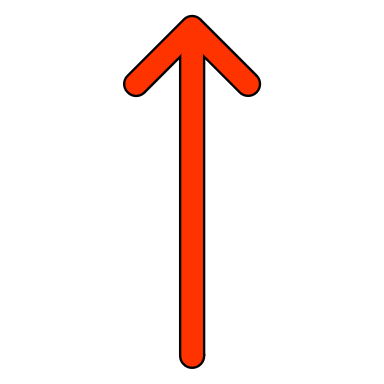 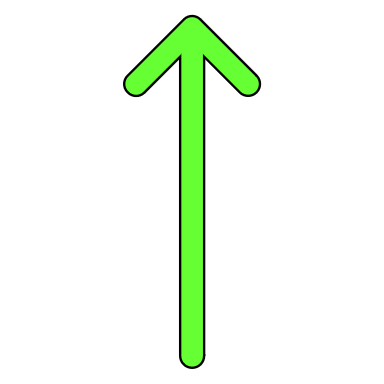 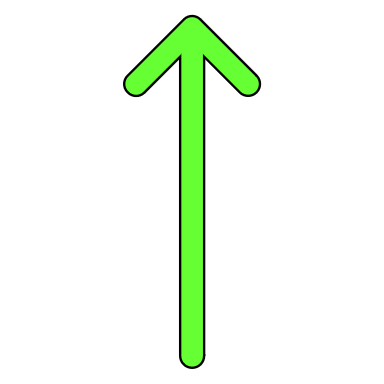 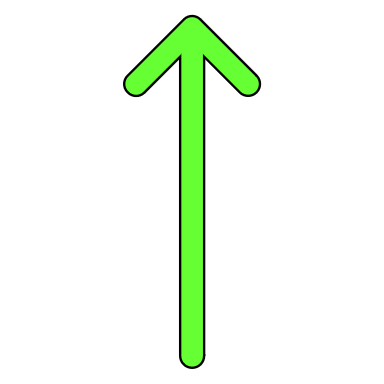 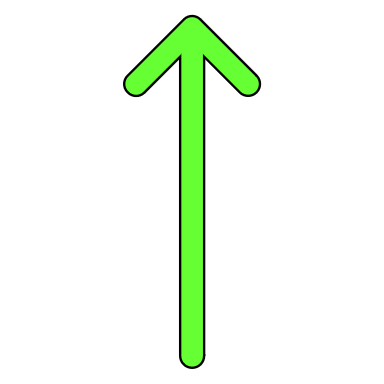 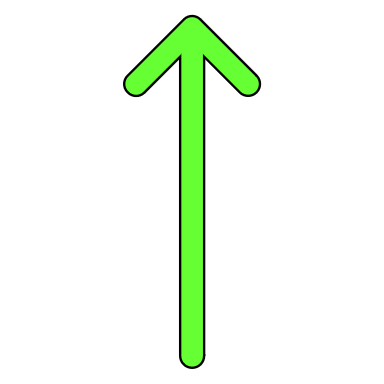 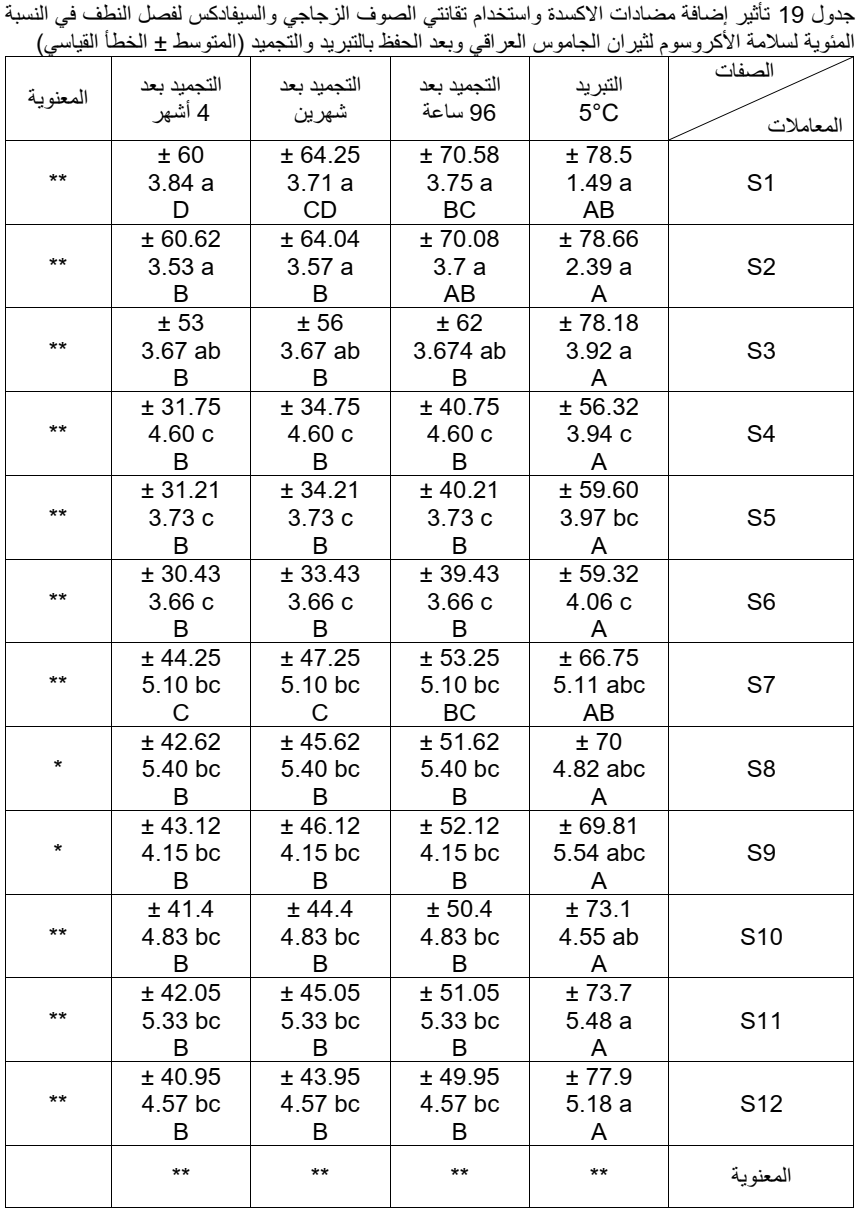 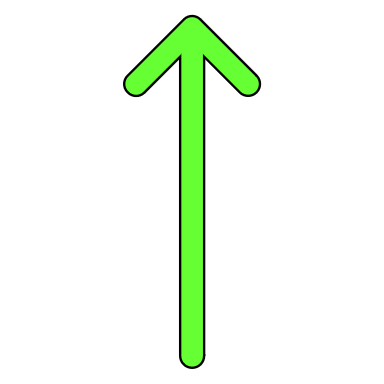 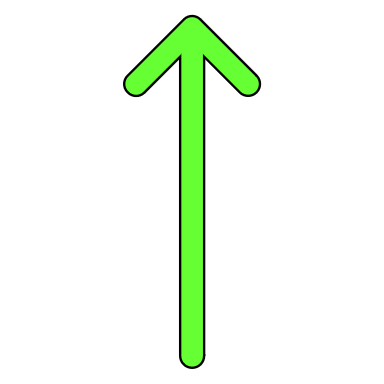 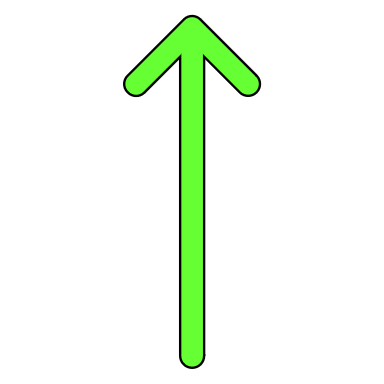 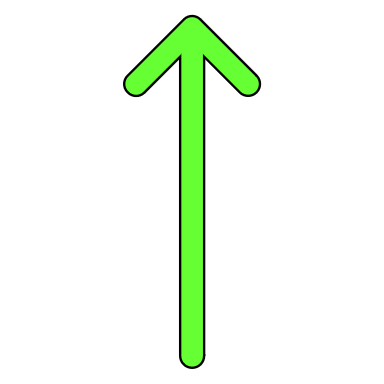 سلامة الاكروسوم
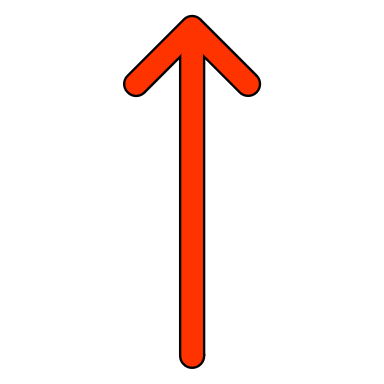 سلامة الغشاء البلازمي
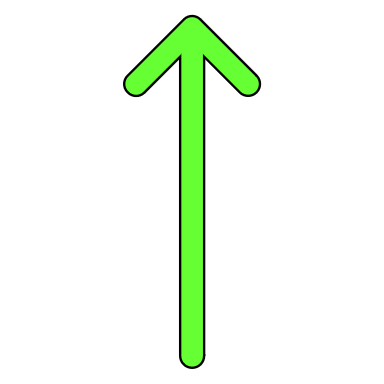 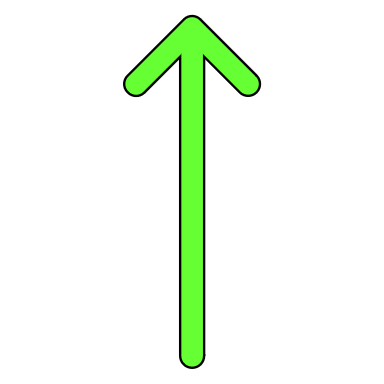 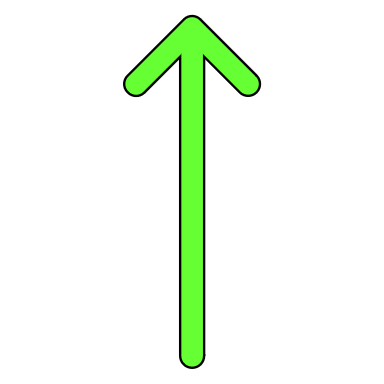 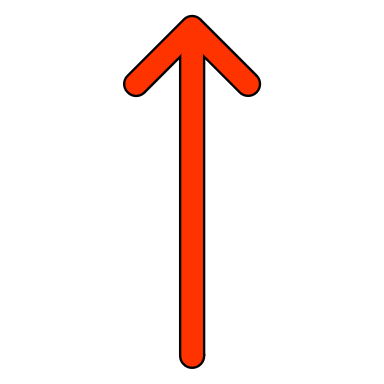 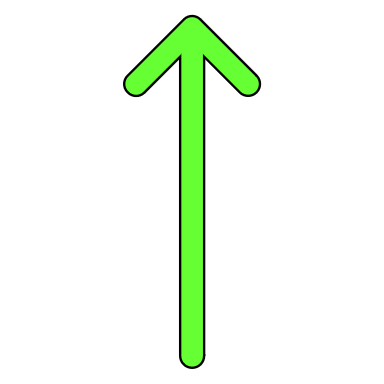 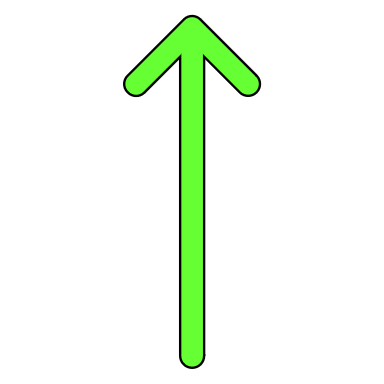 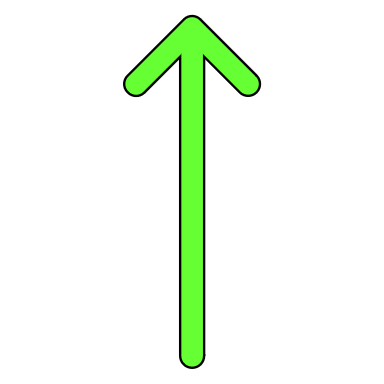 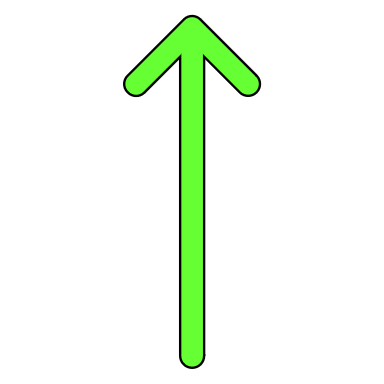 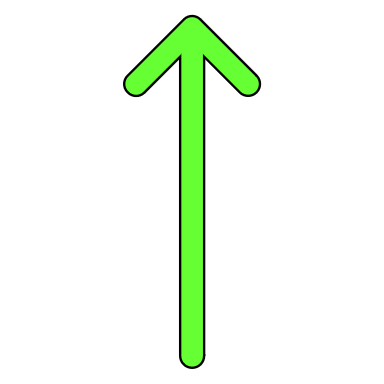 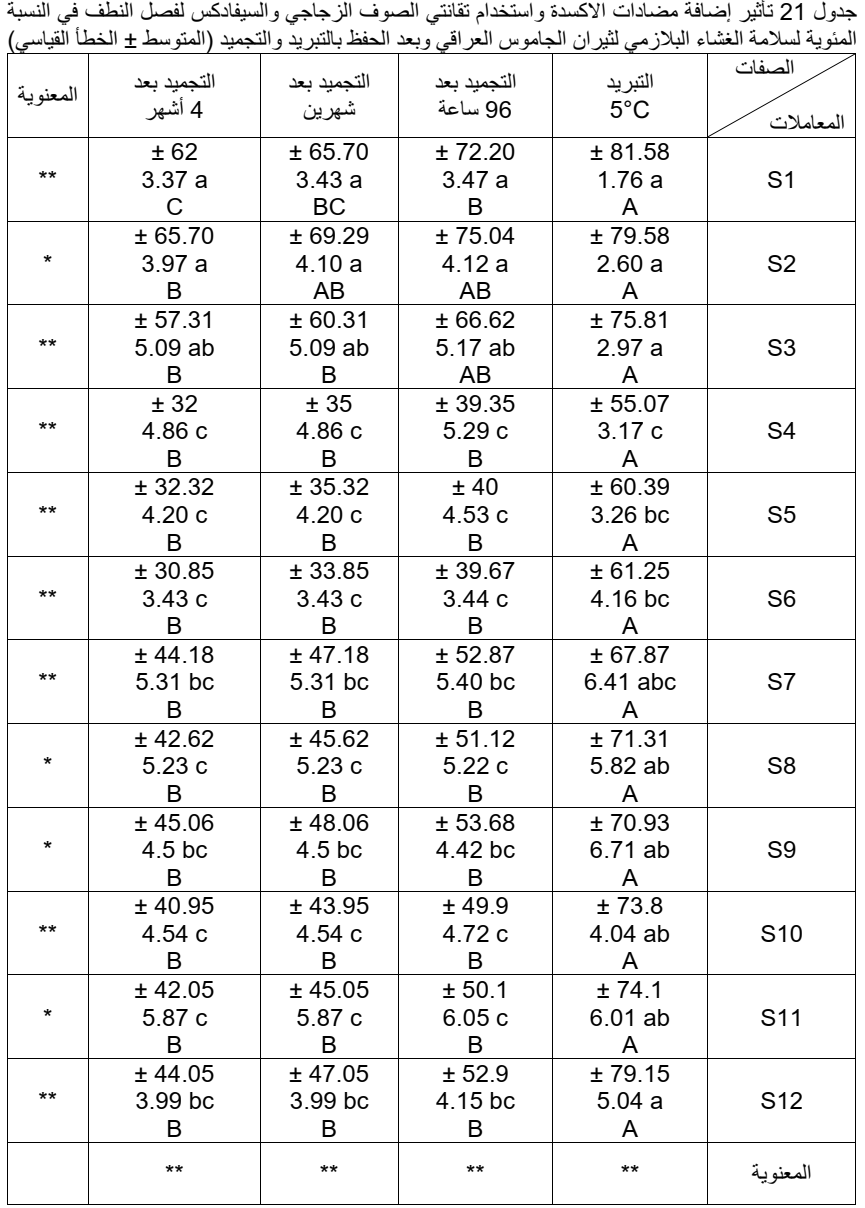 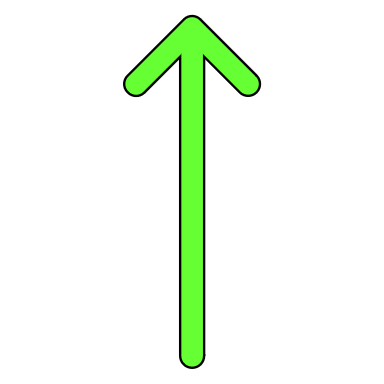 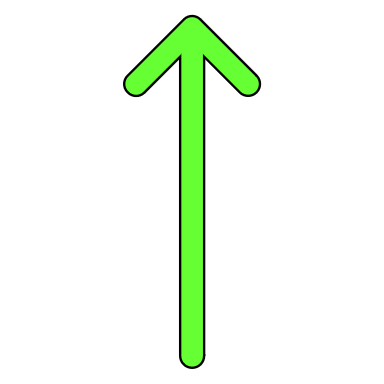 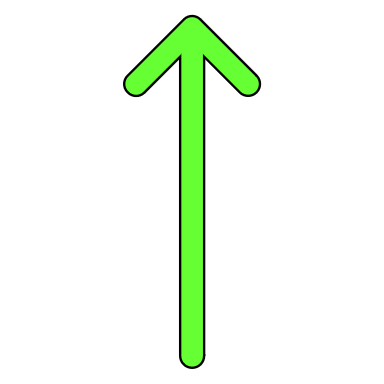 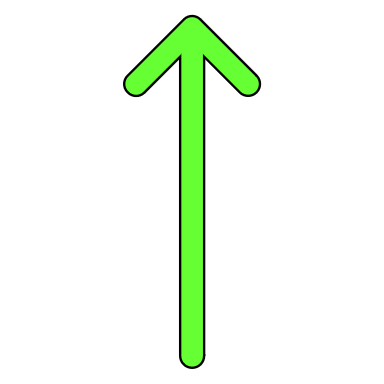 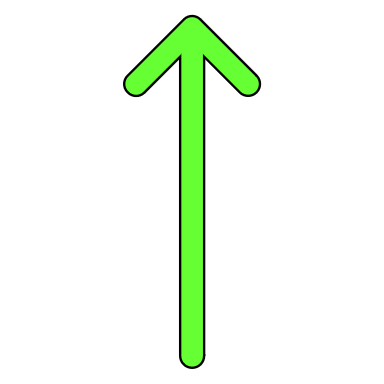 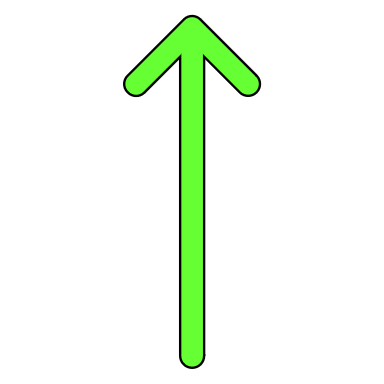 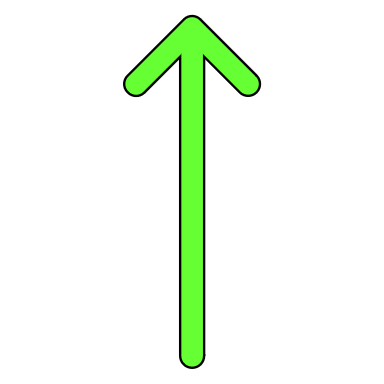 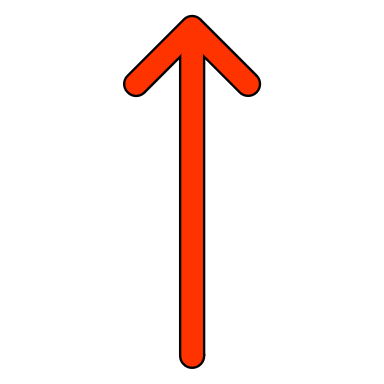 سلامة الغشاء البلازمي
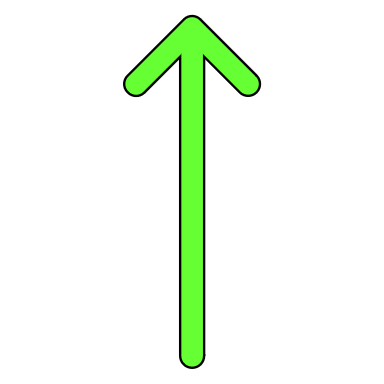 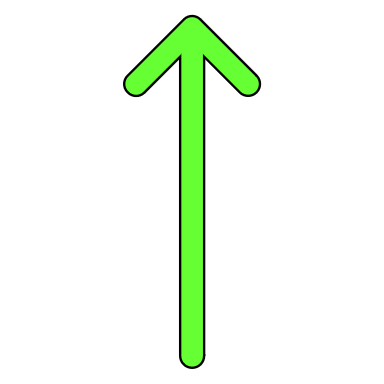 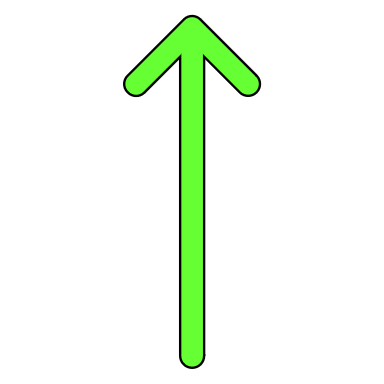 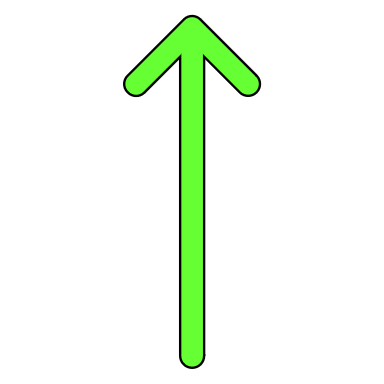 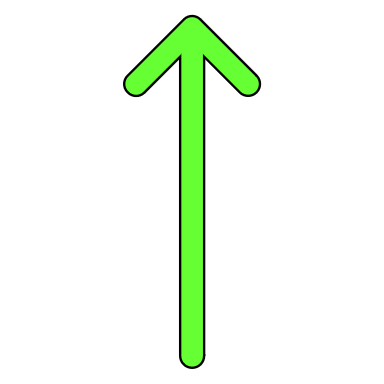 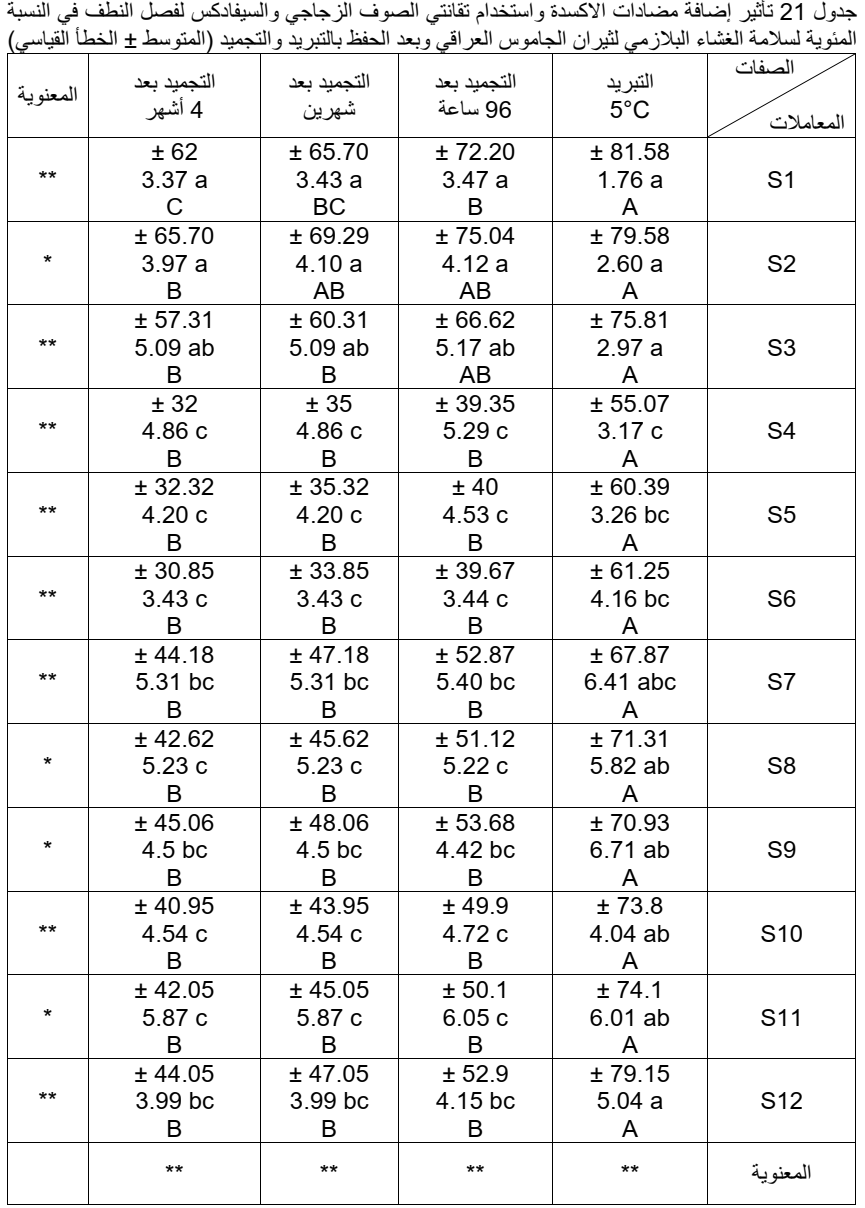 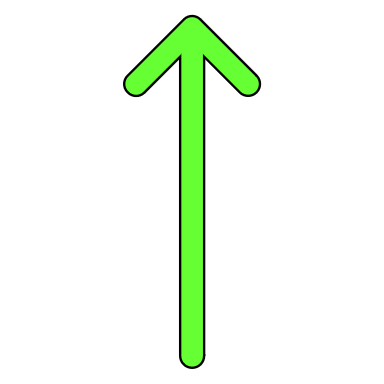 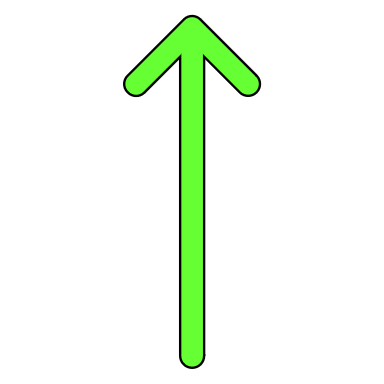 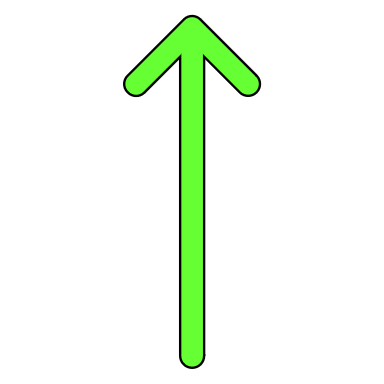 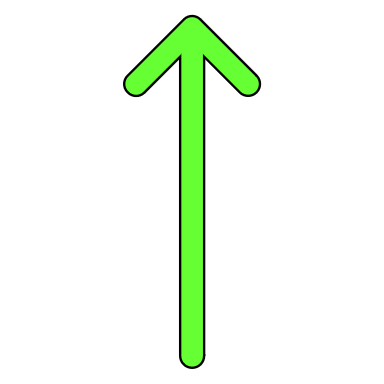 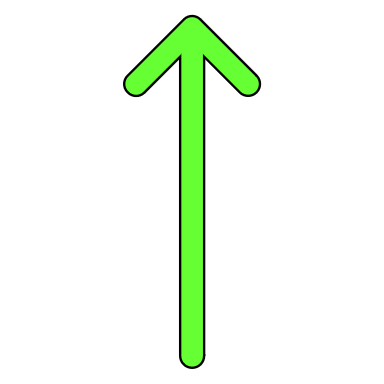 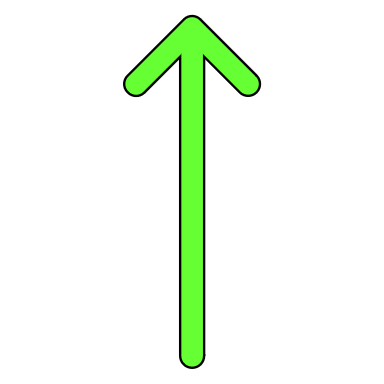 سلامة الغشاء البلازمي
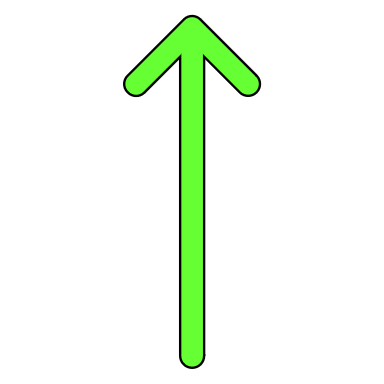 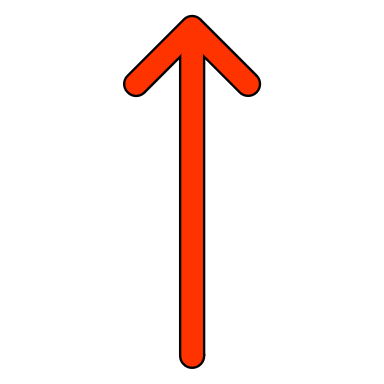 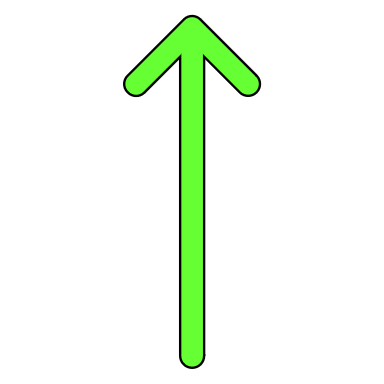 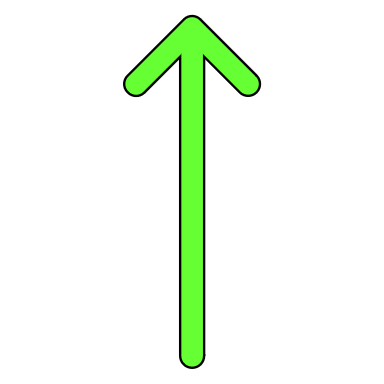 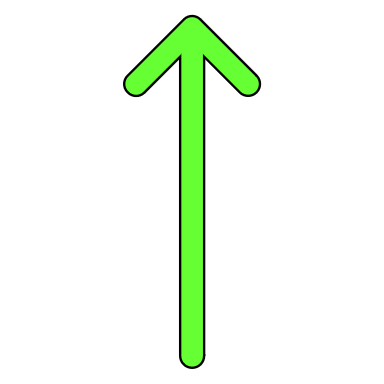 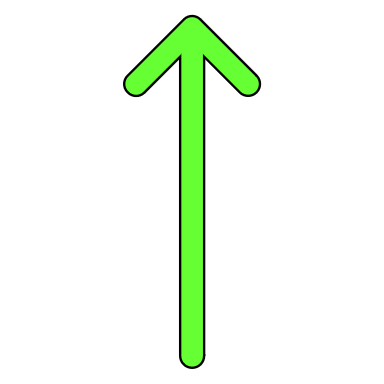 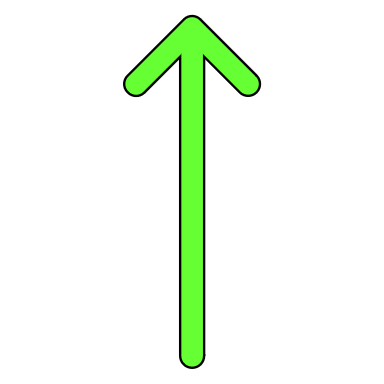 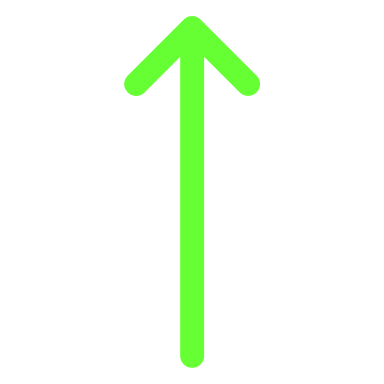 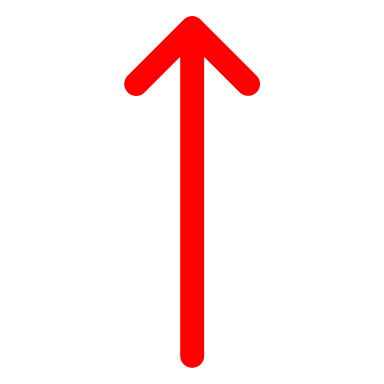 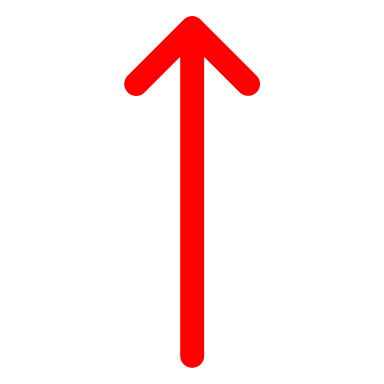 تأثير إضافة مضادات الاكسدة واستخدام تقانتي الصوف الزجاجي والسيفادكس لفصل النطف في النسبة المئوية لضرر المادة الوراثية لثيران الجاموس العراقي وبعد الحفظ بالتجميد
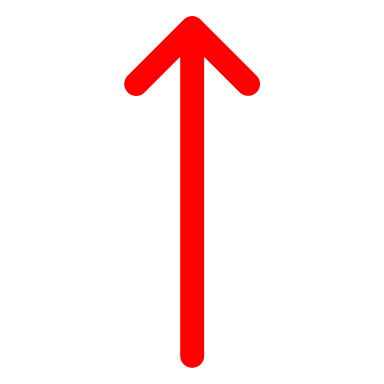 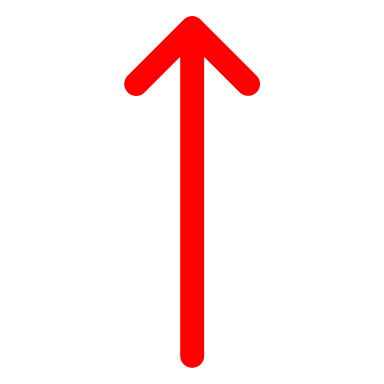 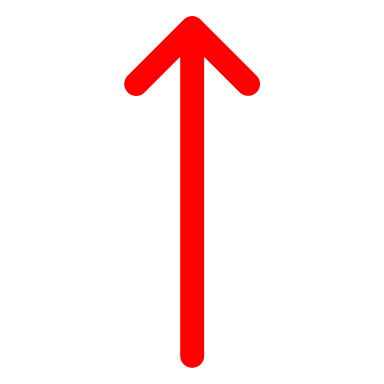 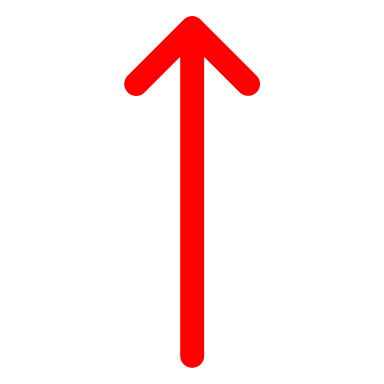 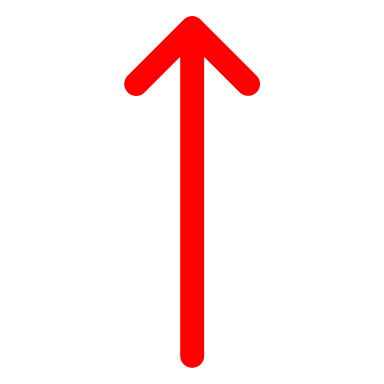 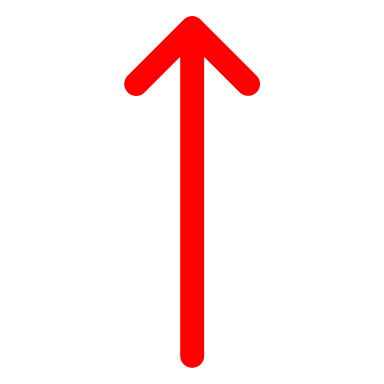 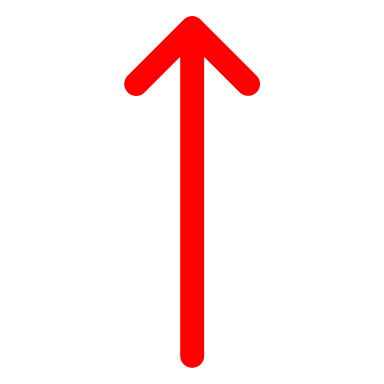 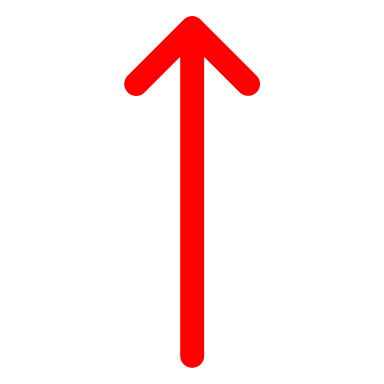 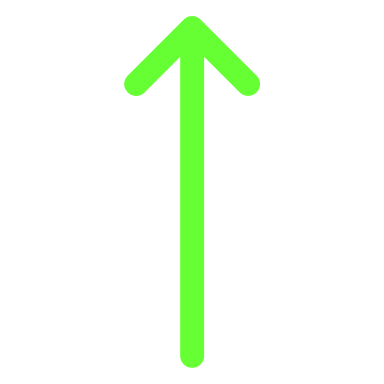 تأثير إضافة مضادات الاكسدة واستخدام تقانتي الصوف الزجاجي والسيفادكس لفصل النطف في فعالية مضادات الاكسدة الكلية لثيران الجاموس العراقي وبعد الحفظ بالتجميد
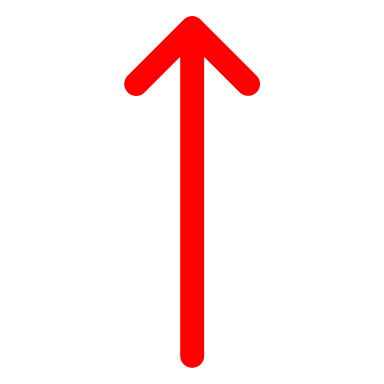 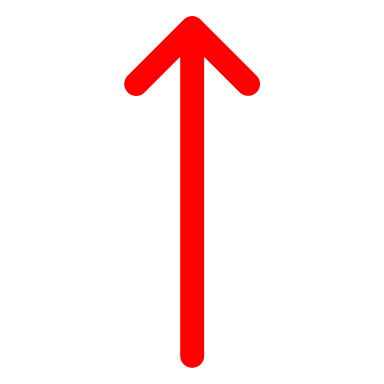 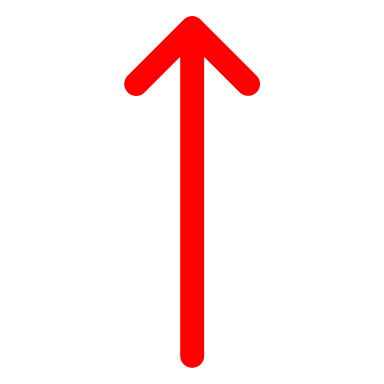 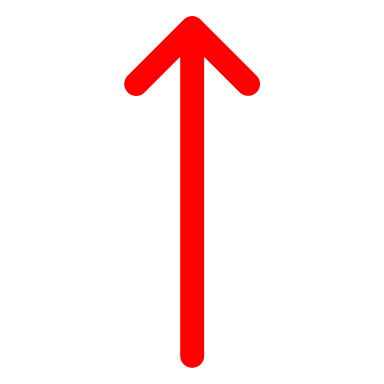 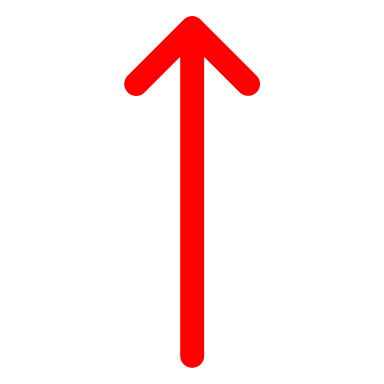 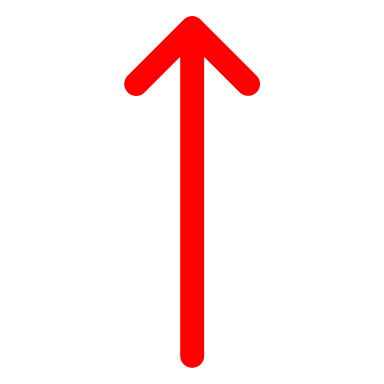 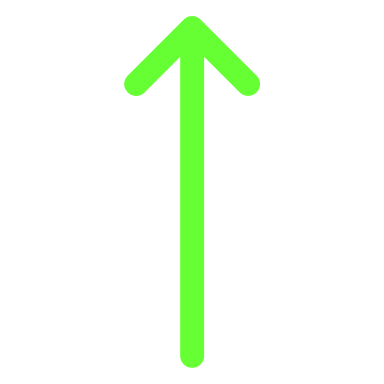 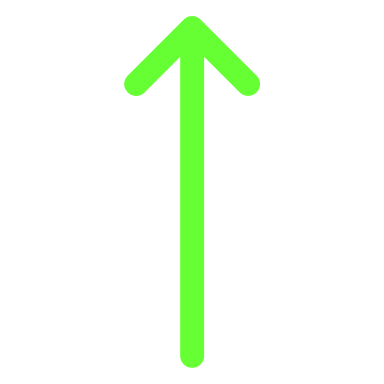 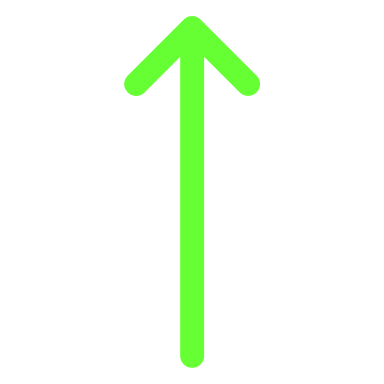 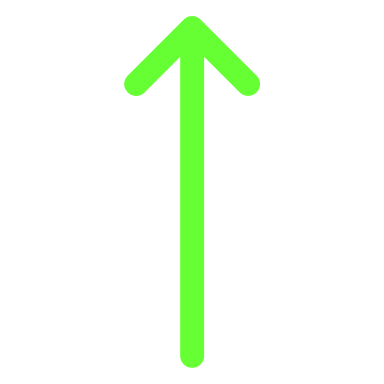 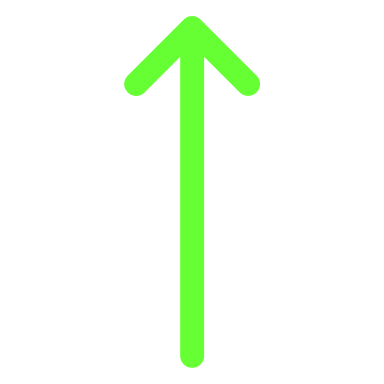 تأثير إضافة مضادات الاكسدة واستخدام تقانتي الصوف الزجاجي والسيفادكس لفصل النطف في تركيز المالون ثنائي الالديهايد لثيران الجاموس العراقي وبعد الحفظ بالتجميد
منهجية البحث
تصميم التجربة الرابعة
ثيران الجاموس العراقي 9 ثيران
حركة فردية اقل من 50%
تقييم السائل المنوي
حركة فردية اعلى  من 50%
السائل المنوي الطازج رديء النوعية
السائل المنوي الطازج الجيد النوعية
Swim down (M10)
معاملة السيطرة الموجبة سائل منوي جيد النوعية (M1)
Sil-select plus (M7)
معاملة السيطرة السالبة سائل منوي رديء النوعية (M4)
M2 = S1 + فيتامين E (2 ملي مول) + فيتامينC  (5 ملي مول)
M3 = S1+ كلوتامين (20 ملي مول) + ارجنين (1 ملي مول)
M5 = S4+ فيتامين E  (2 ملي مول) + فيتامين C (5 ملي مول)
M6 = S4+ كلوتامين (20 ملي مول) + ارجنين (1 ملي مول)
M8 = S7 + فيتامين E  (2 ملي مول) + فيتامين C (5 ملي مول)
M9 = S7+ كلوتامين (20 ملي مول) + ارجنين (1 ملي مول)
M11 = S10 + فيتامين E  ( 2 ملي مول) + فيتامين C (5 ملي مول)
M12 = S10+ كلوتامين (20 ملي مول) + ارجنين (1 ملي مول)
الحفظ بالتجميد للمعاملات الاثني عشرة وتقييم السائل المنوي بعد التبريد وبعد 96 ساعة وشهرين واربعة أشهر من الحفظ بالتجميد
نتائج
التجربة الرابعة
التأثير التأزري لإضافة فيتاميني E وC  او حامضي الكلوتامين والارجنين الى مخفف الترس لعينات السائل المنوي المرشحة بتقانتي Sil-Select Plus وSwim Down  لدى ثيران الجاموس العراقي على نوعية السائل المنوي بعد الحفظ بالتبريد والتجميد.
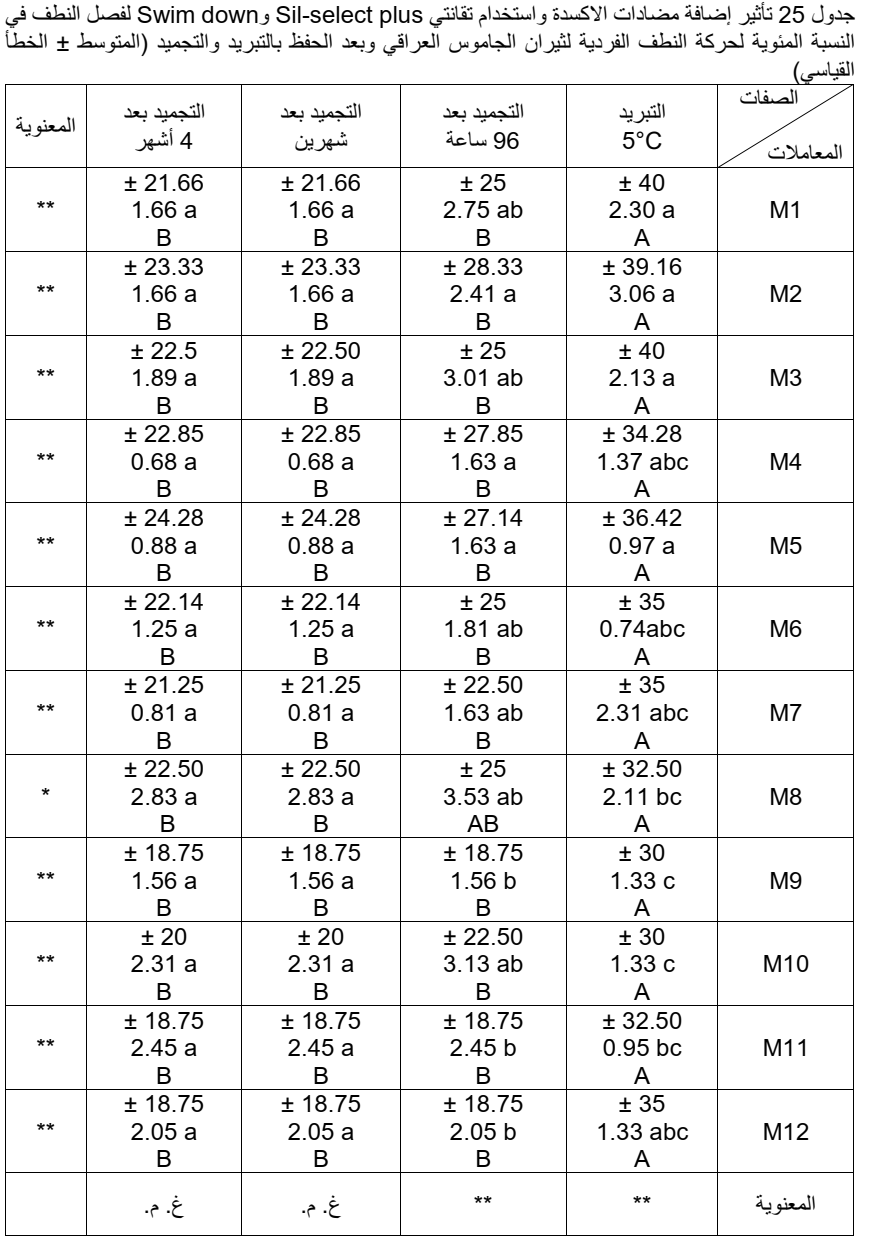 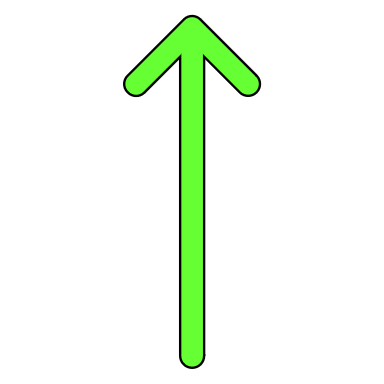 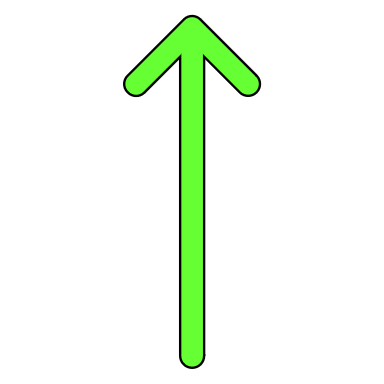 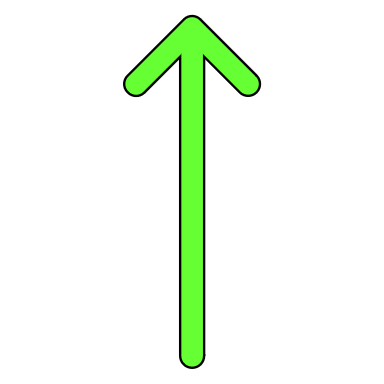 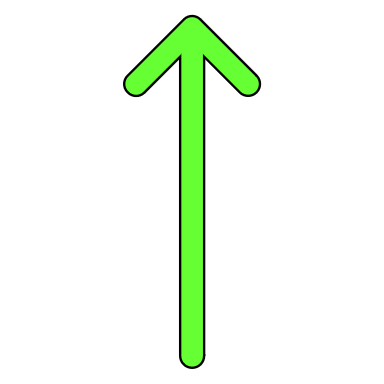 الحركة الفردية
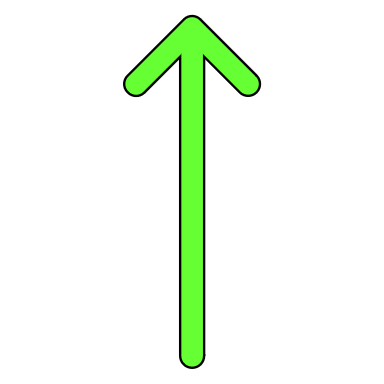 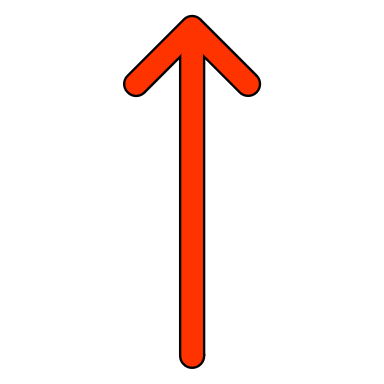 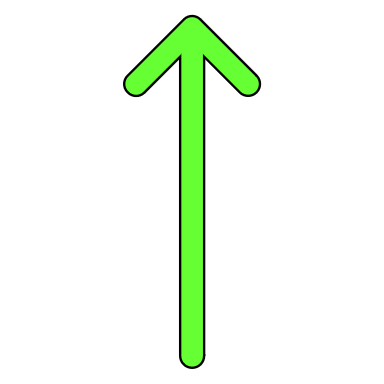 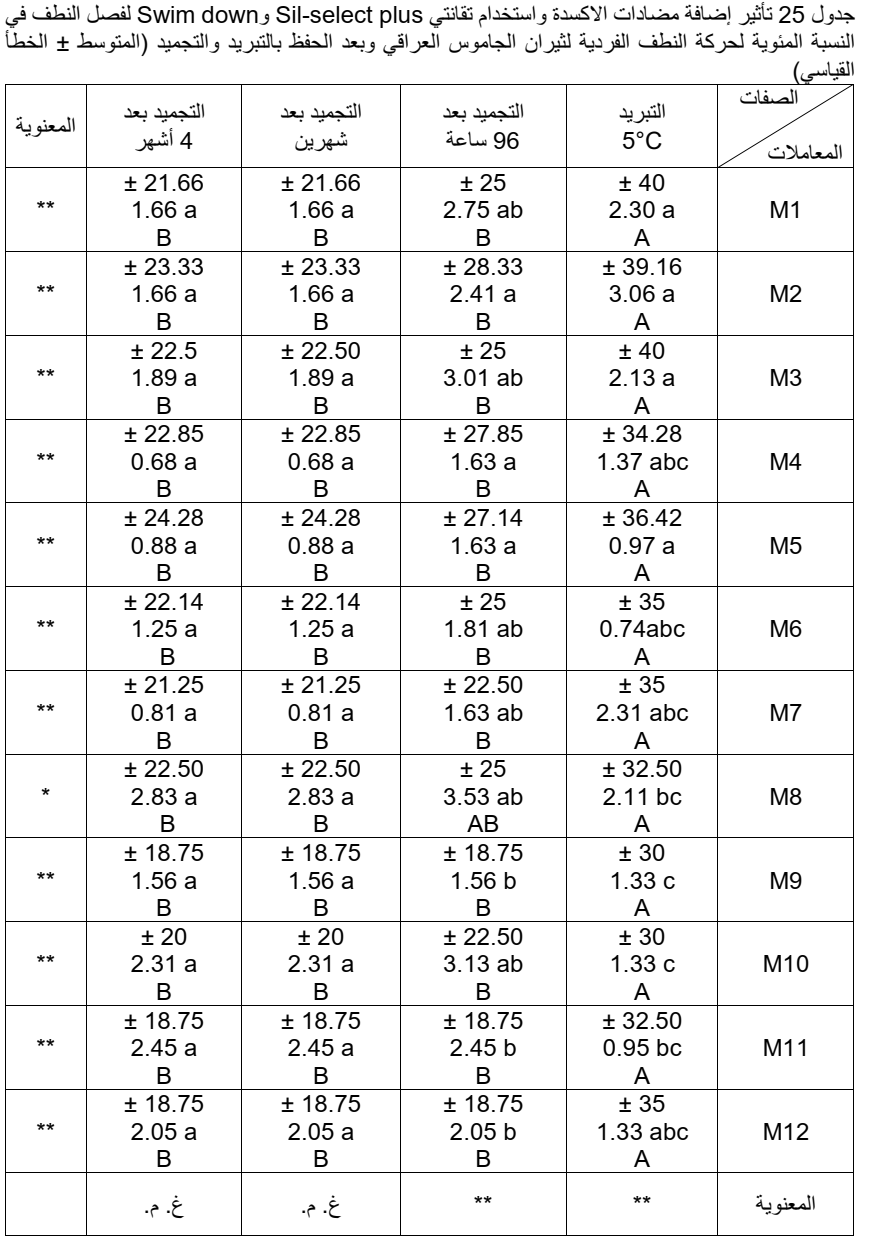 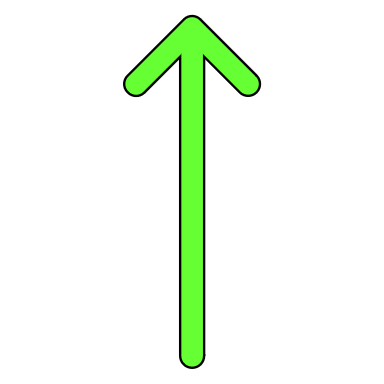 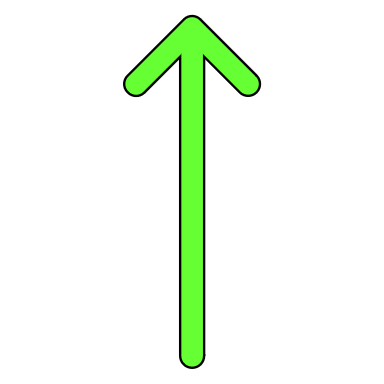 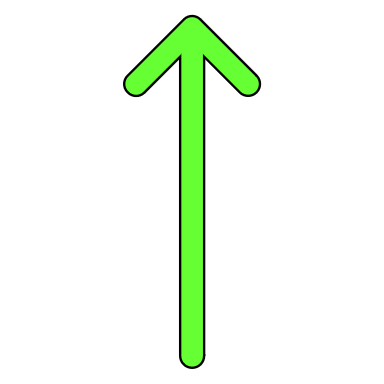 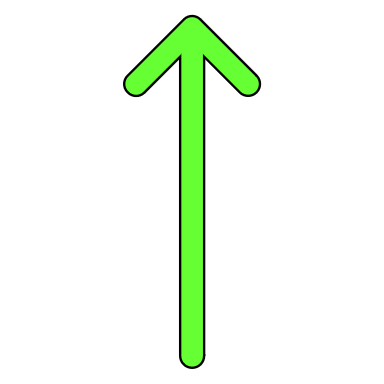 الحركة الفردية
النطف الحية
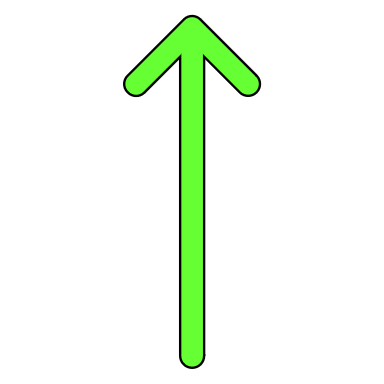 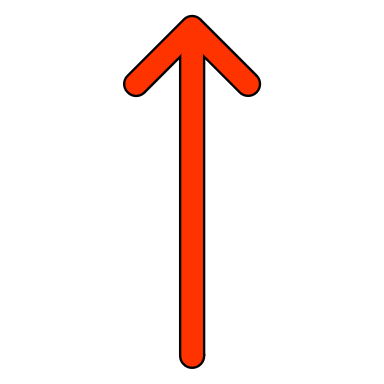 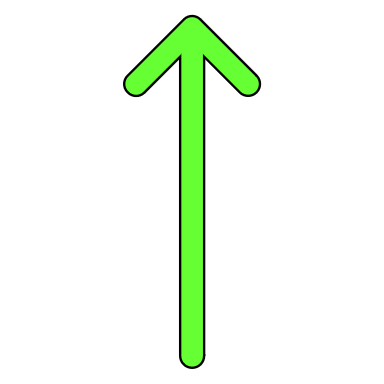 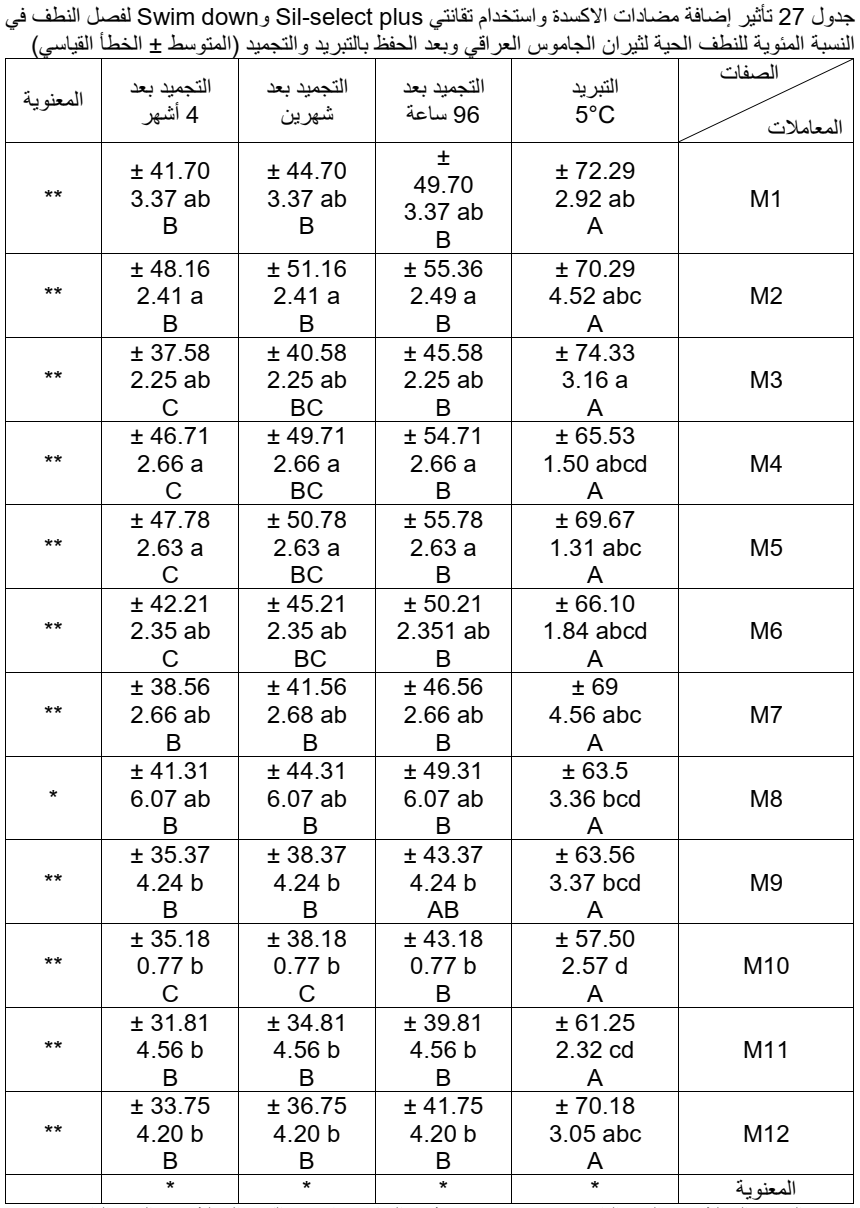 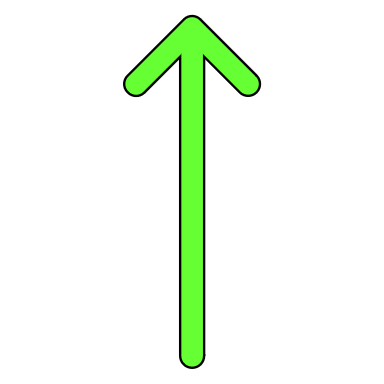 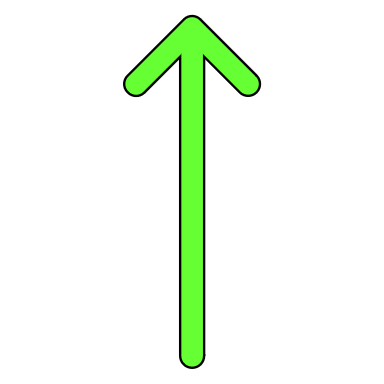 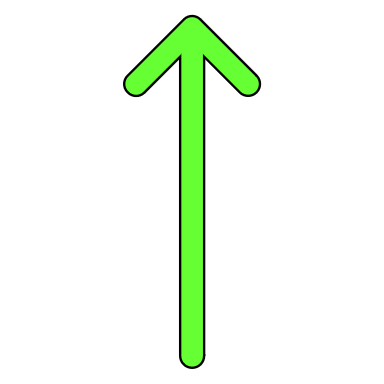 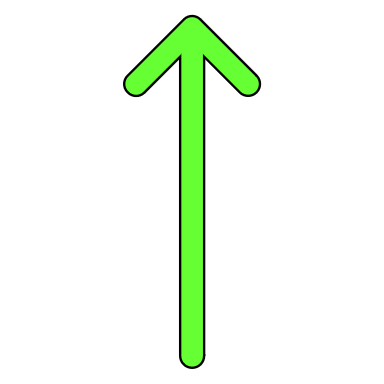 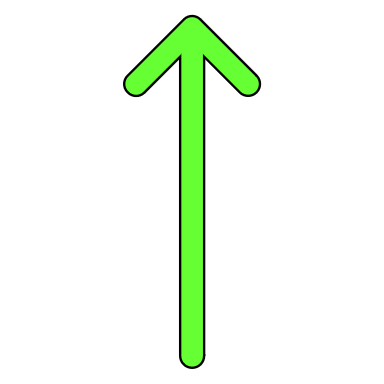 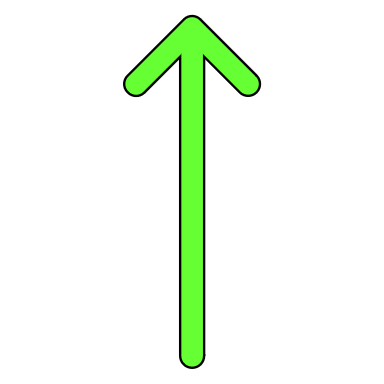 النطف الحية
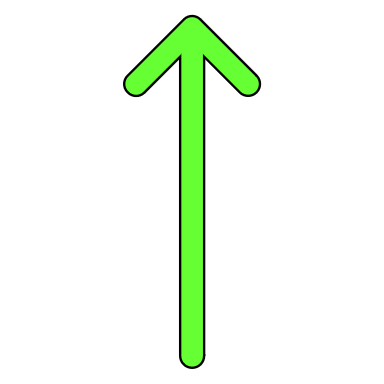 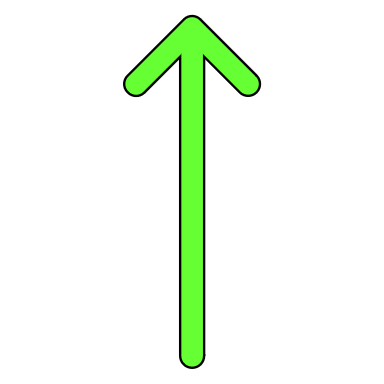 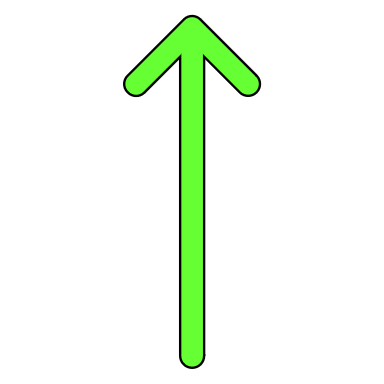 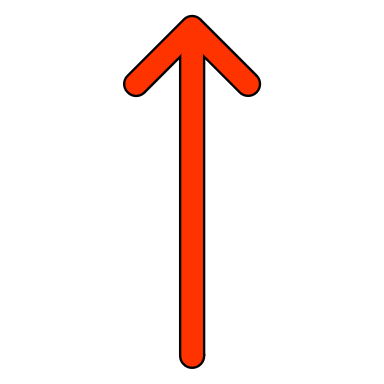 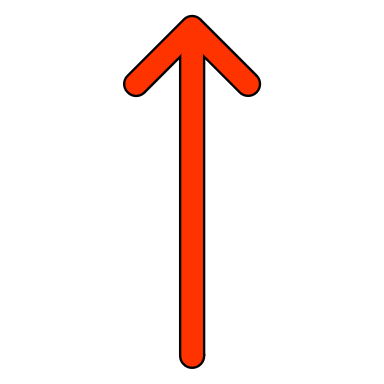 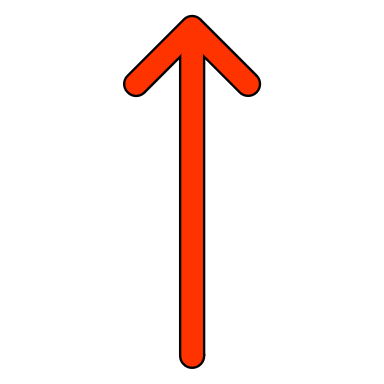 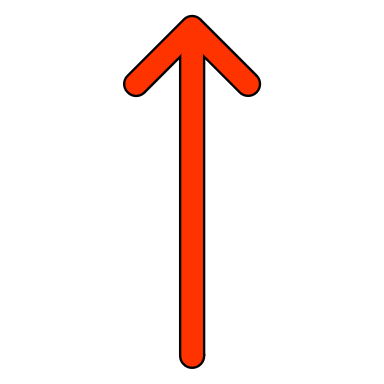 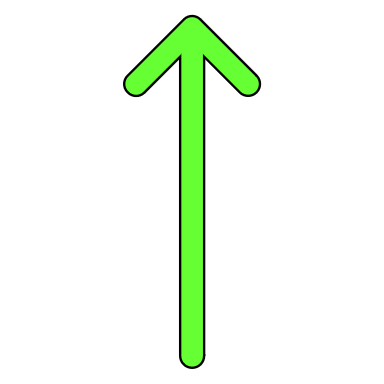 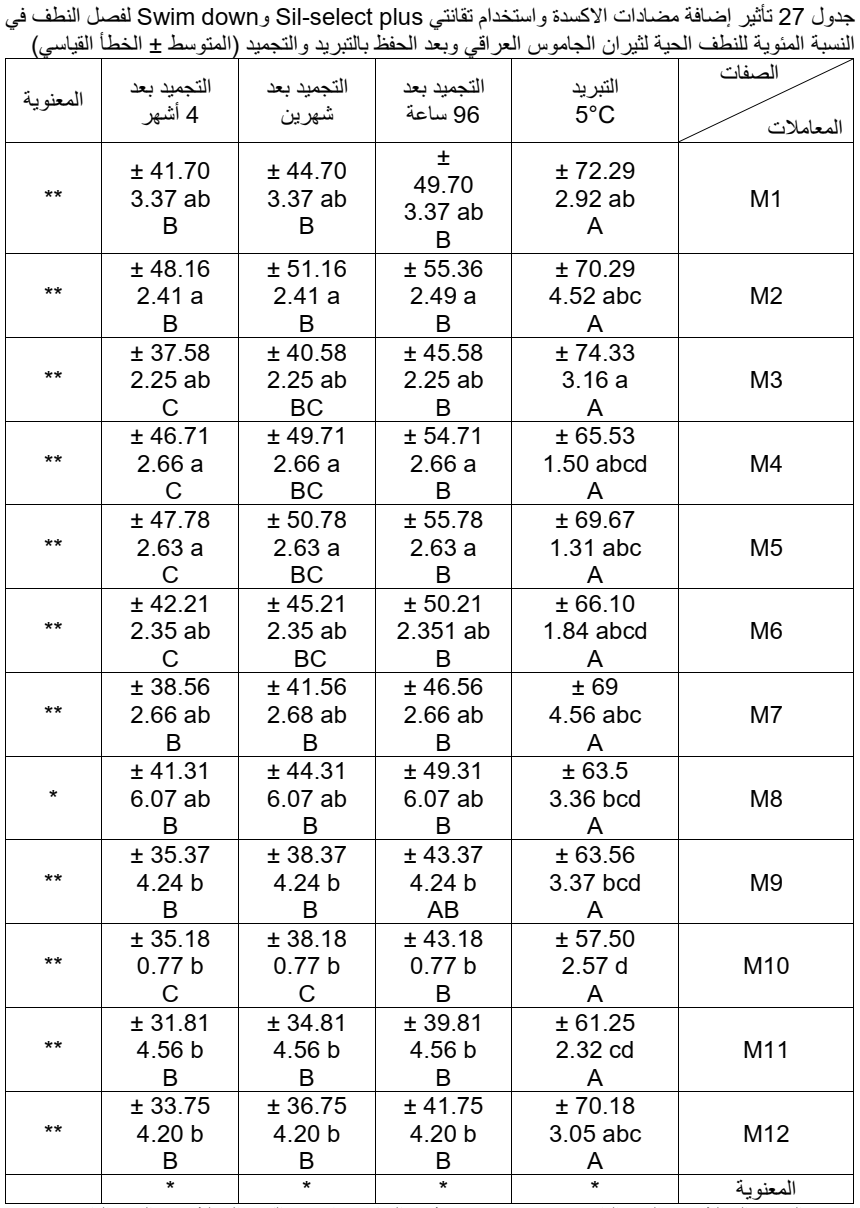 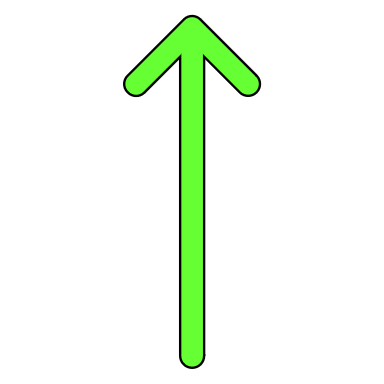 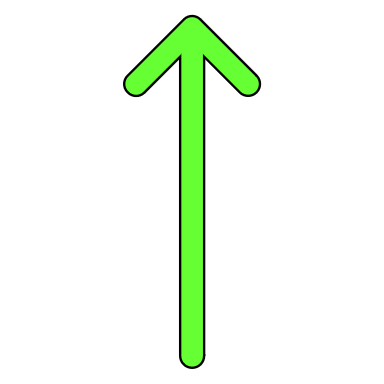 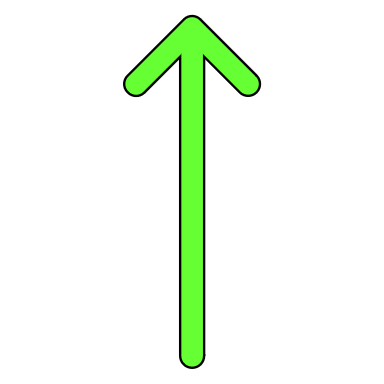 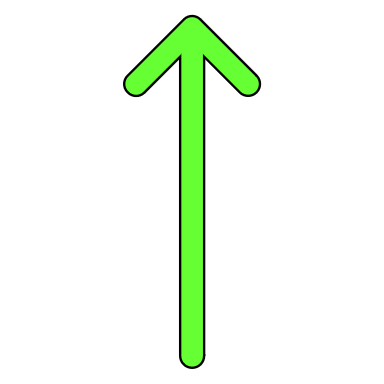 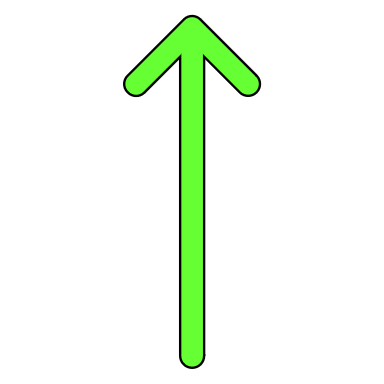 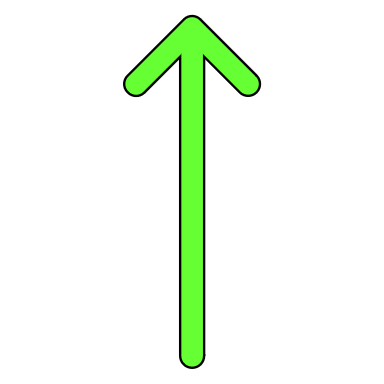 النطف الحية
تشوهات القطعة الرئيسية والنهائية لذيل النطف
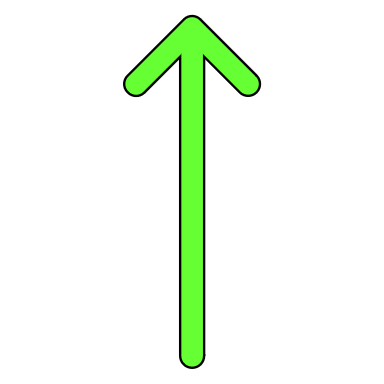 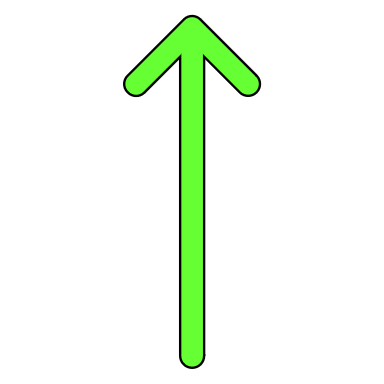 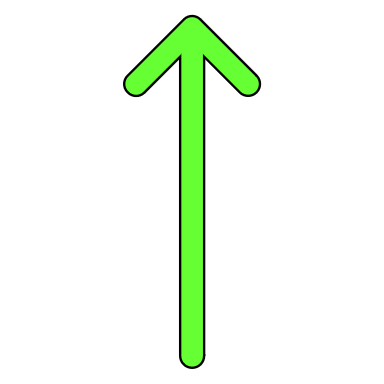 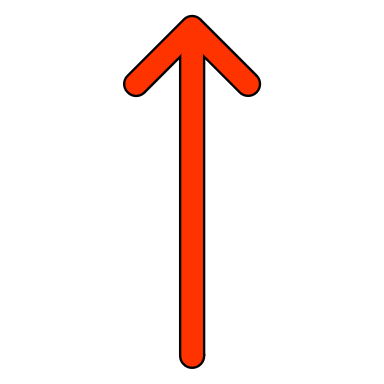 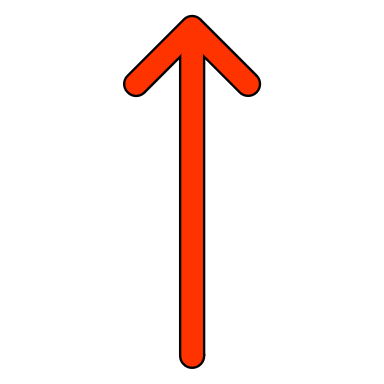 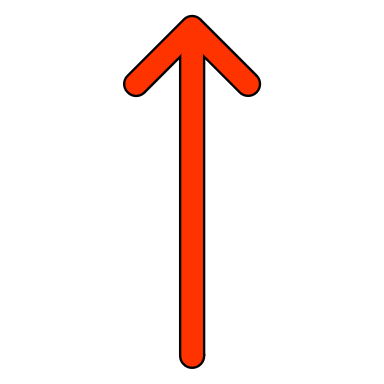 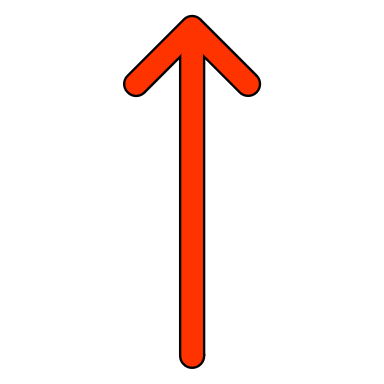 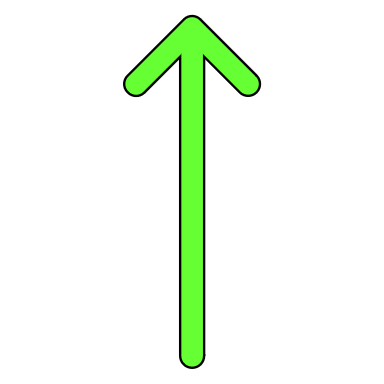 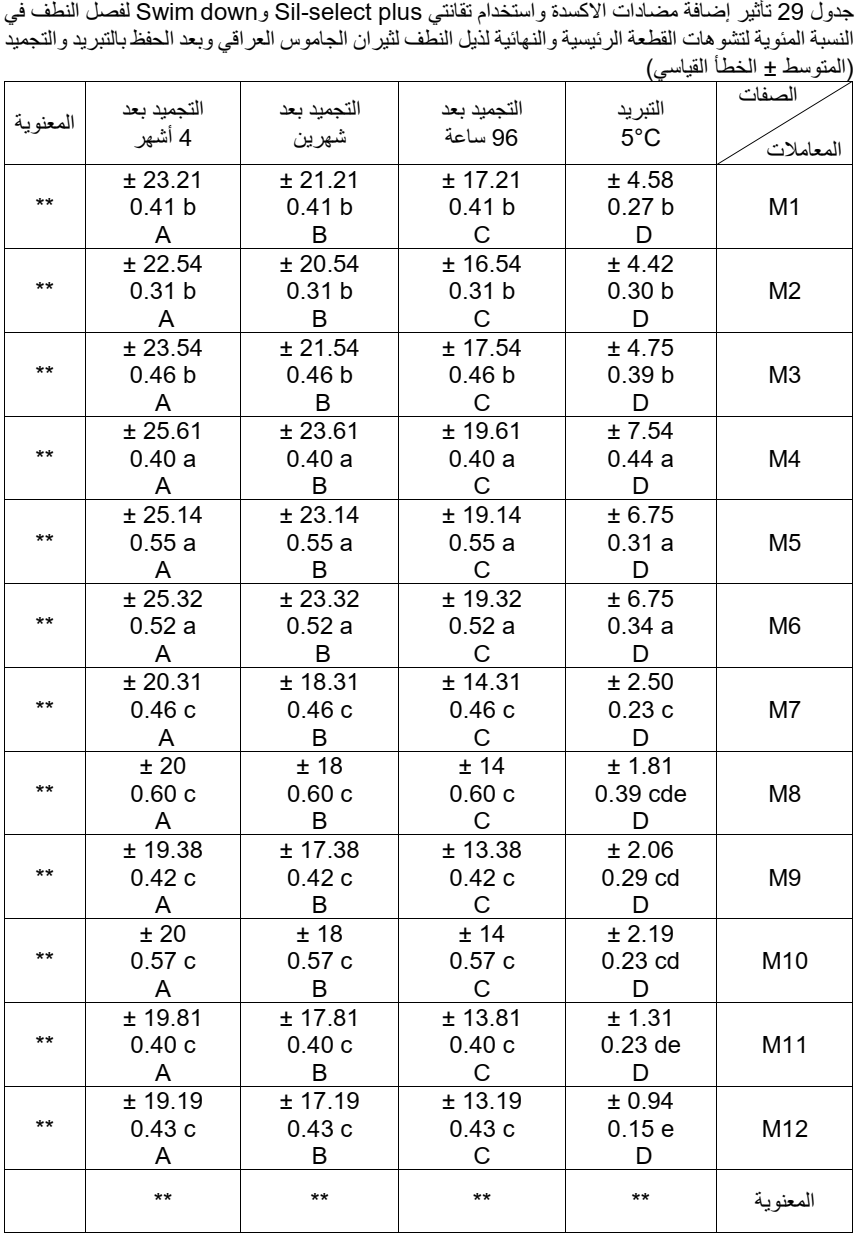 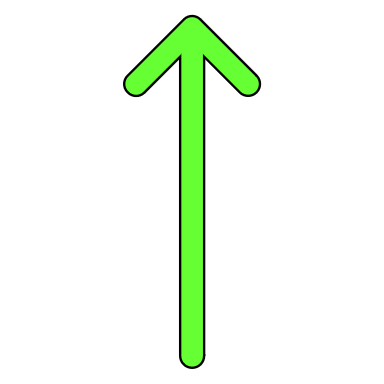 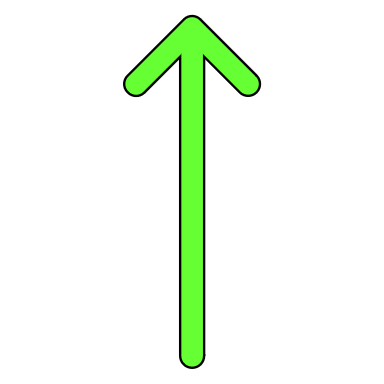 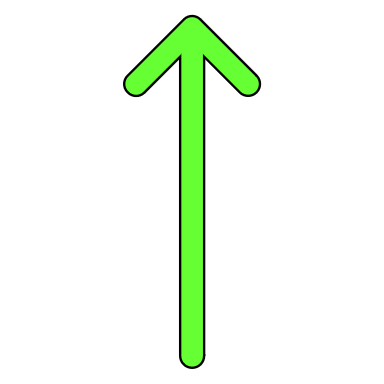 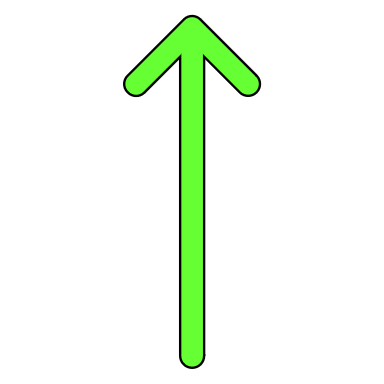 تشوهات القطعة الرئيسية والنهائية لذيل النطف
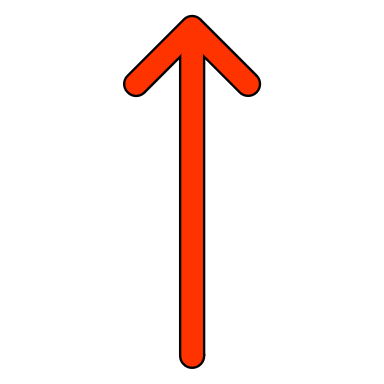 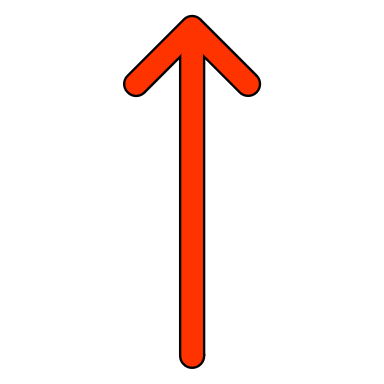 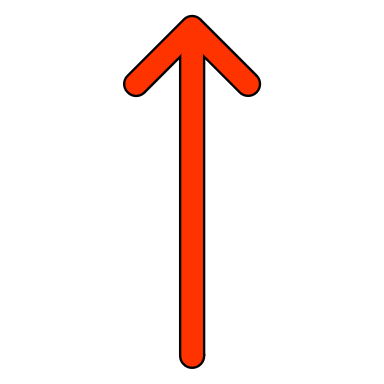 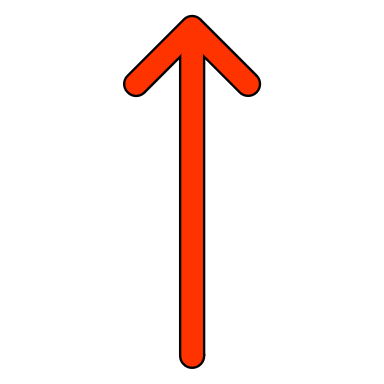 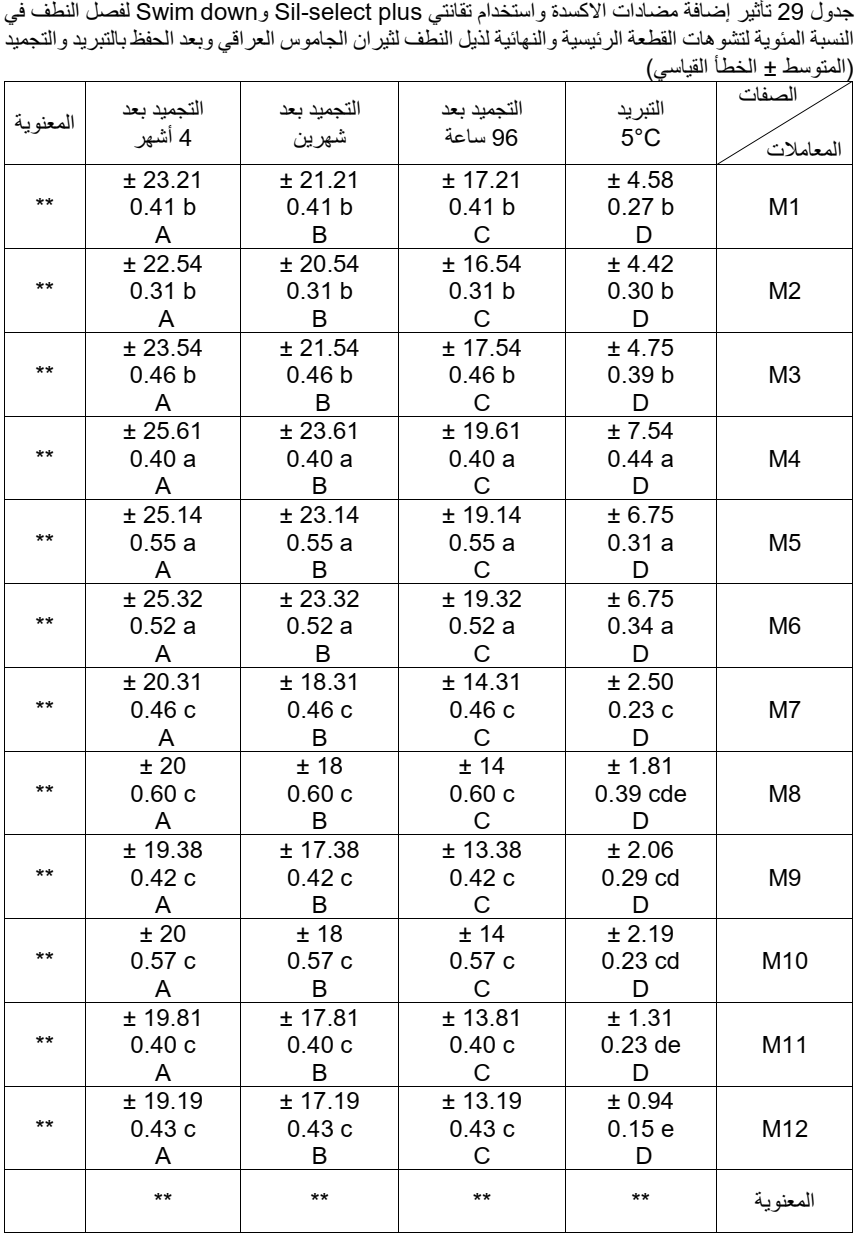 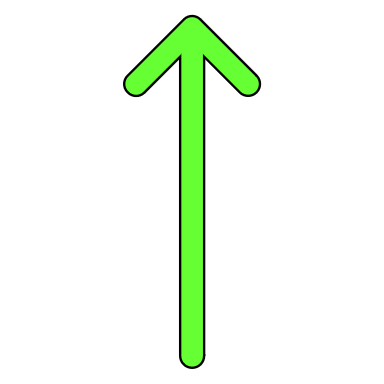 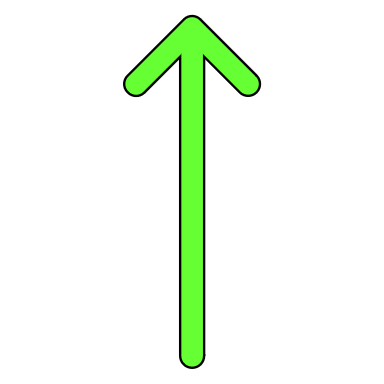 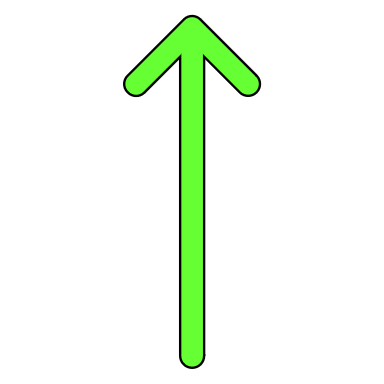 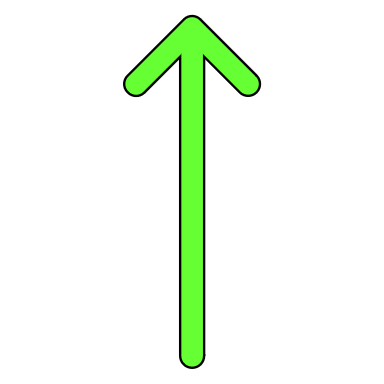 التشوهات الكلية
تشوهات القطعة الرئيسية والنهائية لذيل النطف
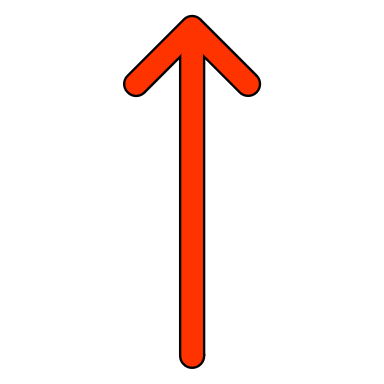 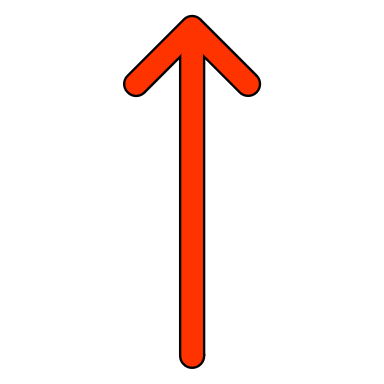 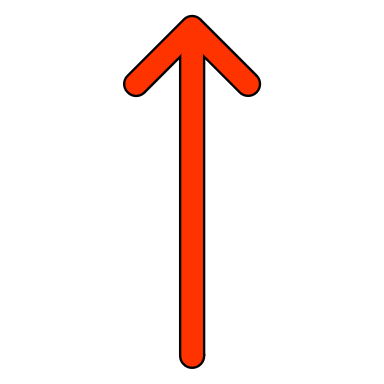 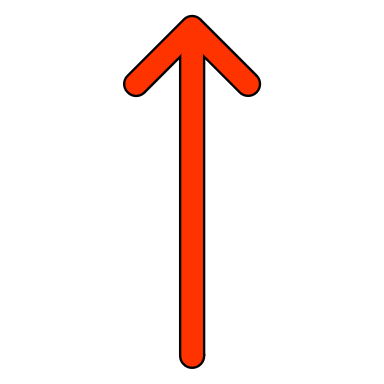 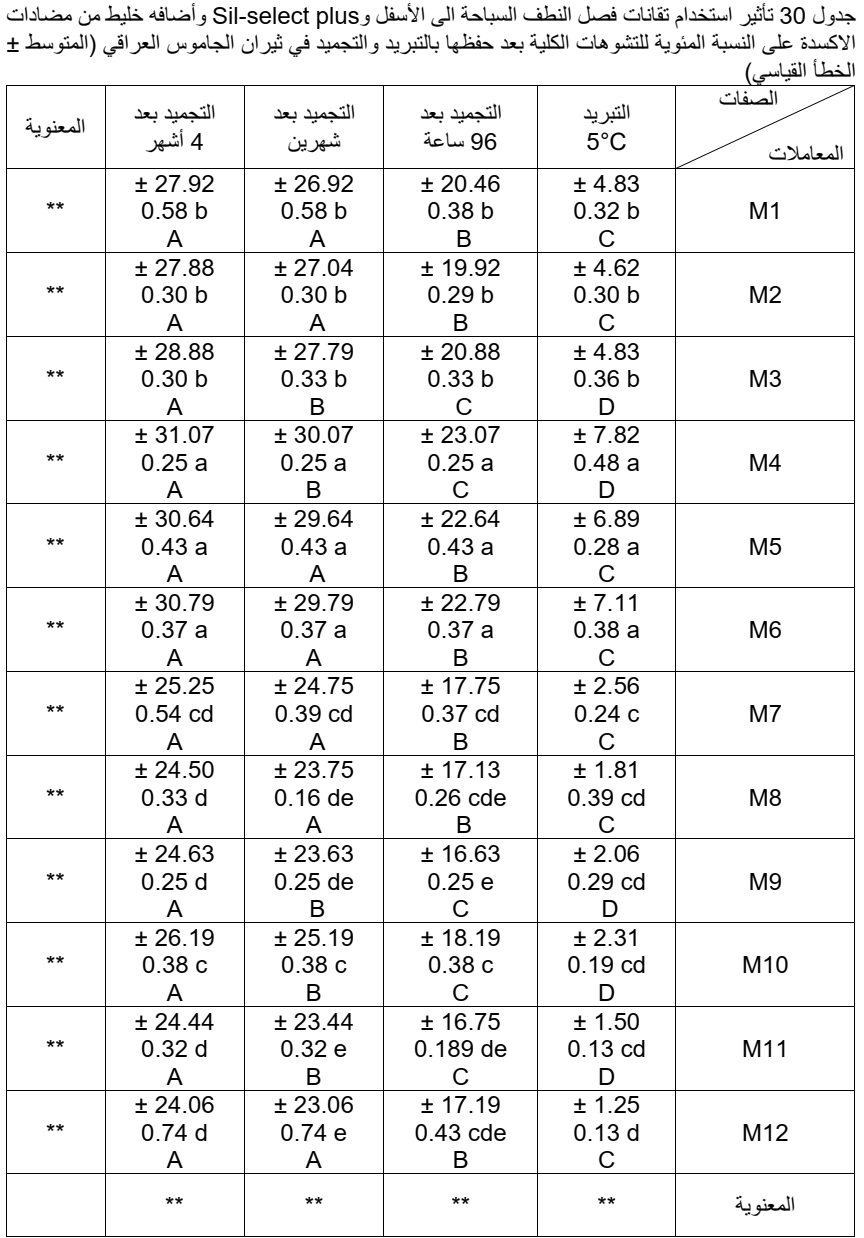 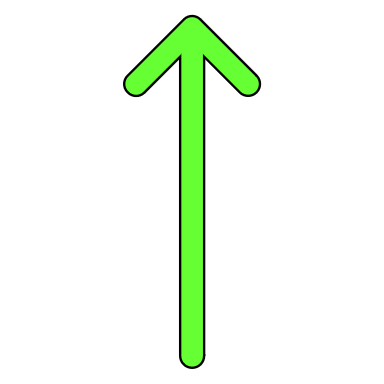 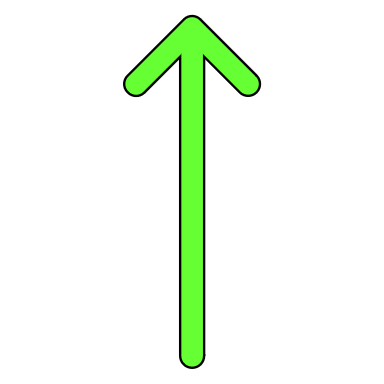 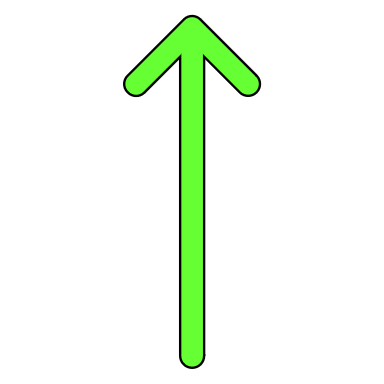 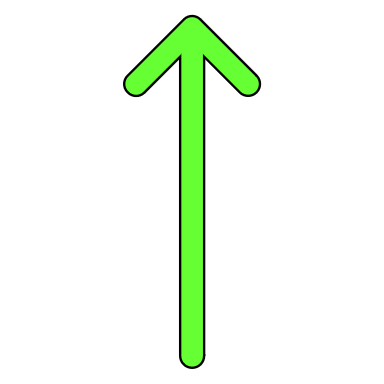 التشوهات الكلية
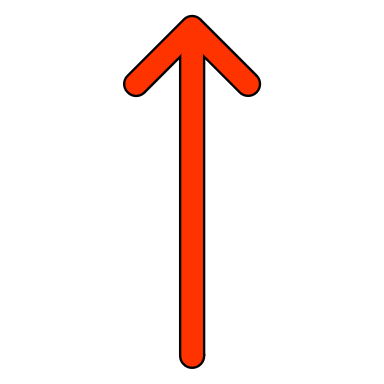 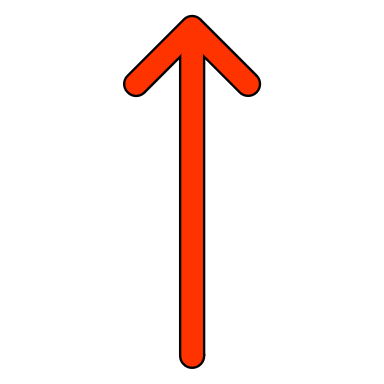 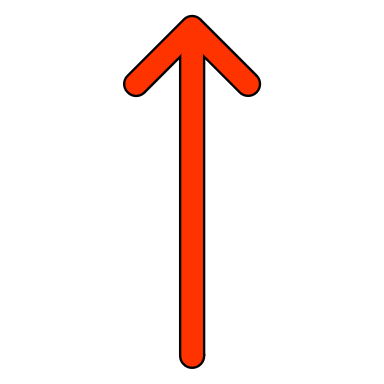 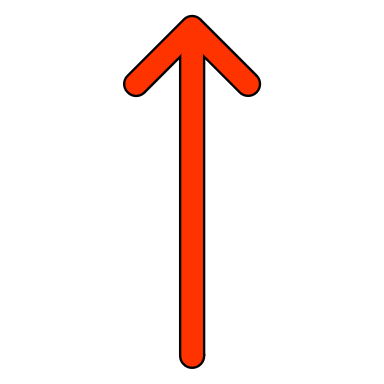 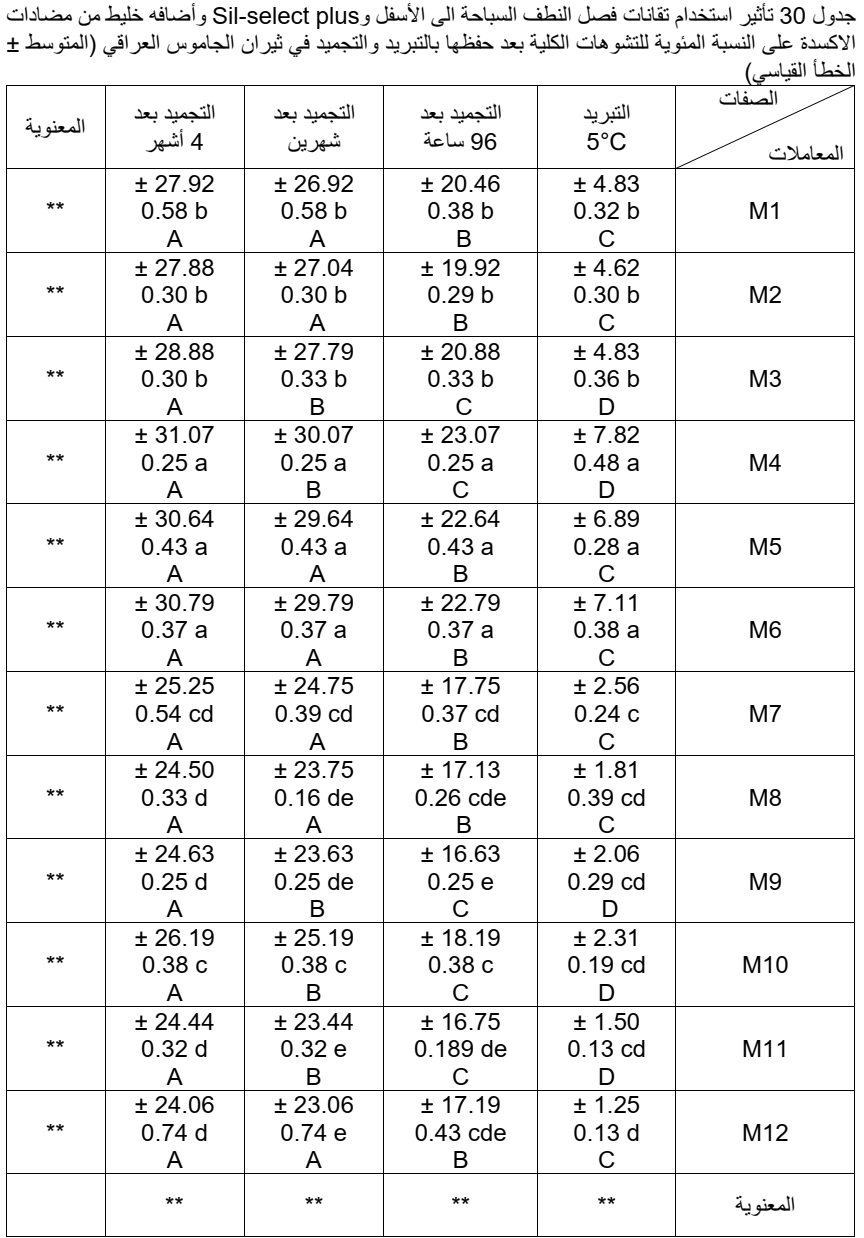 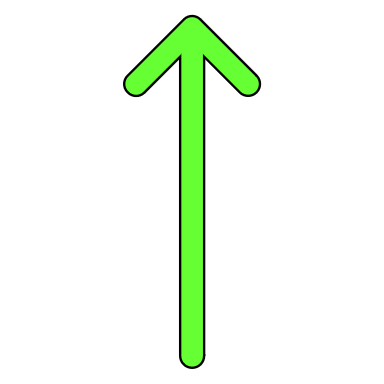 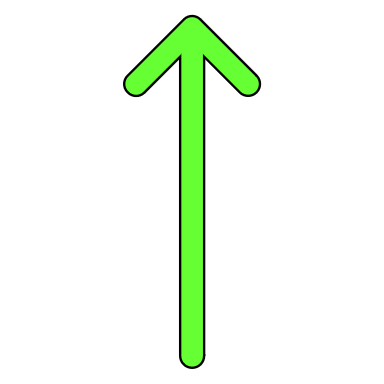 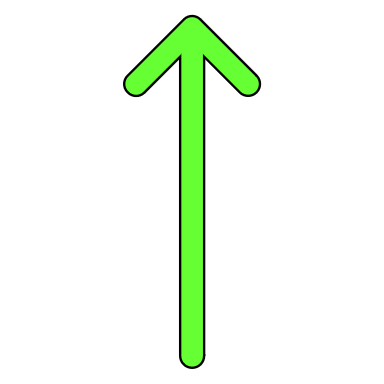 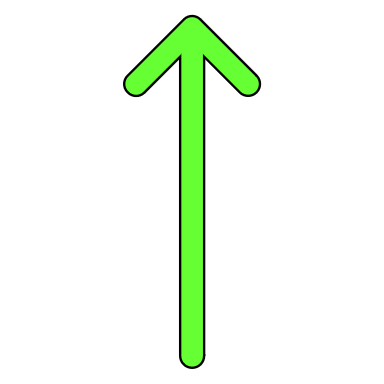 التشوهات الكلية
النطف الطبيعية
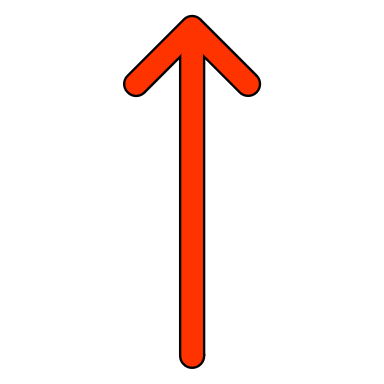 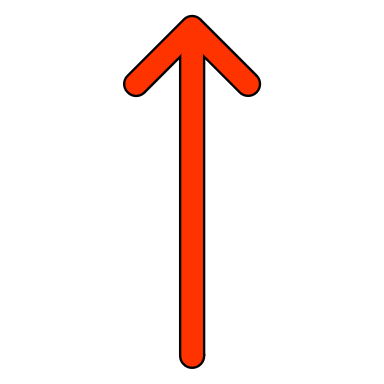 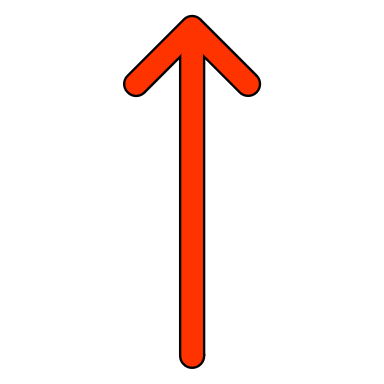 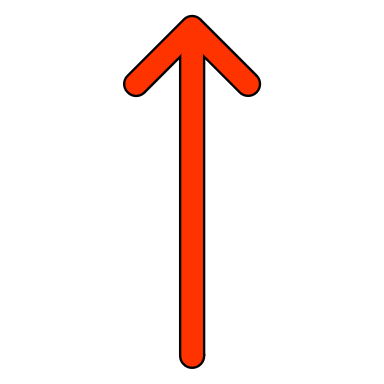 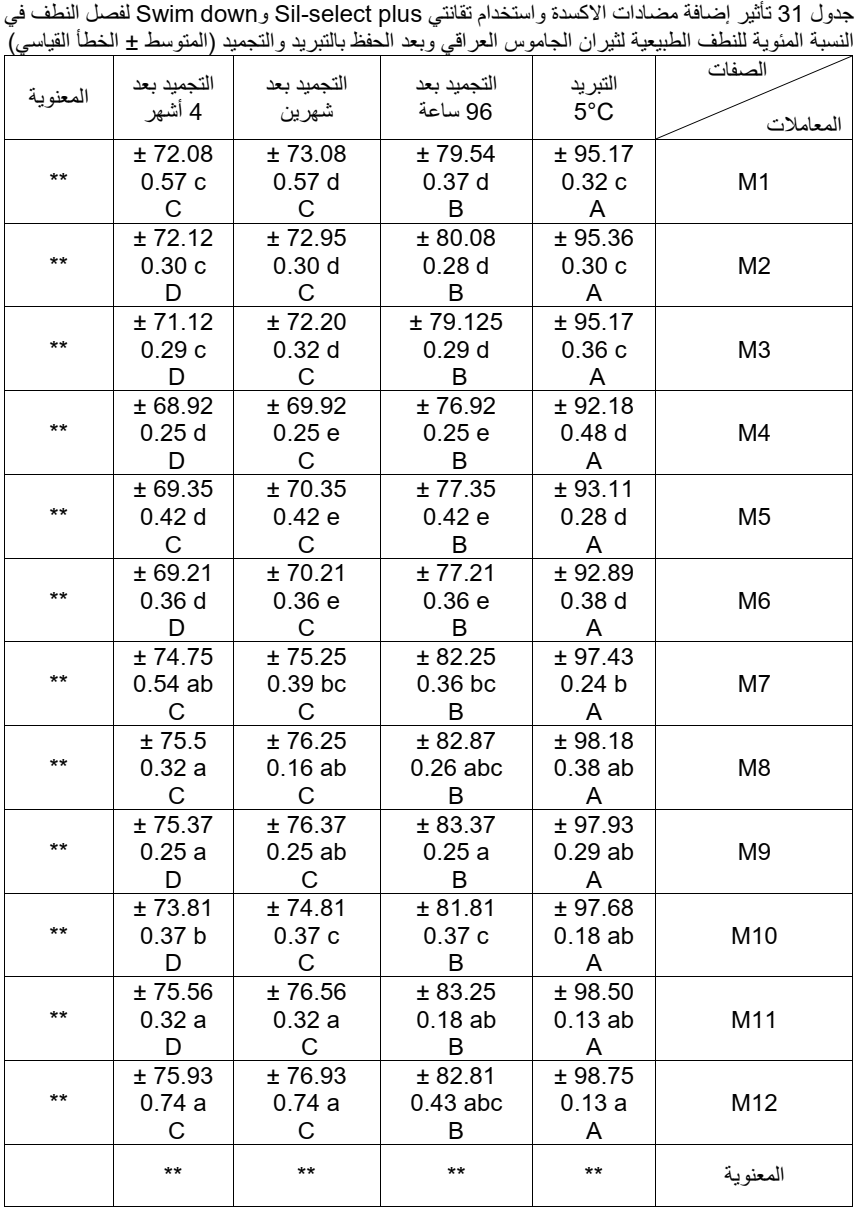 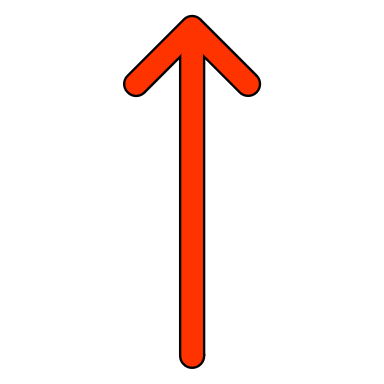 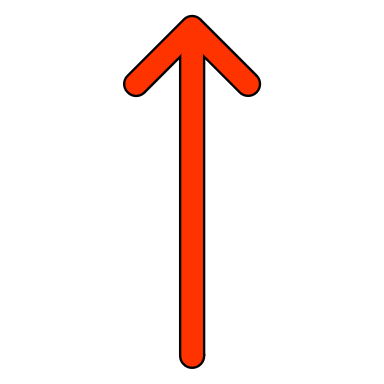 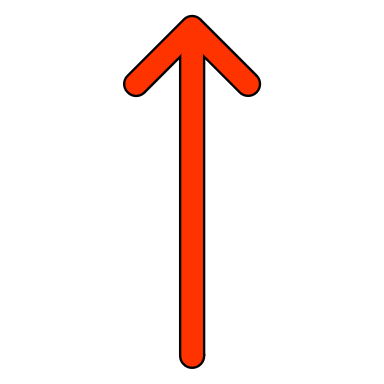 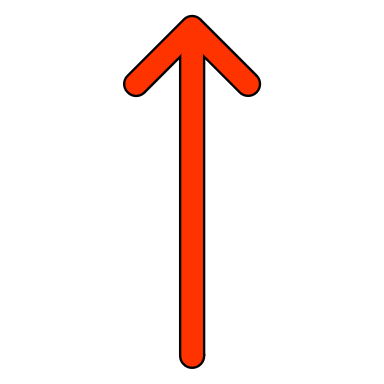 النطف الطبيعية
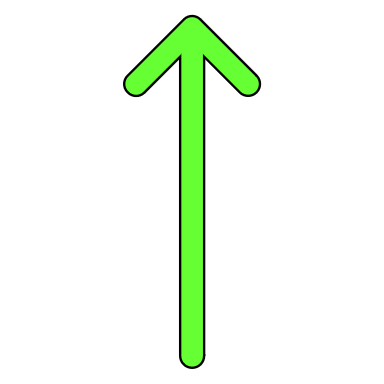 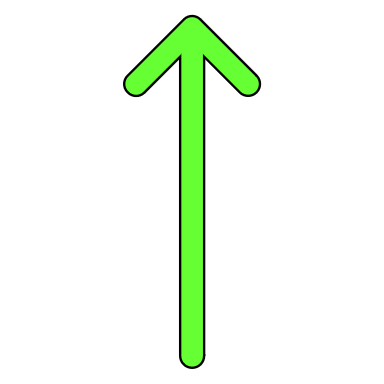 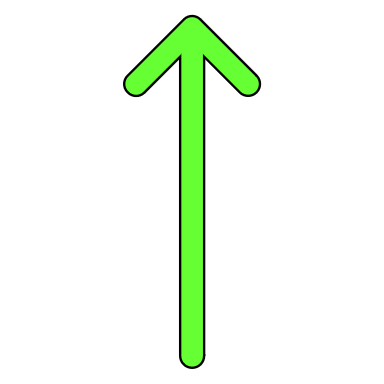 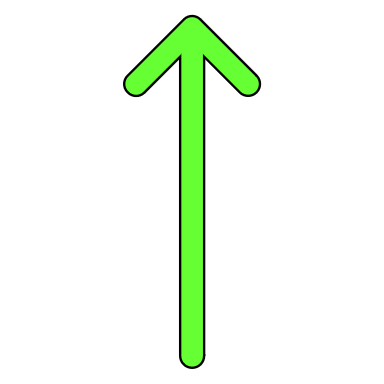 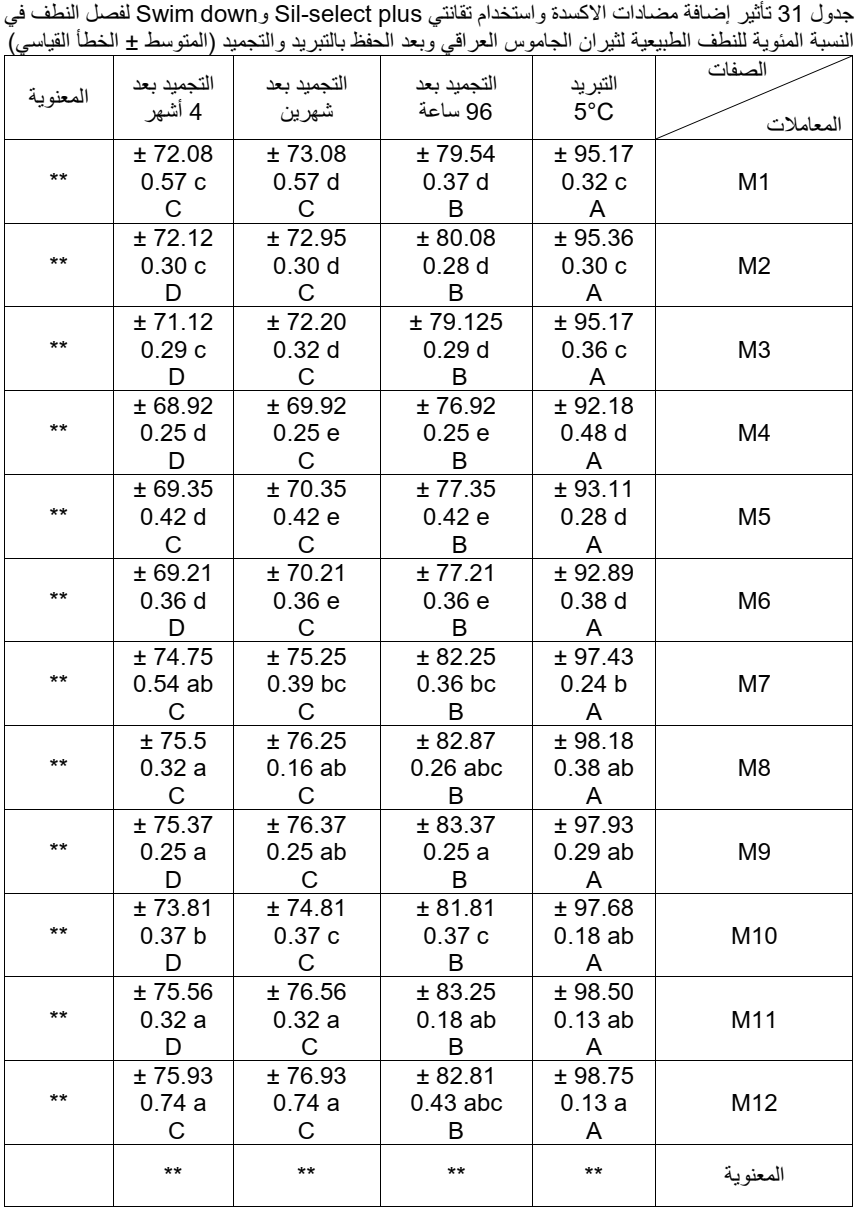 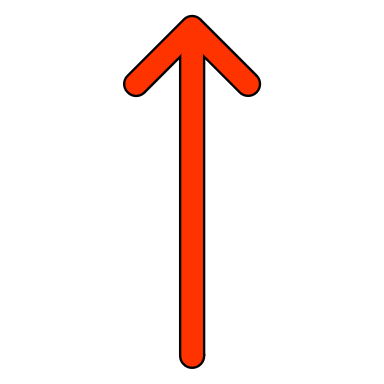 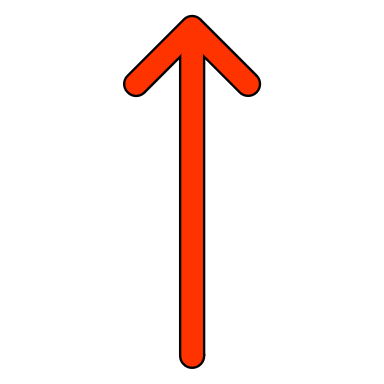 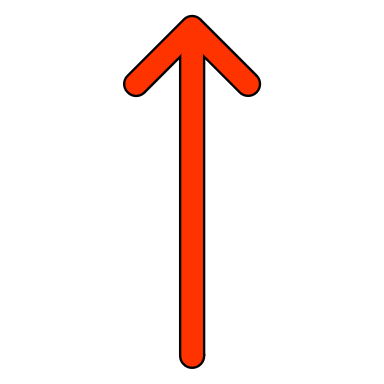 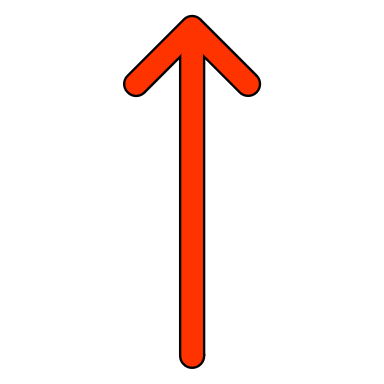 النطف الطبيعية
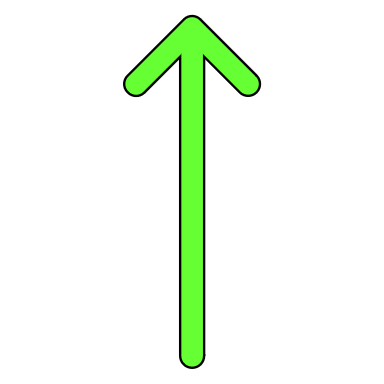 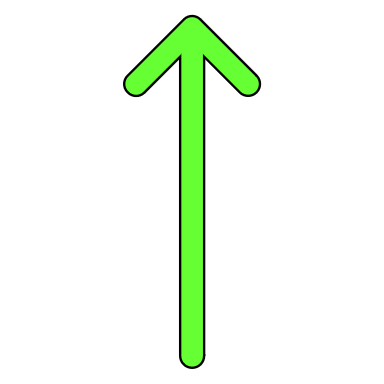 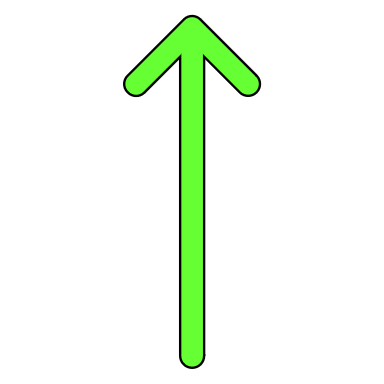 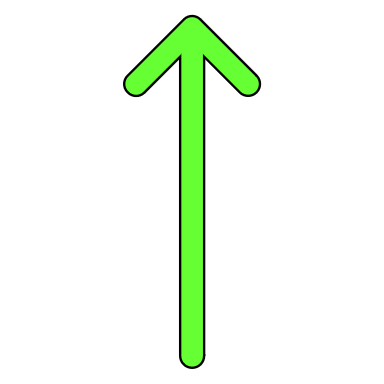 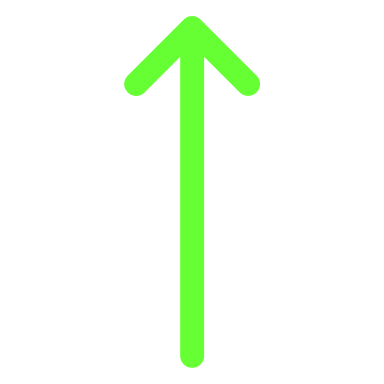 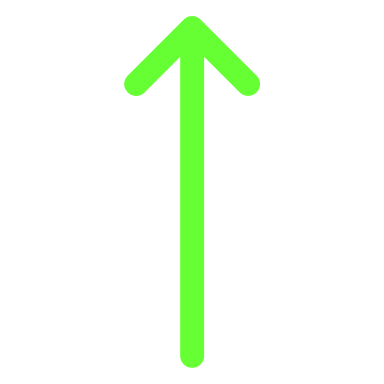 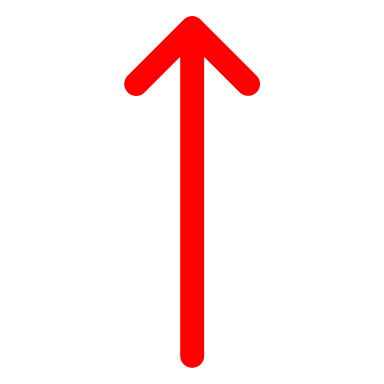 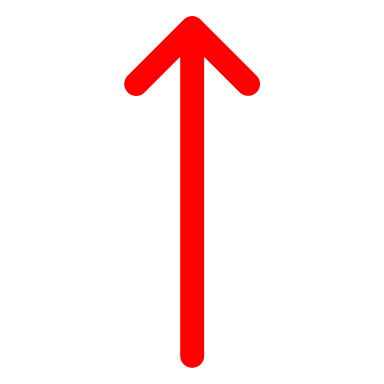 تأثير إضافة مضادات الاكسدة واستخدام تقانتي Sil-select plus  وSwim down لفصل النطف في النسبة المئوية لضرر المادة الوراثية لثيران الجاموس العراقي وبعد الحفظ بالتجميد
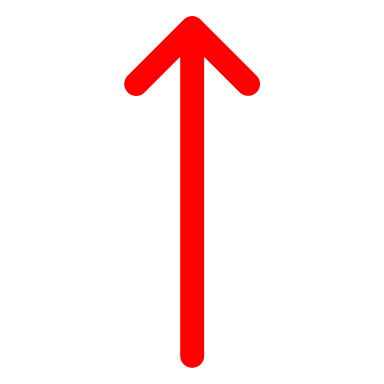 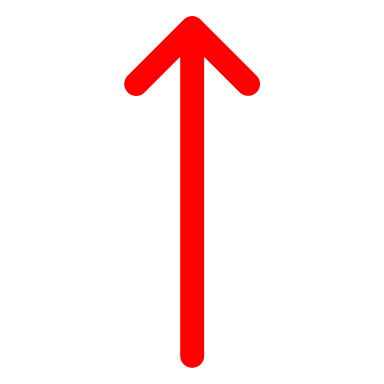 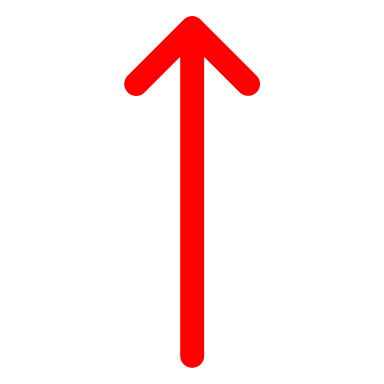 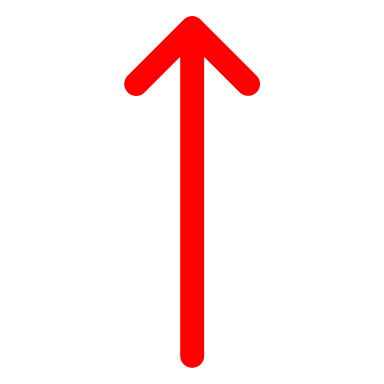 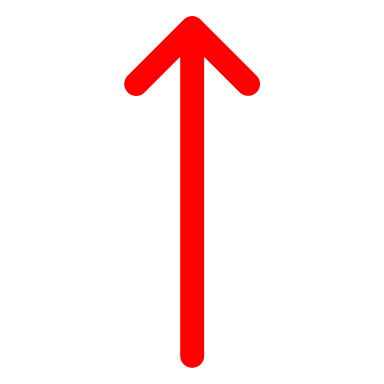 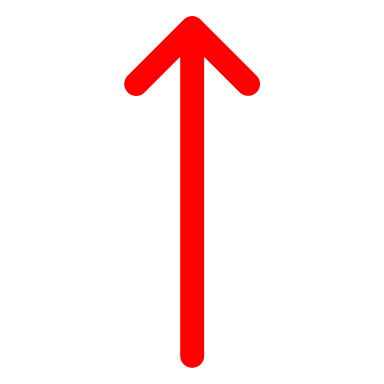 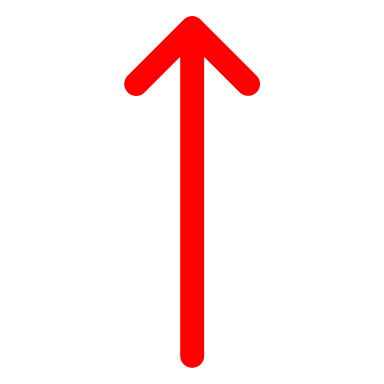 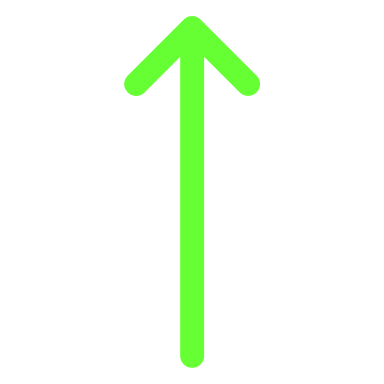 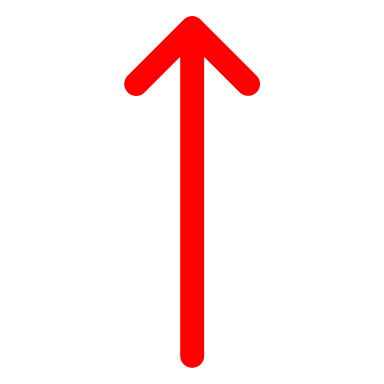 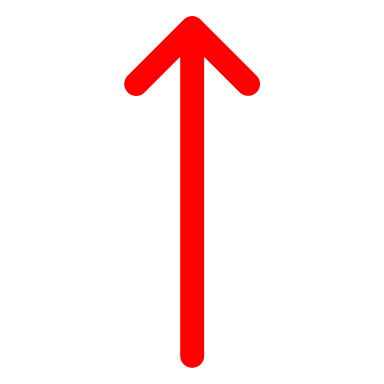 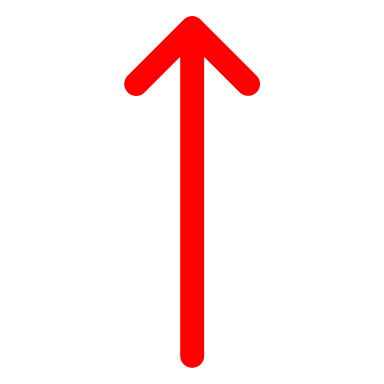 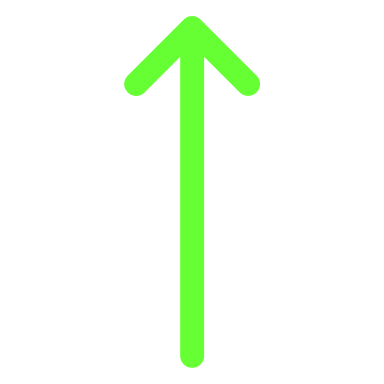 تأثير إضافة مضادات الاكسدة واستخدام تقانتي Sil-select plus  وSwim down لفصل النطف في فعالية مضادات الاكسدة الكلية لثيران الجاموس العراقي وبعد الحفظ بالتجميد
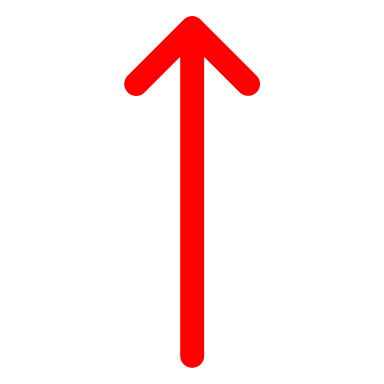 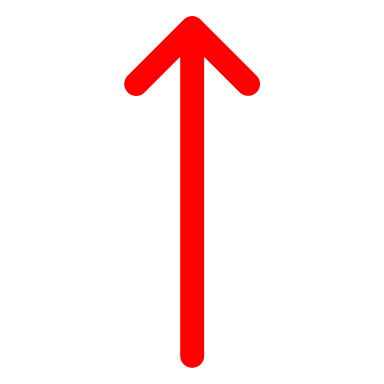 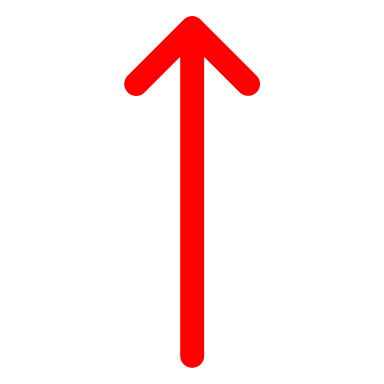 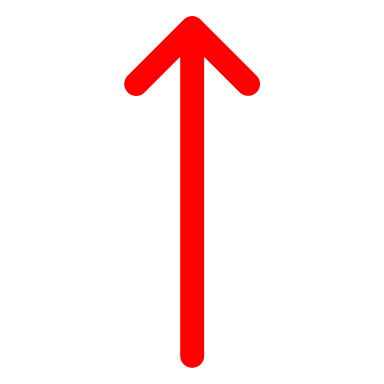 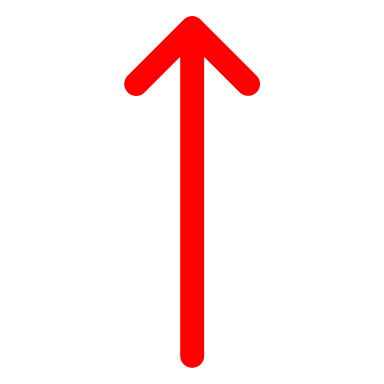 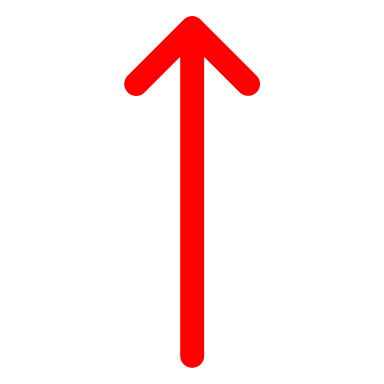 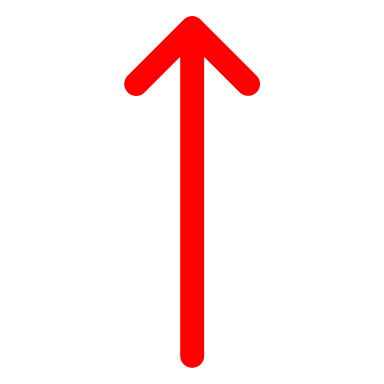 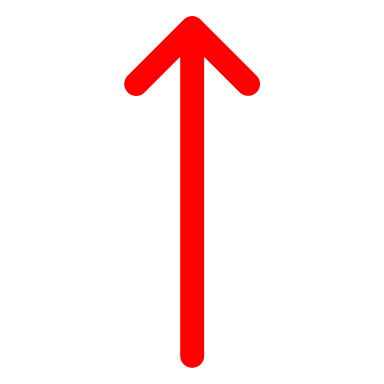 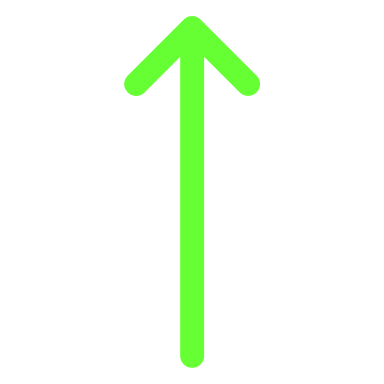 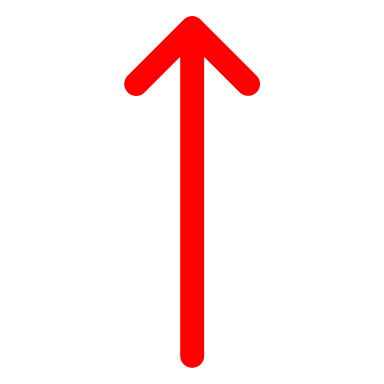 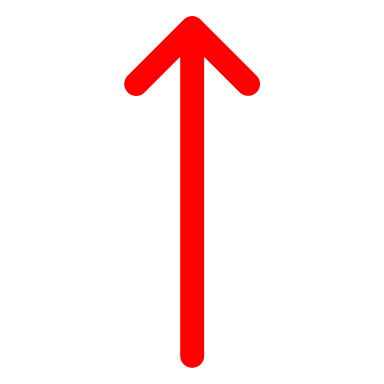 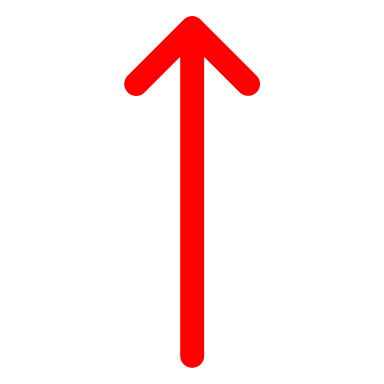 تأثير إضافة مضادات الاكسدة واستخدام تقانتي Sil-select plus  وSwim down لفصل النطف في تركيز المالون ثنائي الالديهايد لثيران الجاموس العراقي وبعد الحفظ بالتجميد
كانت إضافة تراكيز فيتاميني E وC قليلة للحصول على تحسن معنوي لصفات السائل المنوي للجاموس العراقي وبعد الحفظ بالتجميد مما يشير الى قلة وجود هذين الفيتامينين في السائل المنوي لثيران الجاموس العراقي.
أدت تقانات الصوف الزجاجي والسيفادكس وSil-select والسباحة الى أسفل الحصول على عينات عالية النسبة المئوية للنطف الطبيعية وقليلة التشوهات مما يشير ذلك الى إمكانية تحسين العينات ذات التشوهات العالية.
إمكانية استخدام تقانات فصل النطف (الصوف الزجاجي والسيفادكس وSil-select والسباحة الى أسفل) في الحصول على نطف جيدة النوعية من السائل المنوي الطازج الرديء النوعية واستخدامه مباشرة او بعد تبريده لأغراض التلقيح الاصطناعي.
تدهور صفات السائل المنوي جميعها لدى ثيران الجاموس العراقي وبالأخص الحركة الفردية للنطف بعد الحفظ بالتجميد ولدى معاملات التجارب الأربعة ومن ضمنها معاملات السائل المنوي الجيد النوعية مما يشير الى ضعف قابلية تجميده واستخدامه لأغراض التلقيح الاصطناعي.
لم يكن هناك فرق معنوي بين معاملات استخدام تقانات الفصل مقارنة مع معاملة السيطرة الموجبة والسالبة خلال مدد التجميد المختلفة.
أظهرت النتائج الى عدم الحاجة الى إضافة حامضي الكلوتامين والارجنين الى عينات السائل المنوي مما يشير الى ضرورة استخدام حوامض امينية أخرى غيرها.
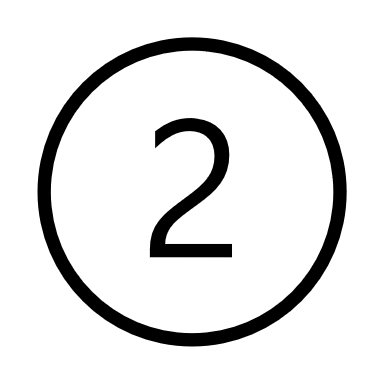 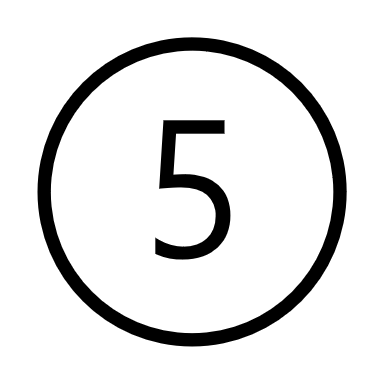 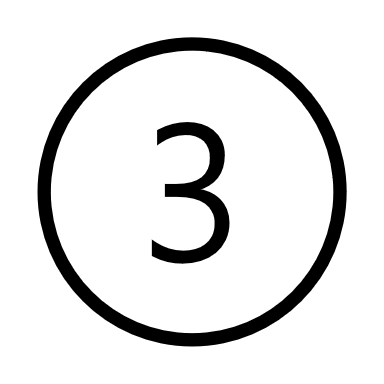 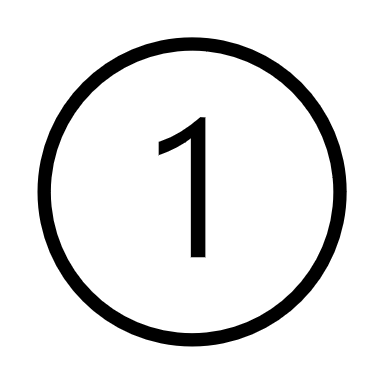 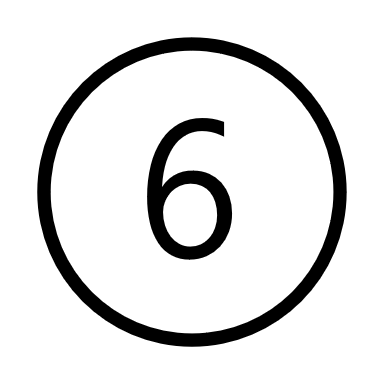 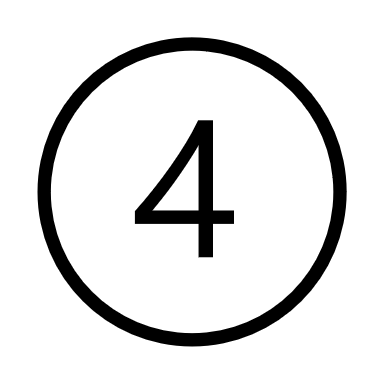 الإستنتاجات
الإستنتاجات
كانت إضافة تراكيز فيتاميني E وC قليلة للحصول على تحسن معنوي لصفات السائل المنوي للجاموس العراقي وبعد الحفظ بالتجميد مما يشير الى قلة وجود هذين الفيتامينين في السائل المنوي لثيران الجاموس العراقي.
أدت تقانات الصوف الزجاجي والسيفادكس وSil-select والسباحة الى أسفل الحصول على عينات عالية النسبة المئوية للنطف الطبيعية وقليلة التشوهات مما يشير ذلك الى إمكانية تحسين العينات ذات التشوهات العالية.
تدهور صفات السائل المنوي جميعها لدى ثيران الجاموس العراقي وبالأخص الحركة الفردية للنطف بعد الحفظ بالتجميد ولدى معاملات التجارب الأربعة ومن ضمنها معاملات السائل المنوي الجيد النوعية مما يشير الى ضعف قابلية تجميده واستخدامه لأغراض التلقيح الاصطناعي.
لم يكن هناك فرق معنوي بين معاملات استخدام تقانات الفصل مقارنة مع معاملة السيطرة الموجبة والسالبة خلال مدد التجميد المختلفة.
أظهرت النتائج الى عدم الحاجة الى إضافة حامضي الكلوتامين والارجنين الى عينات السائل المنوي مما يشير الى ضرورة استخدام حوامض امينية أخرى غيرها.
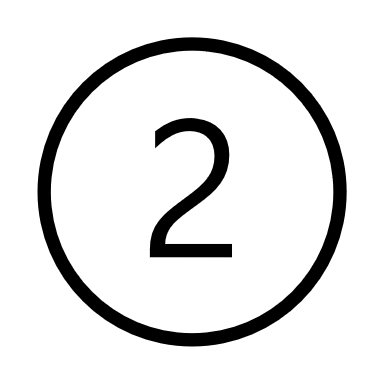 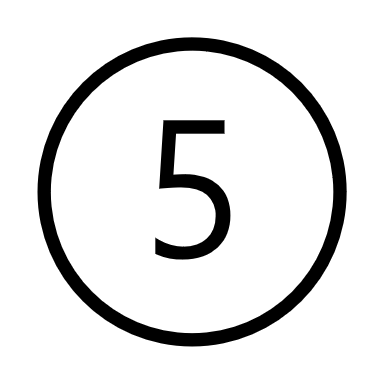 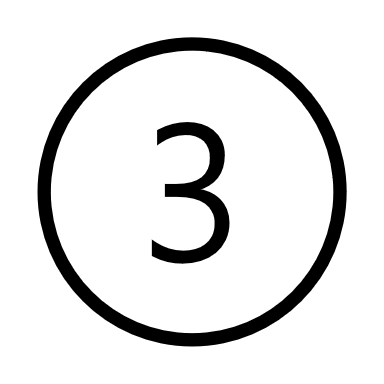 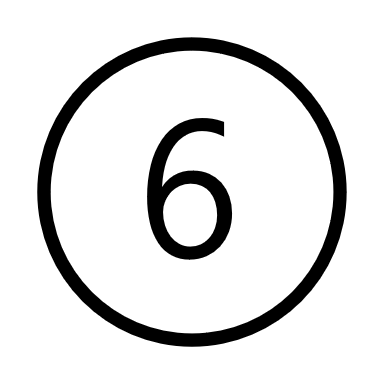 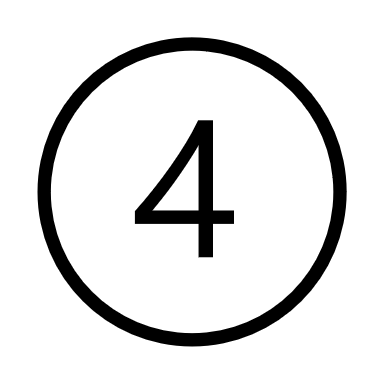 إمكانية استخدام تقانات فصل النطف (الصوف الزجاجي والسيفادكس وSil-select والسباحة الى أسفل) في الحصول على نطف جيدة النوعية من السائل المنوي الطازج الرديء النوعية واستخدامه مباشرة او بعد تبريده لأغراض التلقيح الاصطناعي.
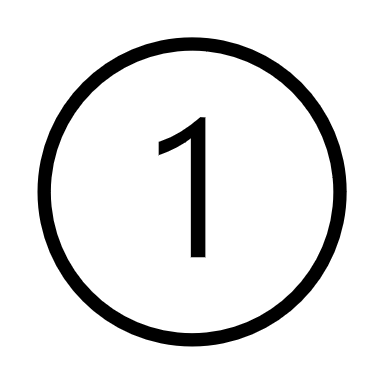 الإستنتاجات
كانت إضافة تراكيز فيتاميني E وC قليلة للحصول على تحسن معنوي لصفات السائل المنوي للجاموس العراقي وبعد الحفظ بالتجميد مما يشير الى قلة وجود هذين الفيتامينين في السائل المنوي لثيران الجاموس العراقي.
إمكانية استخدام تقانات فصل النطف (الصوف الزجاجي والسيفادكس وSil-select والسباحة الى أسفل) في الحصول على نطف جيدة النوعية من السائل المنوي الطازج الرديء النوعية واستخدامه مباشرة او بعد تبريده لأغراض التلقيح الاصطناعي.
تدهور صفات السائل المنوي جميعها لدى ثيران الجاموس العراقي وبالأخص الحركة الفردية للنطف بعد الحفظ بالتجميد ولدى معاملات التجارب الأربعة ومن ضمنها معاملات السائل المنوي الجيد النوعية مما يشير الى ضعف قابلية تجميده واستخدامه لأغراض التلقيح الاصطناعي.
لم يكن هناك فرق معنوي بين معاملات استخدام تقانات الفصل مقارنة مع معاملة السيطرة الموجبة والسالبة خلال مدد التجميد المختلفة.
أظهرت النتائج الى عدم الحاجة الى إضافة حامضي الكلوتامين والارجنين الى عينات السائل المنوي مما يشير الى ضرورة استخدام حوامض امينية أخرى غيرها.
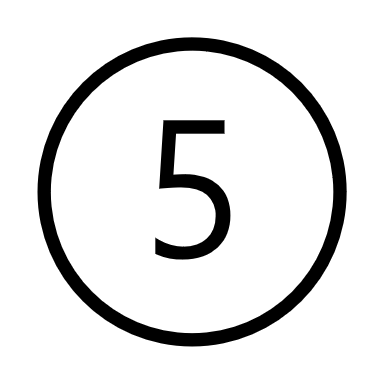 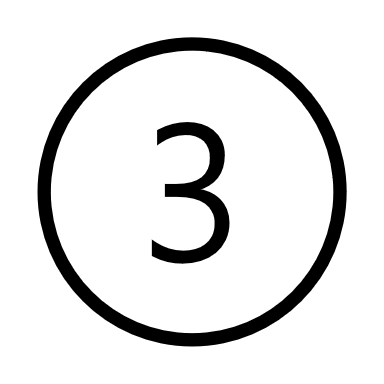 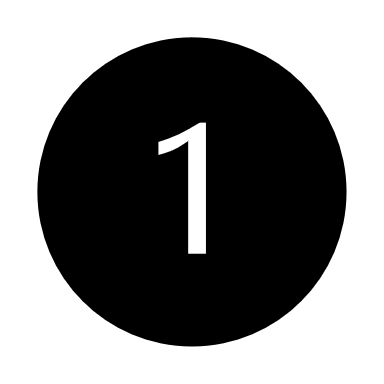 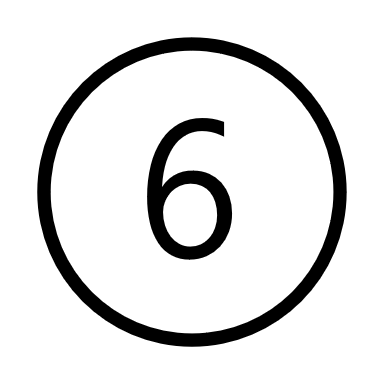 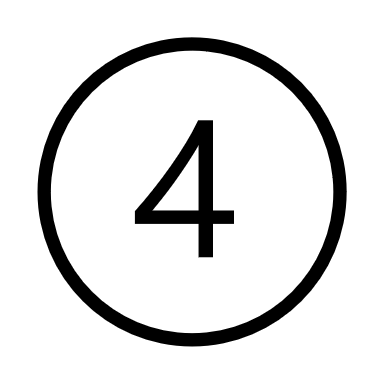 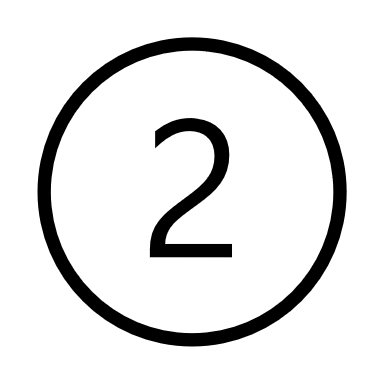 أدت تقانات الصوف الزجاجي والسيفادكس وSil-select والسباحة الى أسفل الحصول على عينات عالية النسبة المئوية للنطف الطبيعية وقليلة التشوهات مما يشير ذلك الى إمكانية تحسين العينات ذات التشوهات العالية.
الإستنتاجات
أدت تقانات الصوف الزجاجي والسيفادكس وSil-select والسباحة الى أسفل الحصول على عينات عالية النسبة المئوية للنطف الطبيعية وقليلة التشوهات مما يشير ذلك الى إمكانية تحسين العينات ذات التشوهات العالية.
إمكانية استخدام تقانات فصل النطف (الصوف الزجاجي والسيفادكس وSil-select والسباحة الى أسفل) في الحصول على نطف جيدة النوعية من السائل المنوي الطازج الرديء النوعية واستخدامه مباشرة او بعد تبريده لأغراض التلقيح الاصطناعي.
تدهور صفات السائل المنوي جميعها لدى ثيران الجاموس العراقي وبالأخص الحركة الفردية للنطف بعد الحفظ بالتجميد ولدى معاملات التجارب الأربعة ومن ضمنها معاملات السائل المنوي الجيد النوعية مما يشير الى ضعف قابلية تجميده واستخدامه لأغراض التلقيح الاصطناعي.
لم يكن هناك فرق معنوي بين معاملات استخدام تقانات الفصل مقارنة مع معاملة السيطرة الموجبة والسالبة خلال مدد التجميد المختلفة.
أظهرت النتائج الى عدم الحاجة الى إضافة حامضي الكلوتامين والارجنين الى عينات السائل المنوي مما يشير الى ضرورة استخدام حوامض امينية أخرى غيرها.
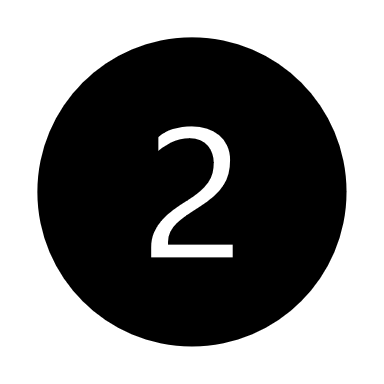 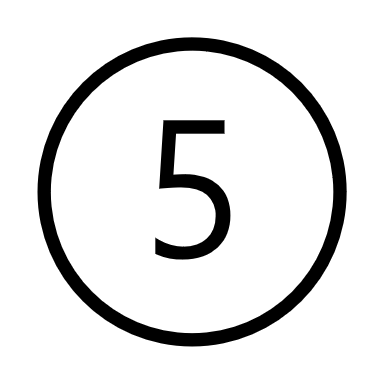 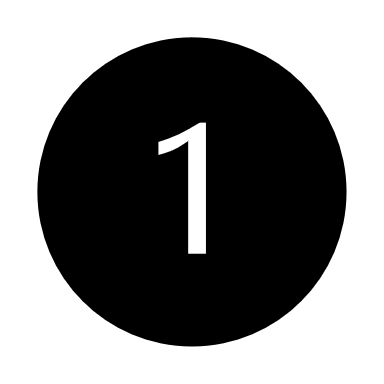 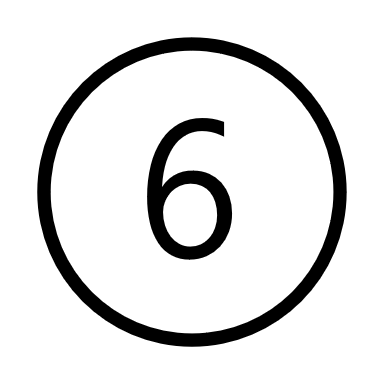 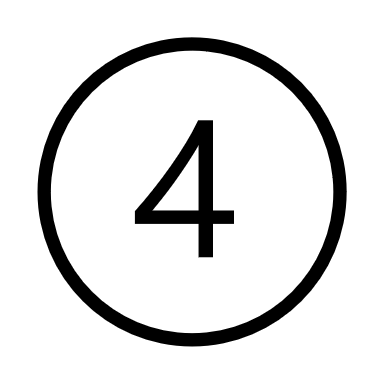 كانت إضافة تراكيز فيتاميني E وC قليلة للحصول على تحسن معنوي لصفات السائل المنوي للجاموس العراقي وبعد الحفظ بالتجميد مما يشير الى قلة وجود هذين الفيتامينين في السائل المنوي لثيران الجاموس العراقي.
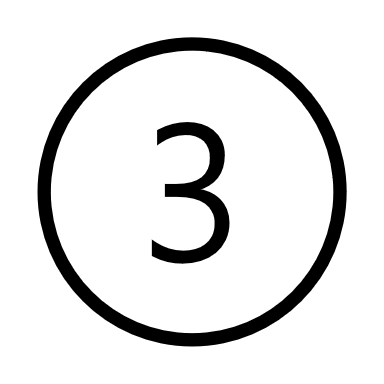 الإستنتاجات
كانت إضافة تراكيز فيتاميني E وC قليلة للحصول على تحسن معنوي لصفات السائل المنوي للجاموس العراقي وبعد الحفظ بالتجميد مما يشير الى قلة وجود هذين الفيتامينين في السائل المنوي لثيران الجاموس العراقي.
أدت تقانات الصوف الزجاجي والسيفادكس وSil-select والسباحة الى أسفل الحصول على عينات عالية النسبة المئوية للنطف الطبيعية وقليلة التشوهات مما يشير ذلك الى إمكانية تحسين العينات ذات التشوهات العالية.
إمكانية استخدام تقانات فصل النطف (الصوف الزجاجي والسيفادكس وSil-select والسباحة الى أسفل) في الحصول على نطف جيدة النوعية من السائل المنوي الطازج الرديء النوعية واستخدامه مباشرة او بعد تبريده لأغراض التلقيح الاصطناعي.
تدهور صفات السائل المنوي جميعها لدى ثيران الجاموس العراقي وبالأخص الحركة الفردية للنطف بعد الحفظ بالتجميد ولدى معاملات التجارب الأربعة ومن ضمنها معاملات السائل المنوي الجيد النوعية مما يشير الى ضعف قابلية تجميده واستخدامه لأغراض التلقيح الاصطناعي.
لم يكن هناك فرق معنوي بين معاملات استخدام تقانات الفصل مقارنة مع معاملة السيطرة الموجبة والسالبة خلال مدد التجميد المختلفة.
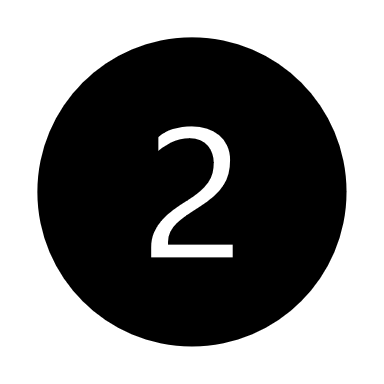 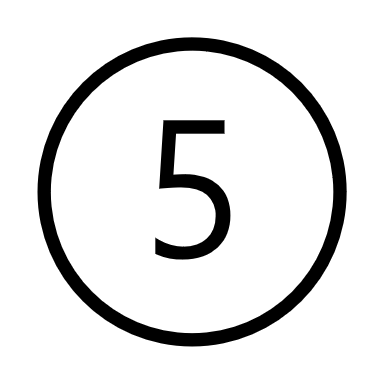 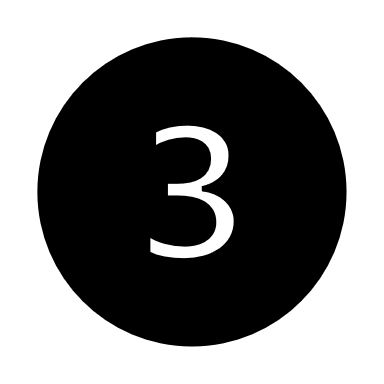 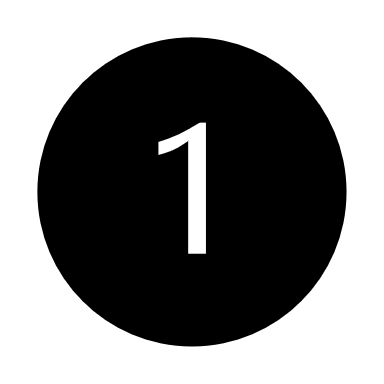 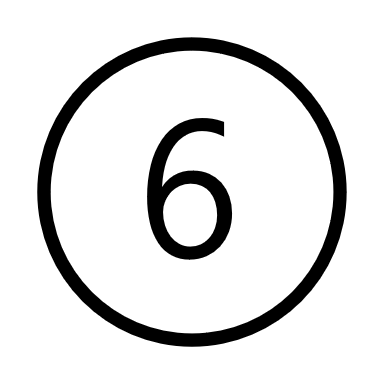 أظهرت النتائج الى عدم الحاجة الى إضافة حامضي الكلوتامين والارجنين الى عينات السائل المنوي مما يشير الى ضرورة استخدام حوامض امينية أخرى غيرها.
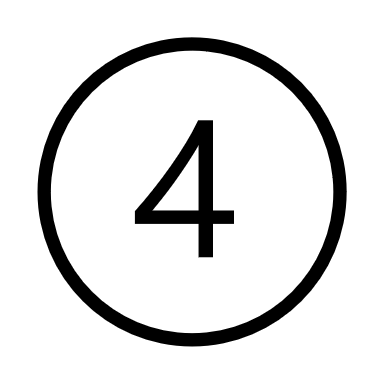 الإستنتاجات
كانت إضافة تراكيز فيتاميني E وC قليلة للحصول على تحسن معنوي لصفات السائل المنوي للجاموس العراقي وبعد الحفظ بالتجميد مما يشير الى قلة وجود هذين الفيتامينين في السائل المنوي لثيران الجاموس العراقي.
أدت تقانات الصوف الزجاجي والسيفادكس وSil-select والسباحة الى أسفل الحصول على عينات عالية النسبة المئوية للنطف الطبيعية وقليلة التشوهات مما يشير ذلك الى إمكانية تحسين العينات ذات التشوهات العالية.
إمكانية استخدام تقانات فصل النطف (الصوف الزجاجي والسيفادكس وSil-select والسباحة الى أسفل) في الحصول على نطف جيدة النوعية من السائل المنوي الطازج الرديء النوعية واستخدامه مباشرة او بعد تبريده لأغراض التلقيح الاصطناعي.
لم يكن هناك فرق معنوي بين معاملات استخدام تقانات الفصل مقارنة مع معاملة السيطرة الموجبة والسالبة خلال مدد التجميد المختلفة.
أظهرت النتائج الى عدم الحاجة الى إضافة حامضي الكلوتامين والارجنين الى عينات السائل المنوي مما يشير الى ضرورة استخدام حوامض امينية أخرى غيرها.
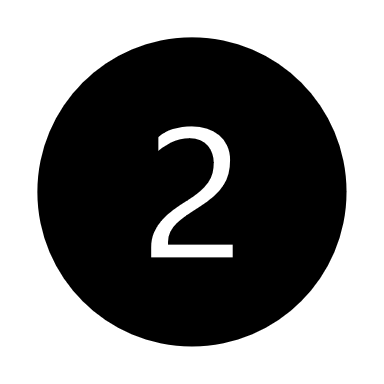 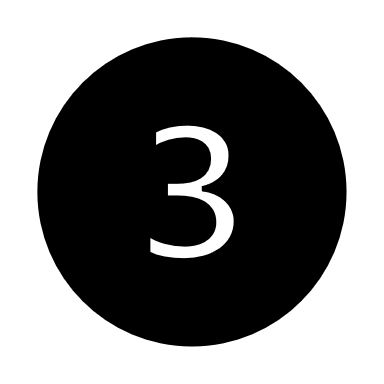 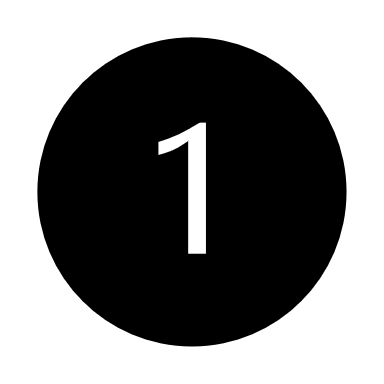 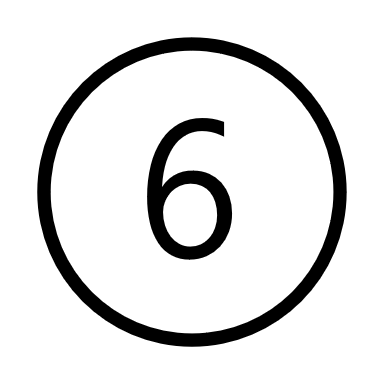 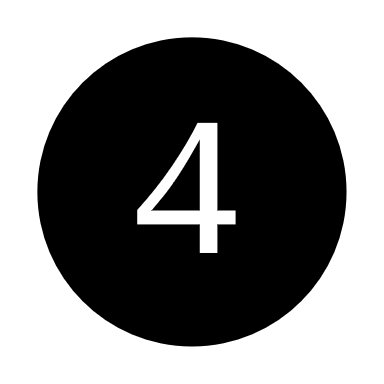 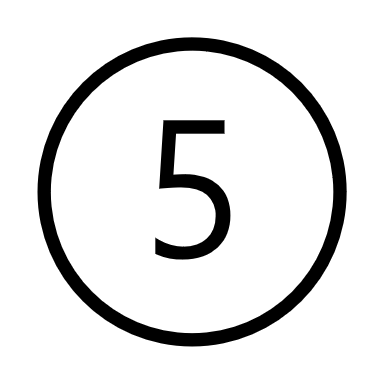 تدهور صفات السائل المنوي جميعها لدى ثيران الجاموس العراقي وبالأخص الحركة الفردية للنطف بعد الحفظ بالتجميد ولدى معاملات التجربتين الثالثة والرابعة ومن ضمنها معاملات السائل المنوي الجيد النوعية مما يشير الى ضعف قابلية تجميده واستخدامه لأغراض التلقيح الاصطناعي.
الإستنتاجات
كانت إضافة تراكيز فيتاميني E وC قليلة للحصول على تحسن معنوي لصفات السائل المنوي للجاموس العراقي وبعد الحفظ بالتجميد مما يشير الى قلة وجود هذين الفيتامينين في السائل المنوي لثيران الجاموس العراقي.
أدت تقانات الصوف الزجاجي والسيفادكس وSil-select والسباحة الى أسفل الحصول على عينات عالية النسبة المئوية للنطف الطبيعية وقليلة التشوهات مما يشير ذلك الى إمكانية تحسين العينات ذات التشوهات العالية.
إمكانية استخدام تقانات فصل النطف (الصوف الزجاجي والسيفادكس وSil-select والسباحة الى أسفل) في الحصول على نطف جيدة النوعية من السائل المنوي الطازج الرديء النوعية واستخدامه مباشرة او بعد تبريده لأغراض التلقيح الاصطناعي.
تدهور صفات السائل المنوي جميعها لدى ثيران الجاموس العراقي وبالأخص الحركة الفردية للنطف بعد الحفظ بالتجميد ولدى معاملات التجارب الأربعة ومن ضمنها معاملات السائل المنوي الجيد النوعية مما يشير الى ضعف قابلية تجميده واستخدامه لأغراض التلقيح الاصطناعي.
أظهرت النتائج الى عدم الحاجة الى إضافة حامضي الكلوتامين والارجنين الى عينات السائل المنوي مما يشير الى ضرورة استخدام حوامض امينية أخرى غيرها.
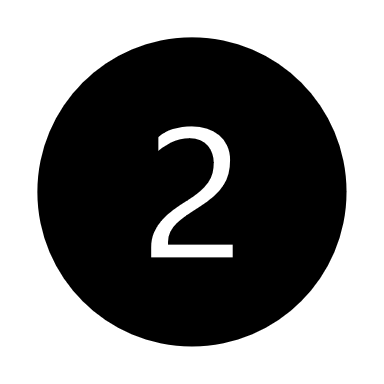 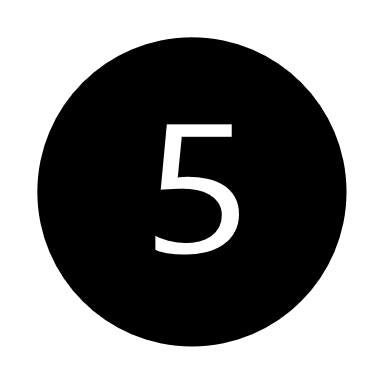 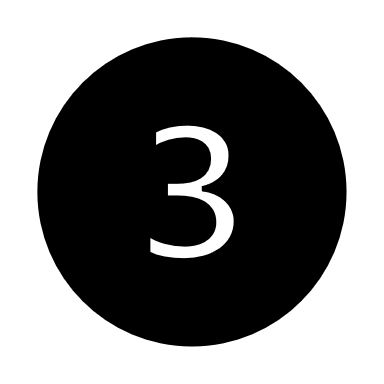 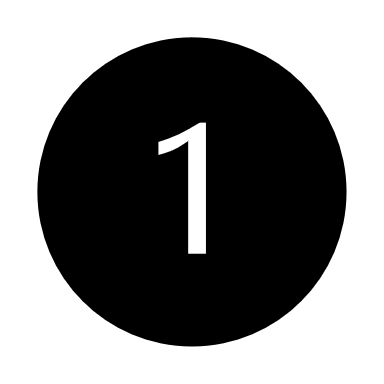 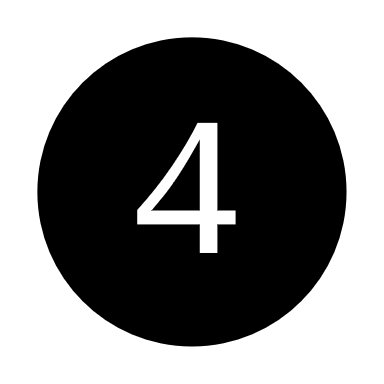 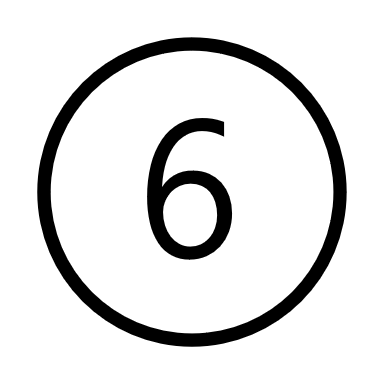 لم يكن هناك فرق معنوي بين معاملات استخدام تقانات الفصل مقارنة مع معاملة السيطرة الموجبة والسالبة خلال مدد التجميد المختلفة.
كانت إضافة تراكيز فيتاميني E وC قليلة للحصول على تحسن معنوي لصفات السائل المنوي للجاموس العراقي وبعد الحفظ بالتجميد مما يشير الى قلة وجود هذين الفيتامينين في السائل المنوي لثيران الجاموس العراقي.
أدت تقانات الصوف الزجاجي والسيفادكس وSil-select والسباحة الى أسفل الحصول على عينات عالية النسبة المئوية للنطف الطبيعية وقليلة التشوهات مما يشير ذلك الى إمكانية تحسين العينات ذات التشوهات العالية.
إمكانية استخدام تقانات فصل النطف (الصوف الزجاجي والسيفادكس وSil-select والسباحة الى أسفل) في الحصول على نطف جيدة النوعية من السائل المنوي الطازج الرديء النوعية واستخدامه مباشرة او بعد تبريده لأغراض التلقيح الاصطناعي.
تدهور صفات السائل المنوي جميعها لدى ثيران الجاموس العراقي وبالأخص الحركة الفردية للنطف بعد الحفظ بالتجميد ولدى معاملات التجارب الأربعة ومن ضمنها معاملات السائل المنوي الجيد النوعية مما يشير الى ضعف قابلية تجميده واستخدامه لأغراض التلقيح الاصطناعي.
أظهرت النتائج الى عدم الحاجة الى إضافة حامضي الكلوتامين والارجنين الى عينات السائل المنوي مما يشير الى ضرورة استخدام حوامض امينية أخرى غيرها.
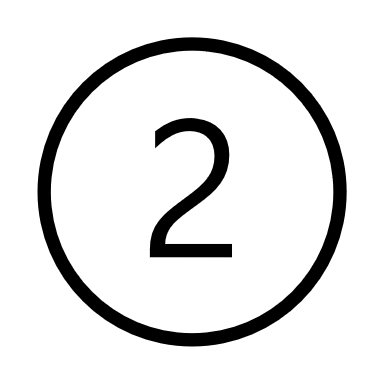 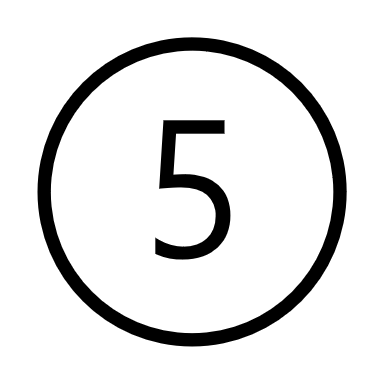 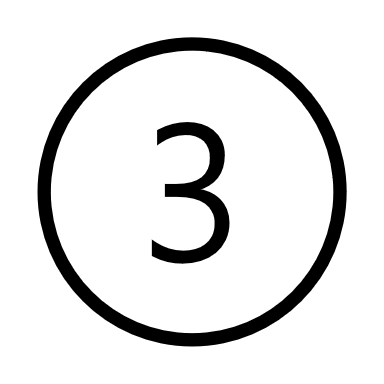 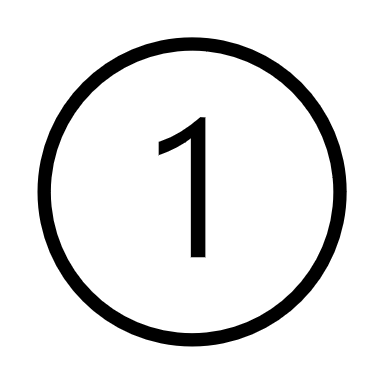 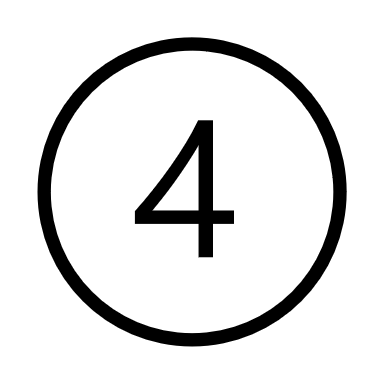 التوصيات
التوصيات
كانت إضافة تراكيز فيتاميني E وC قليلة للحصول على تحسن معنوي لصفات السائل المنوي للجاموس العراقي وبعد الحفظ بالتجميد مما يشير الى قلة وجود هذين الفيتامينين في السائل المنوي لثيران الجاموس العراقي.
أدت تقانات الصوف الزجاجي والسيفادكس وSil-select والسباحة الى أسفل الحصول على عينات عالية النسبة المئوية للنطف الطبيعية وقليلة التشوهات مما يشير ذلك الى إمكانية تحسين العينات ذات التشوهات العالية.
تدهور صفات السائل المنوي جميعها لدى ثيران الجاموس العراقي وبالأخص الحركة الفردية للنطف بعد الحفظ بالتجميد ولدى معاملات التجارب الأربعة ومن ضمنها معاملات السائل المنوي الجيد النوعية مما يشير الى ضعف قابلية تجميده واستخدامه لأغراض التلقيح الاصطناعي.
أظهرت النتائج الى عدم الحاجة الى إضافة حامضي الكلوتامين والارجنين الى عينات السائل المنوي مما يشير الى ضرورة استخدام حوامض امينية أخرى غيرها.
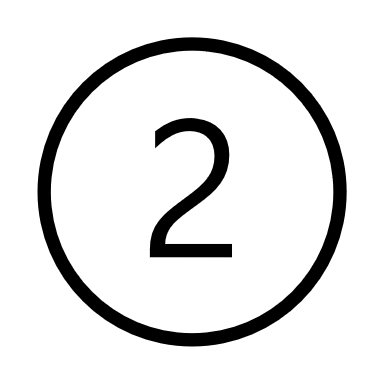 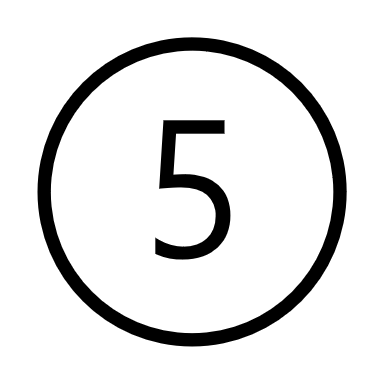 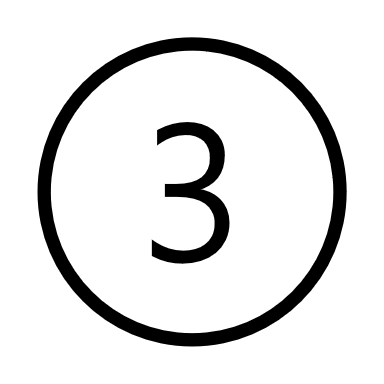 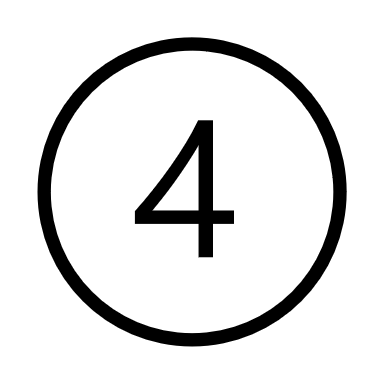 اجراء المزيد من الدراسات حول استخدام تقانات أخرى لفصل النطف وذلك للحصول على نطف ذات جودة مرتفعة.
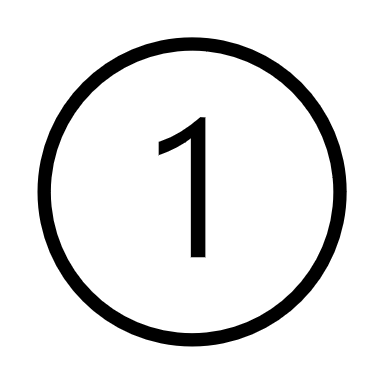 التوصيات
كانت إضافة تراكيز فيتاميني E وC قليلة للحصول على تحسن معنوي لصفات السائل المنوي للجاموس العراقي وبعد الحفظ بالتجميد مما يشير الى قلة وجود هذين الفيتامينين في السائل المنوي لثيران الجاموس العراقي.
إمكانية استخدام تقانات فصل النطف (الصوف الزجاجي والسيفادكس وSil-select والسباحة الى أسفل) في الحصول على نطف جيدة النوعية من السائل المنوي الطازج الرديء النوعية واستخدامه مباشرة او بعد تبريده لأغراض التلقيح الاصطناعي.
تدهور صفات السائل المنوي جميعها لدى ثيران الجاموس العراقي وبالأخص الحركة الفردية للنطف بعد الحفظ بالتجميد ولدى معاملات التجارب الأربعة ومن ضمنها معاملات السائل المنوي الجيد النوعية مما يشير الى ضعف قابلية تجميده واستخدامه لأغراض التلقيح الاصطناعي.
أظهرت النتائج الى عدم الحاجة الى إضافة حامضي الكلوتامين والارجنين الى عينات السائل المنوي مما يشير الى ضرورة استخدام حوامض امينية أخرى غيرها.
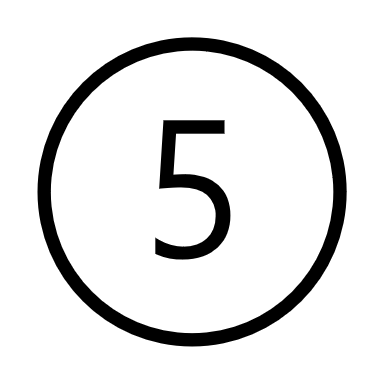 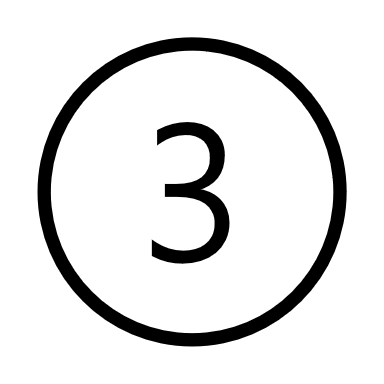 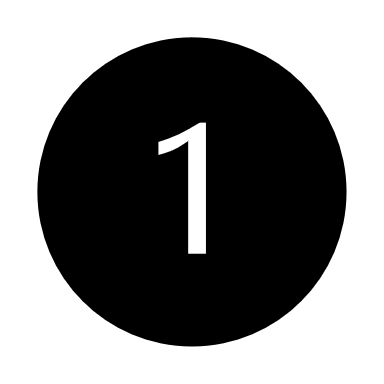 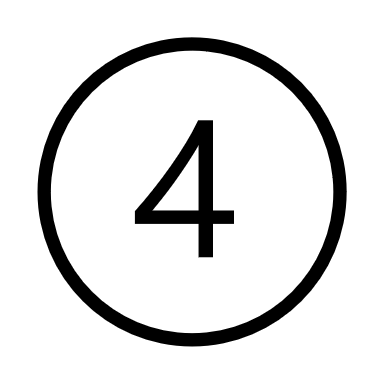 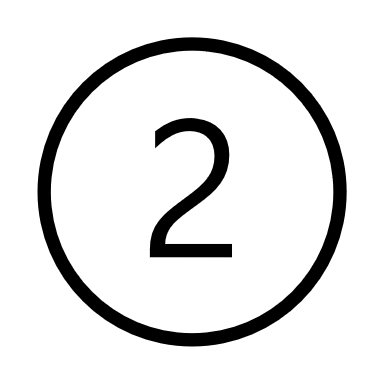 استخدام مضادات اكسدة طبيعية وغير طبيعية لمعرفة تأثيرها على صفات السائل المنوي للجاموس العراقي.
التوصيات
أدت تقانات الصوف الزجاجي والسيفادكس وSil-select والسباحة الى أسفل الحصول على عينات عالية النسبة المئوية للنطف الطبيعية وقليلة التشوهات مما يشير ذلك الى إمكانية تحسين العينات ذات التشوهات العالية.
إمكانية استخدام تقانات فصل النطف (الصوف الزجاجي والسيفادكس وSil-select والسباحة الى أسفل) في الحصول على نطف جيدة النوعية من السائل المنوي الطازج الرديء النوعية واستخدامه مباشرة او بعد تبريده لأغراض التلقيح الاصطناعي.
تدهور صفات السائل المنوي جميعها لدى ثيران الجاموس العراقي وبالأخص الحركة الفردية للنطف بعد الحفظ بالتجميد ولدى معاملات التجارب الأربعة ومن ضمنها معاملات السائل المنوي الجيد النوعية مما يشير الى ضعف قابلية تجميده واستخدامه لأغراض التلقيح الاصطناعي.
أظهرت النتائج الى عدم الحاجة الى إضافة حامضي الكلوتامين والارجنين الى عينات السائل المنوي مما يشير الى ضرورة استخدام حوامض امينية أخرى غيرها.
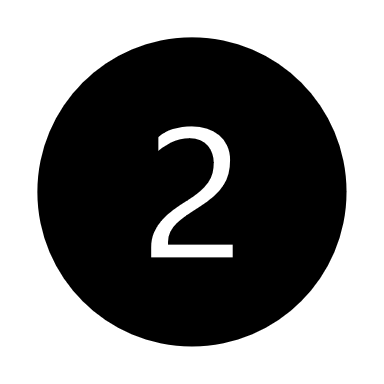 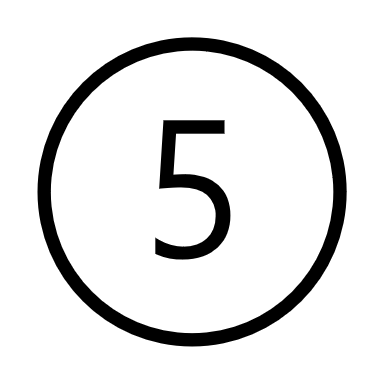 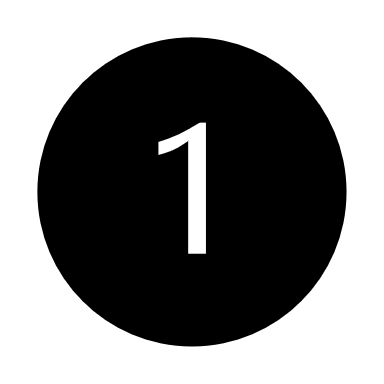 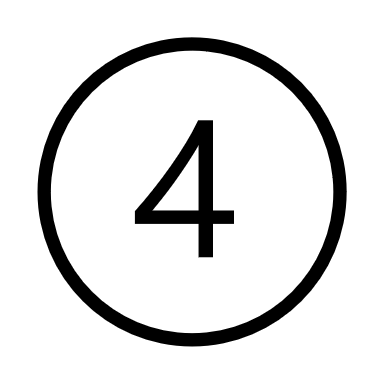 عند استخدام هذه التقانات يجب العمل على تقليل الوقت اللازم لإجرائها لفصل نطف ثيران الجاموس لان هذه النطف تتأثر بسرعة وتكون حساسة لطول الوقت بالإضافة لمنع حدوث أي تلوث ممكن ان تتعرض له.
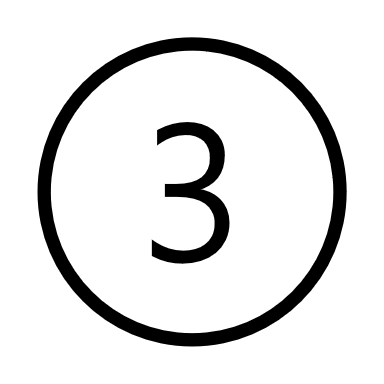 التوصيات
كانت إضافة تراكيز فيتاميني E وC قليلة للحصول على تحسن معنوي لصفات السائل المنوي للجاموس العراقي وبعد الحفظ بالتجميد مما يشير الى قلة وجود هذين الفيتامينين في السائل المنوي لثيران الجاموس العراقي.
أدت تقانات الصوف الزجاجي والسيفادكس وSil-select والسباحة الى أسفل الحصول على عينات عالية النسبة المئوية للنطف الطبيعية وقليلة التشوهات مما يشير ذلك الى إمكانية تحسين العينات ذات التشوهات العالية.
إمكانية استخدام تقانات فصل النطف (الصوف الزجاجي والسيفادكس وSil-select والسباحة الى أسفل) في الحصول على نطف جيدة النوعية من السائل المنوي الطازج الرديء النوعية واستخدامه مباشرة او بعد تبريده لأغراض التلقيح الاصطناعي.
تدهور صفات السائل المنوي جميعها لدى ثيران الجاموس العراقي وبالأخص الحركة الفردية للنطف بعد الحفظ بالتجميد ولدى معاملات التجارب الأربعة ومن ضمنها معاملات السائل المنوي الجيد النوعية مما يشير الى ضعف قابلية تجميده واستخدامه لأغراض التلقيح الاصطناعي.
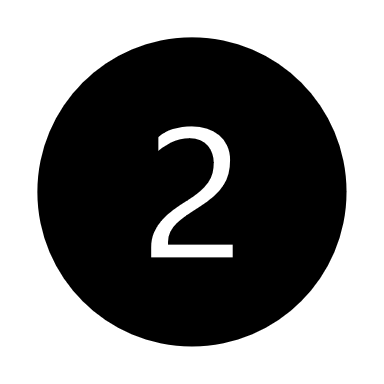 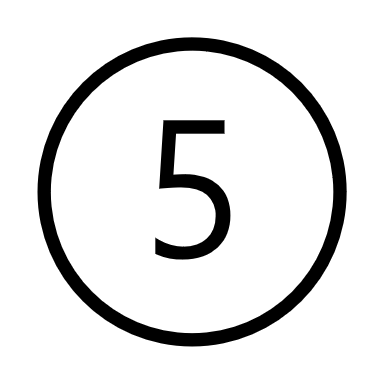 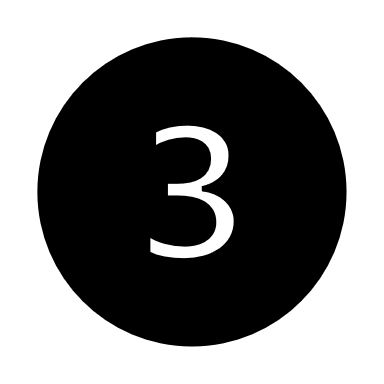 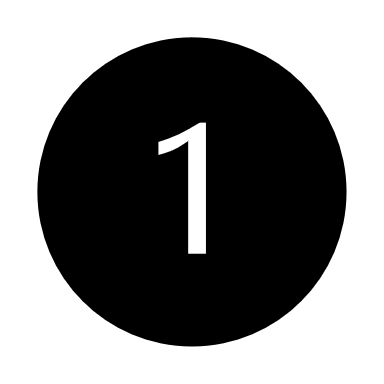 نوصي اعتماد فحص السائل المنوي بمساعدة الحاسوب (Computer assisted semen analysis) وذلك لأنه يتتبع جميع النطف الموجودة على الشريحة الزجاجية وبزمن يقدر بالثواني كما انه يحلل أنواع حركات النطف ويحدد عدة قياسات مثل حجم القذفة وتركيزها ومعامل التخفيف ونسبة النطف الحية والتشوهات ويقيس قيمة الاس الهيدروجيني وكذلك نسبة تضرر المادة الوراثية للنطف.
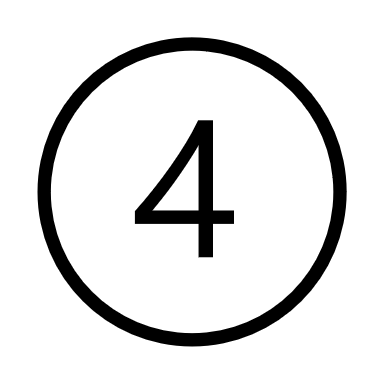 التوصيات
كانت إضافة تراكيز فيتاميني E وC قليلة للحصول على تحسن معنوي لصفات السائل المنوي للجاموس العراقي وبعد الحفظ بالتجميد مما يشير الى قلة وجود هذين الفيتامينين في السائل المنوي لثيران الجاموس العراقي.
أدت تقانات الصوف الزجاجي والسيفادكس وSil-select والسباحة الى أسفل الحصول على عينات عالية النسبة المئوية للنطف الطبيعية وقليلة التشوهات مما يشير ذلك الى إمكانية تحسين العينات ذات التشوهات العالية.
إمكانية استخدام تقانات فصل النطف (الصوف الزجاجي والسيفادكس وSil-select والسباحة الى أسفل) في الحصول على نطف جيدة النوعية من السائل المنوي الطازج الرديء النوعية واستخدامه مباشرة او بعد تبريده لأغراض التلقيح الاصطناعي.
أظهرت النتائج الى عدم الحاجة الى إضافة حامضي الكلوتامين والارجنين الى عينات السائل المنوي مما يشير الى ضرورة استخدام حوامض امينية أخرى غيرها.
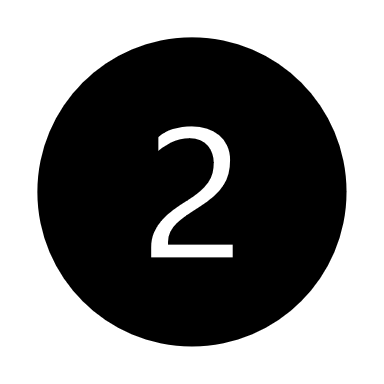 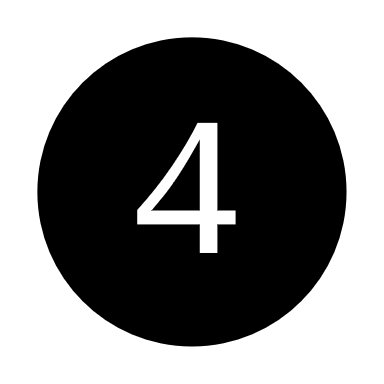 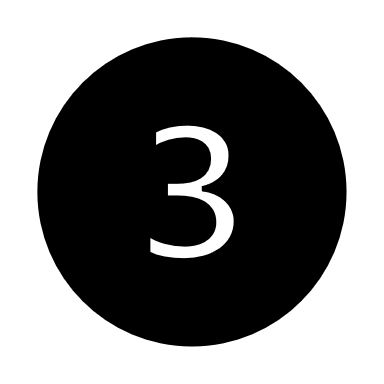 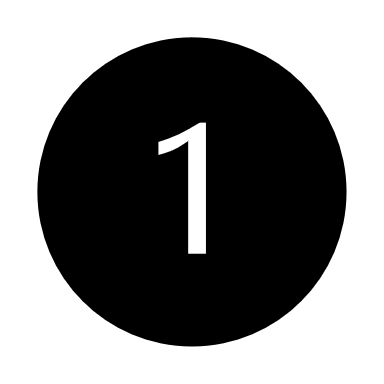 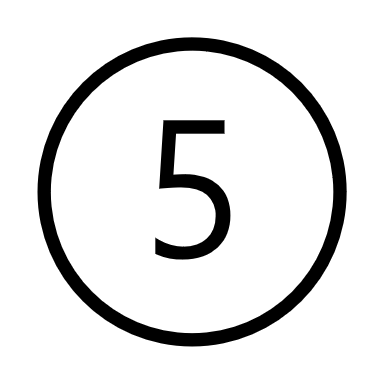 نوصي باستخدام تقانات فصل النطف للسائل المنوي الجيد النوعية للجاموس العراقي.
شكراً لحسن إصغائكم